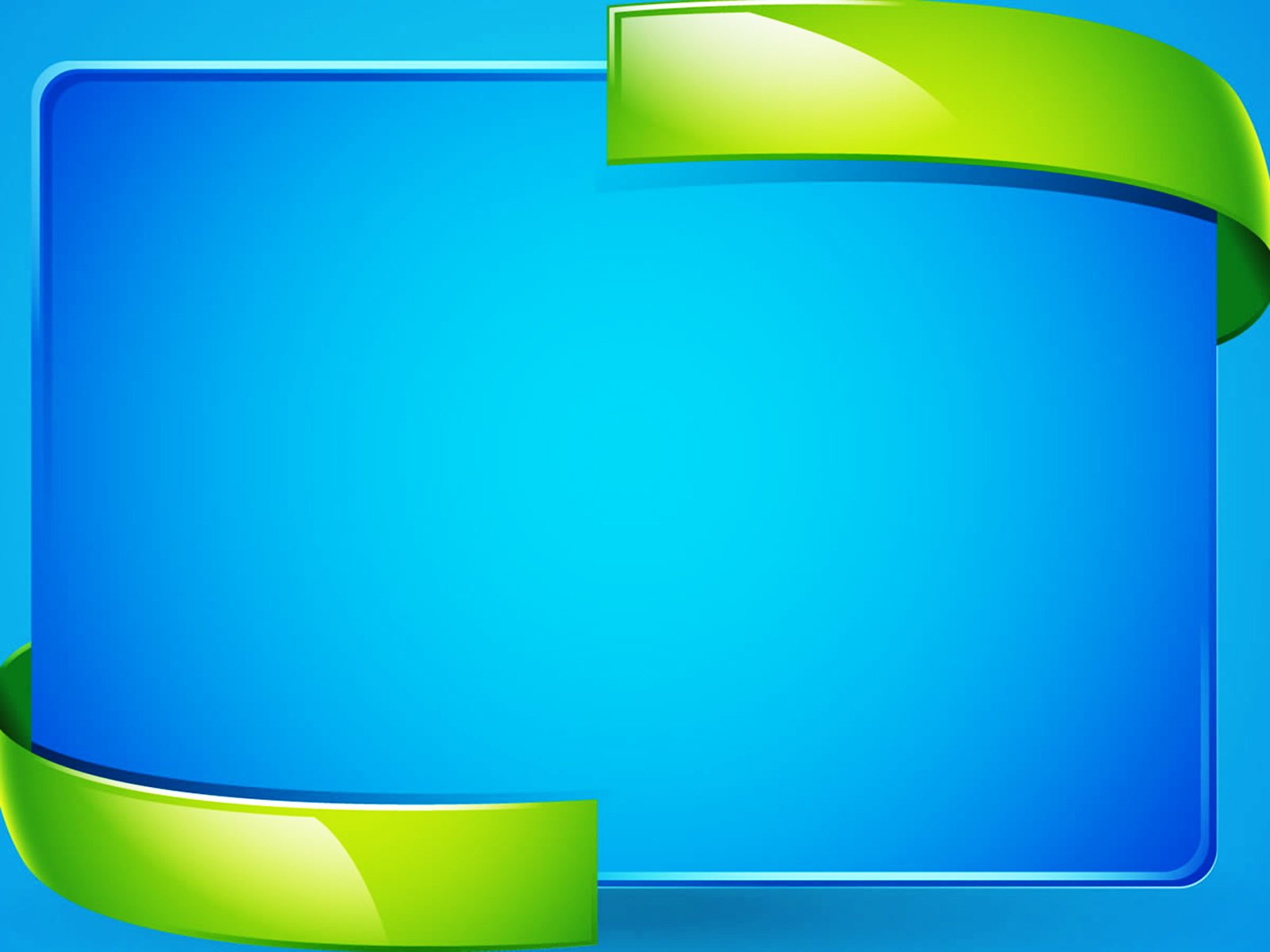 МИНИСТЕРСТВО ОБРАЗОВАНИЯ РМ
ПОРТФОЛИО  
Кирюшкиной Евгении Олеговны,               воспитателя МАДОУ 
      «Центр развития ребенка – детский сад №58»
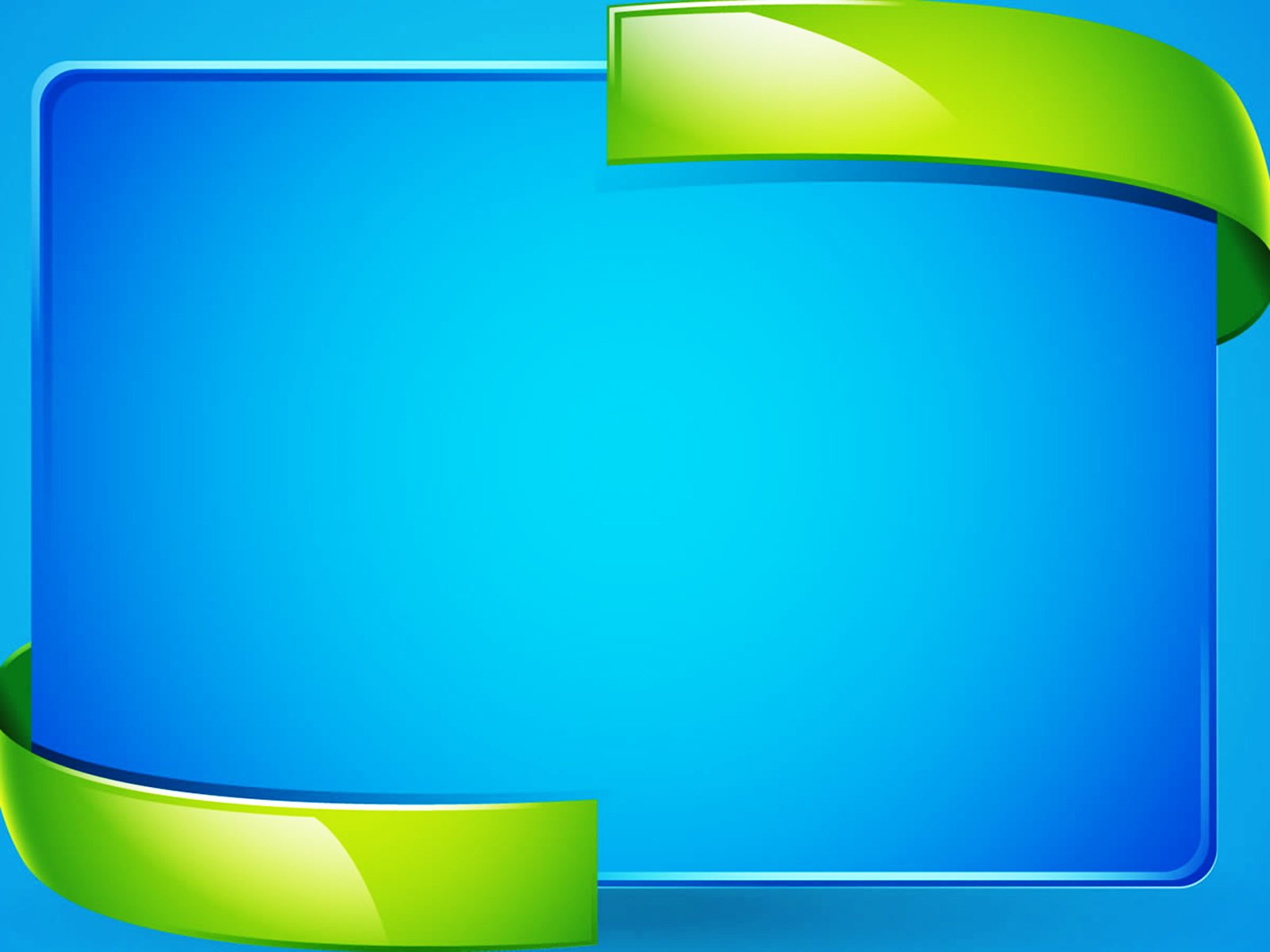 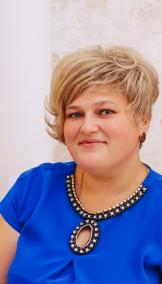 Дата рождения: 18.06. 1983 г.
Профессиональное образование: «Мордовский государственный педагогический институт им. М. Е. Евсевьева»
Специальность: «Педагогическое образование»
Квалификация: «Бакалавр»
Диплом: №101305 0502712		
Дата выдачи: 7 февраля 2017 г.
Общий трудовой стаж: 21 год
Стаж педагогической работы (по специальности): 11 лет
Наличие квалификационной категории: высшая
Дата последней аттестации: 22.05.2017 г.
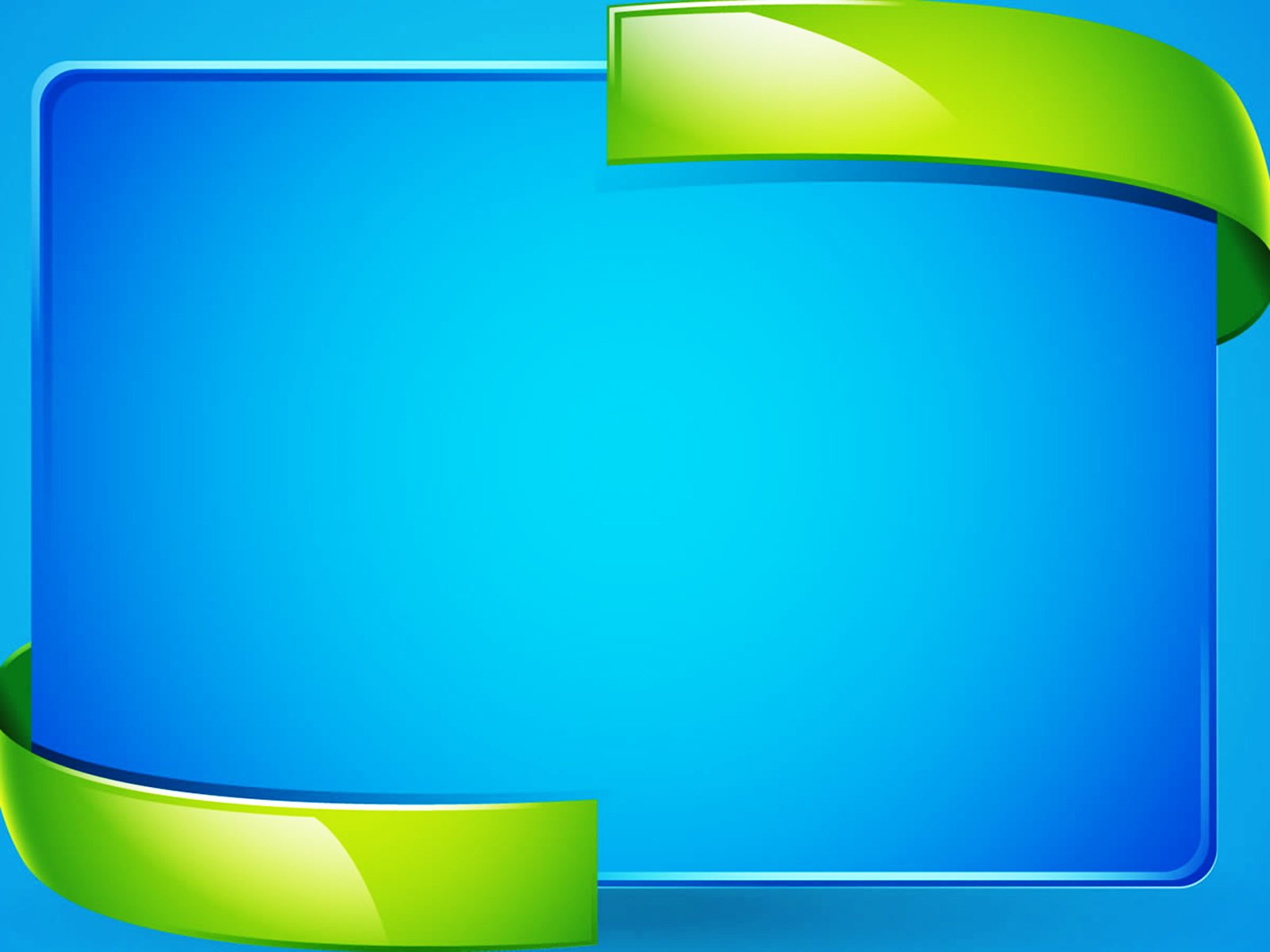 Представление инновационного педагогического опыта
https://upload2.schoolrm.ru/iblock/29f/29fd6013ac238906c054c18f2f4fbd90/Predstavlenie-pedagogicheskogo-opyta-vospitatelya-Kiryushkinoy-Evgenii-Olegovny.pdf
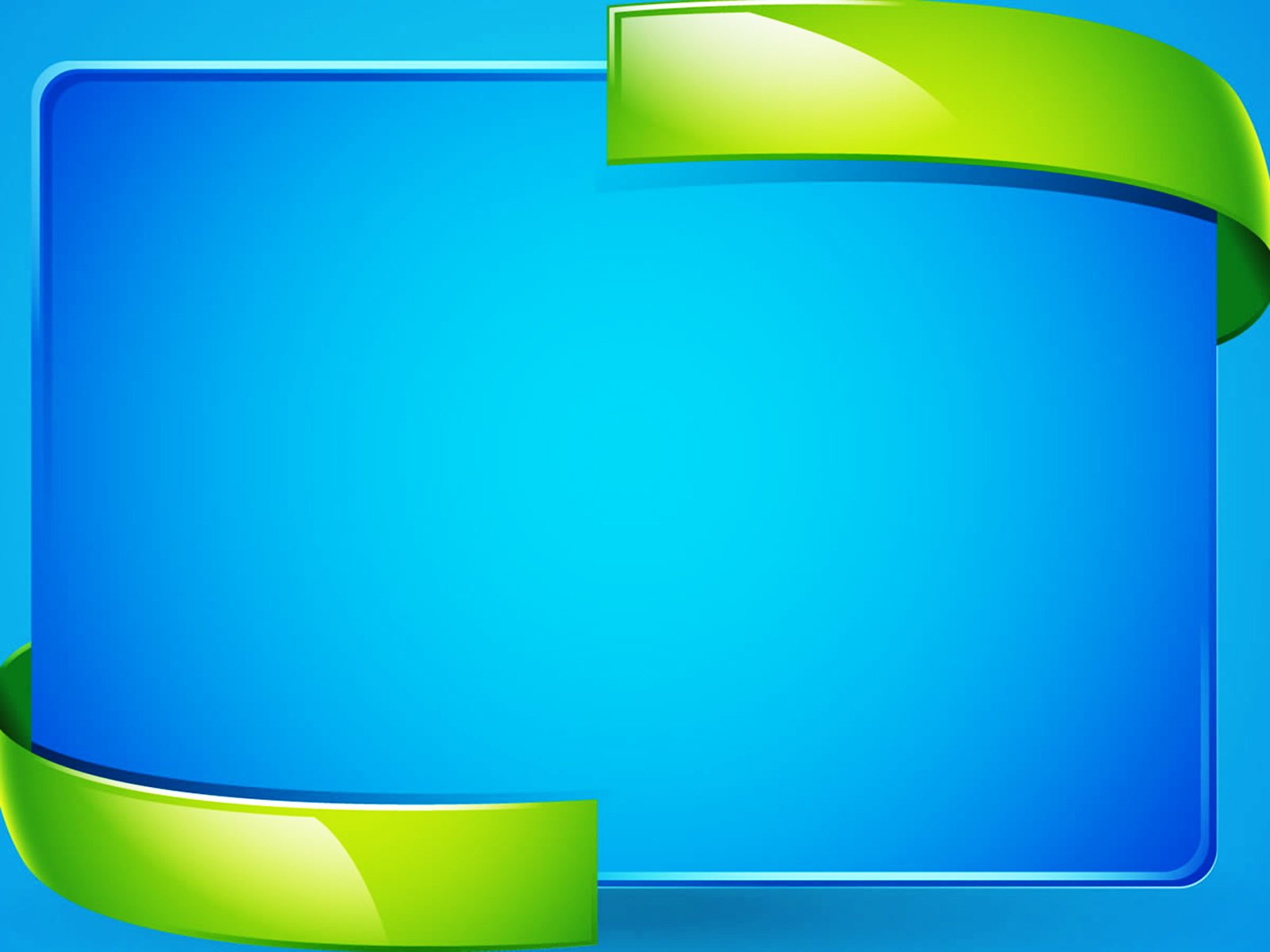 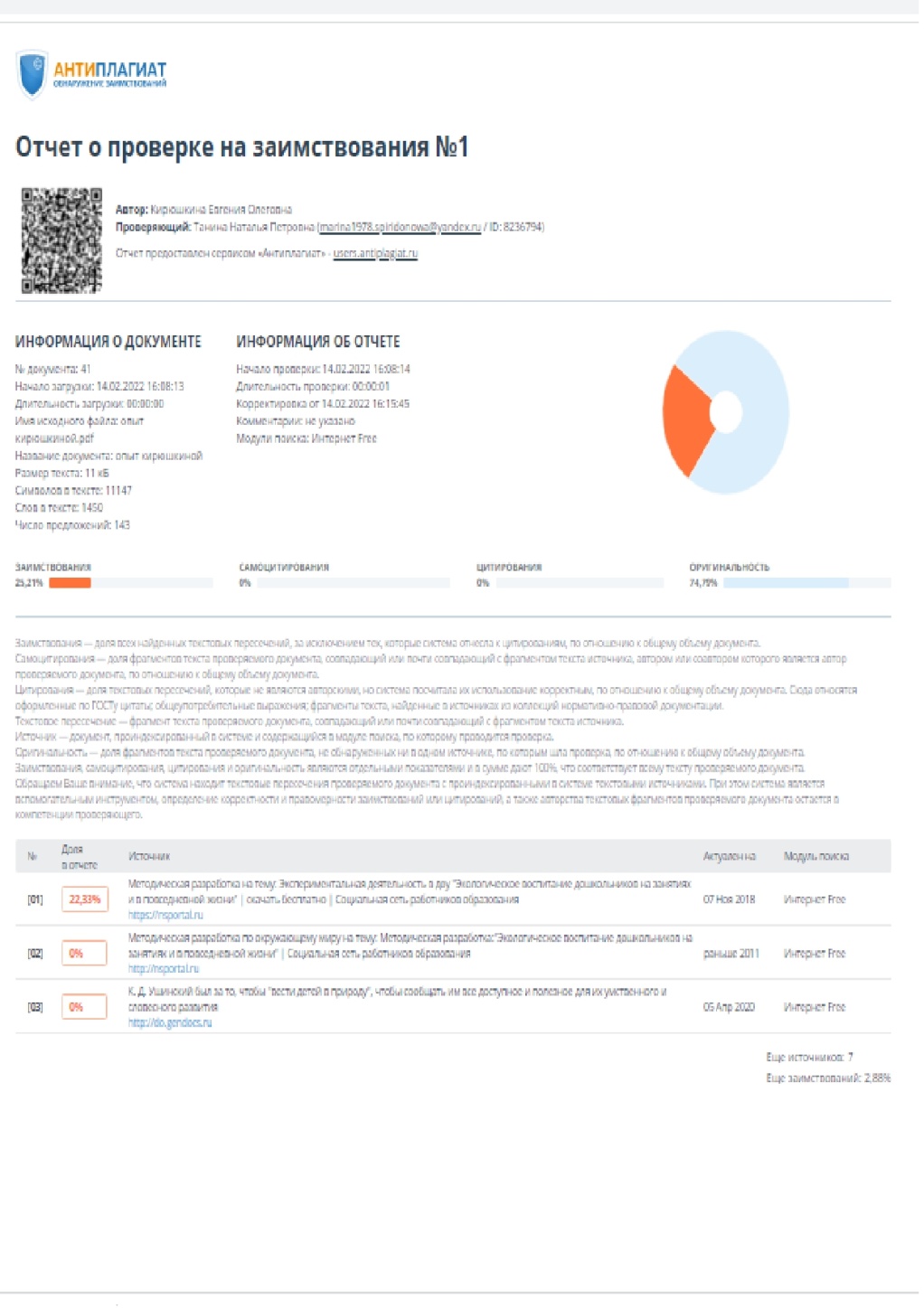 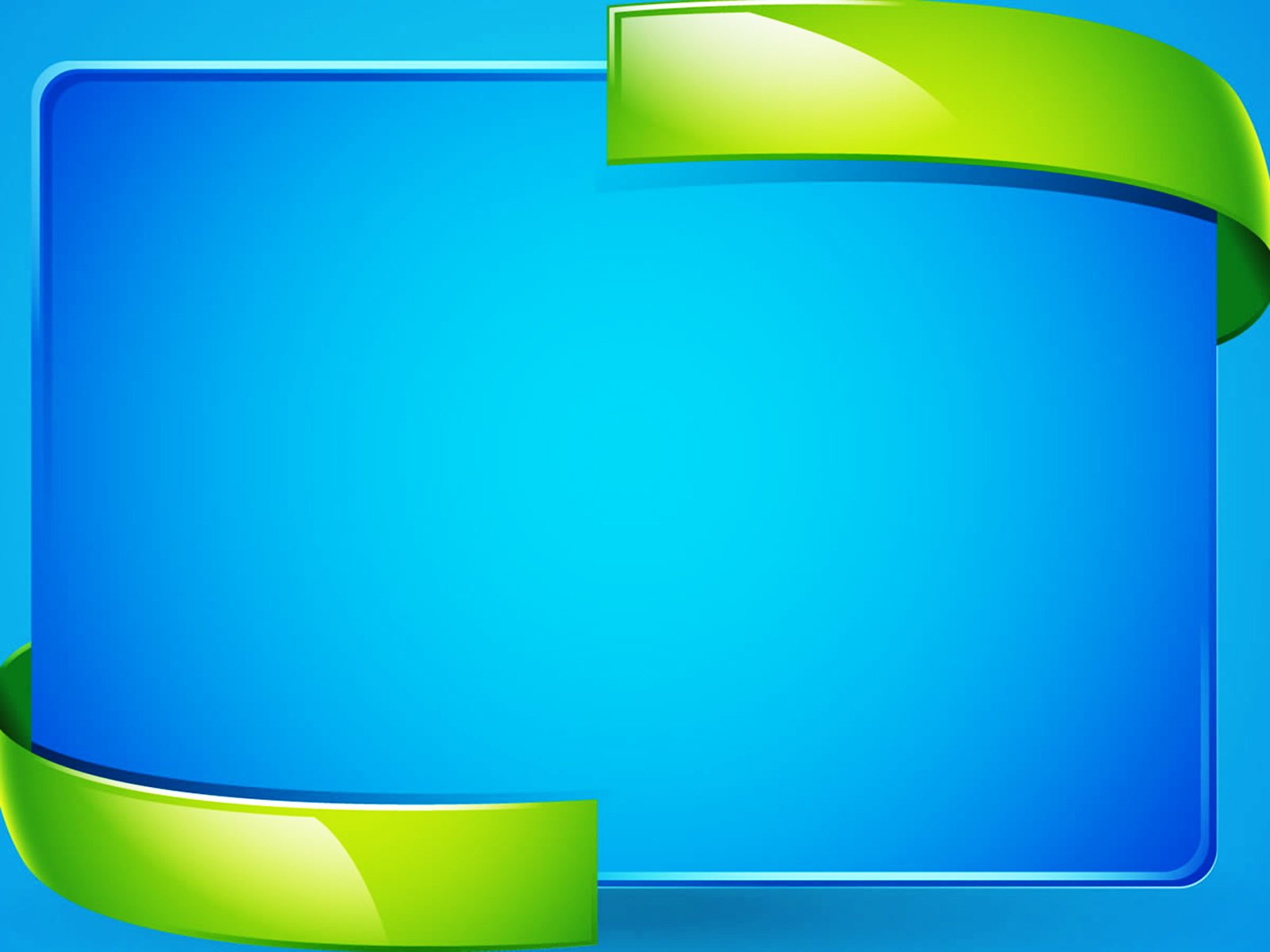 Участие в инновационной (экспериментальной) деятельности
- всероссийский уровень                             - республиканский уровень                         - муниципальный уровень
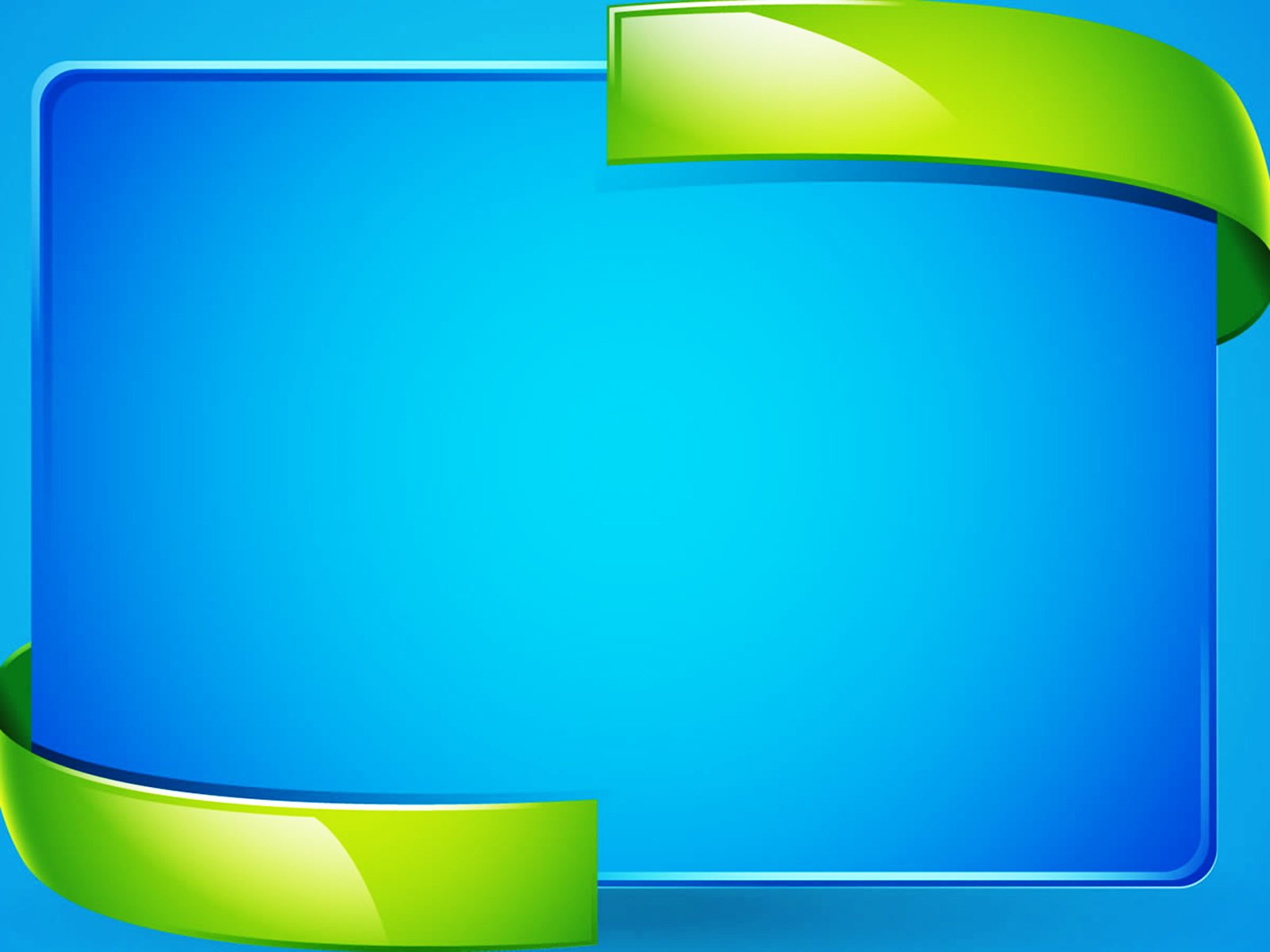 ВСЕРОССИЙСКИЙ УРОВЕНЬ:                                    «Развитие качества дошкольного образования с использованием Инструментария мониторинга качества дошкольного образования на образовательной платформе «Вдохновение»»
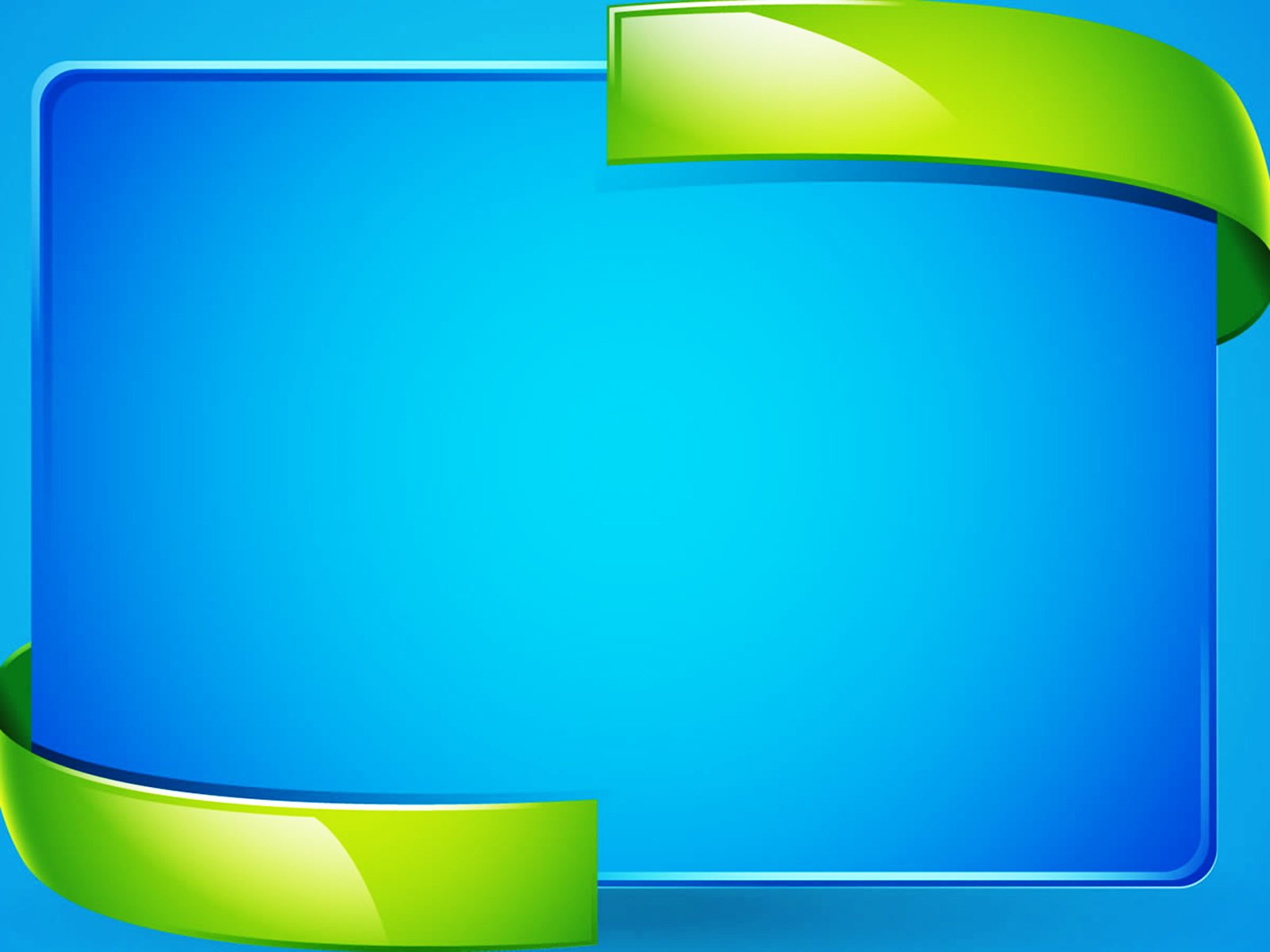 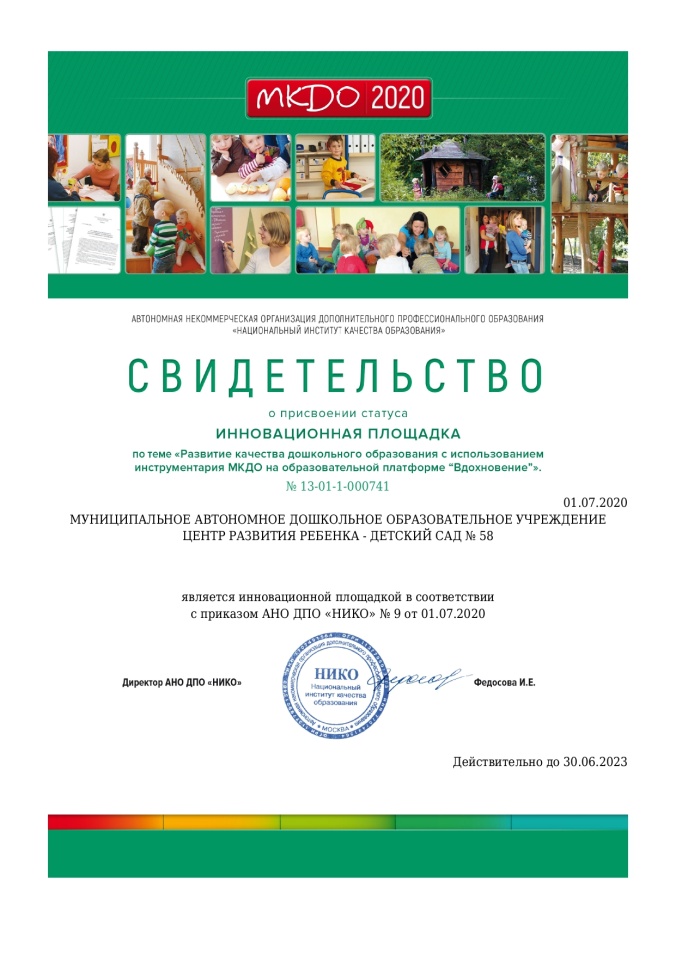 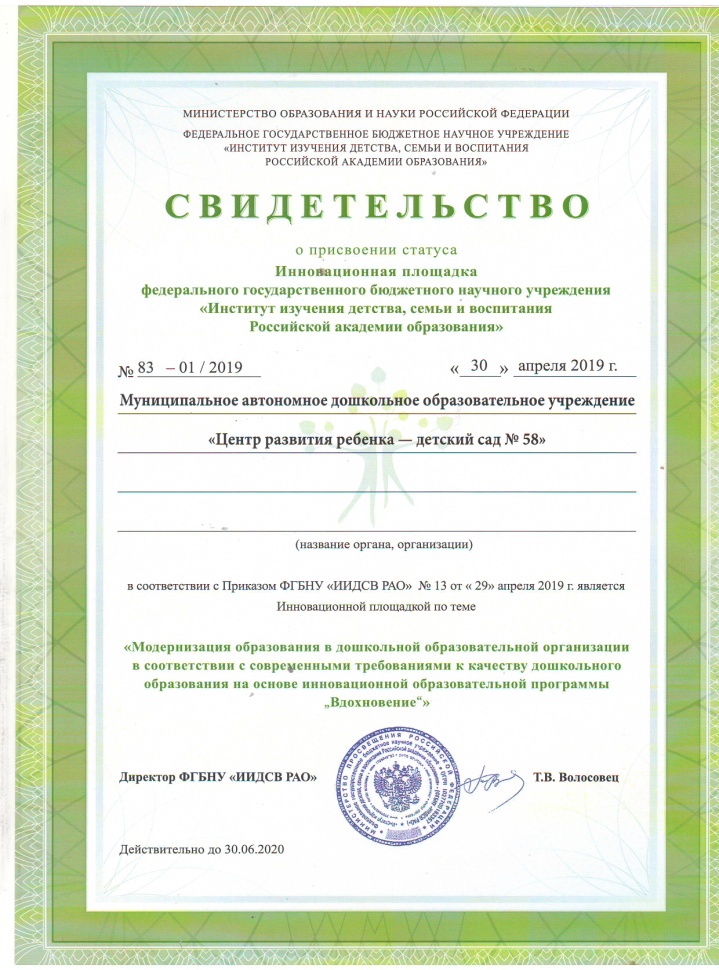 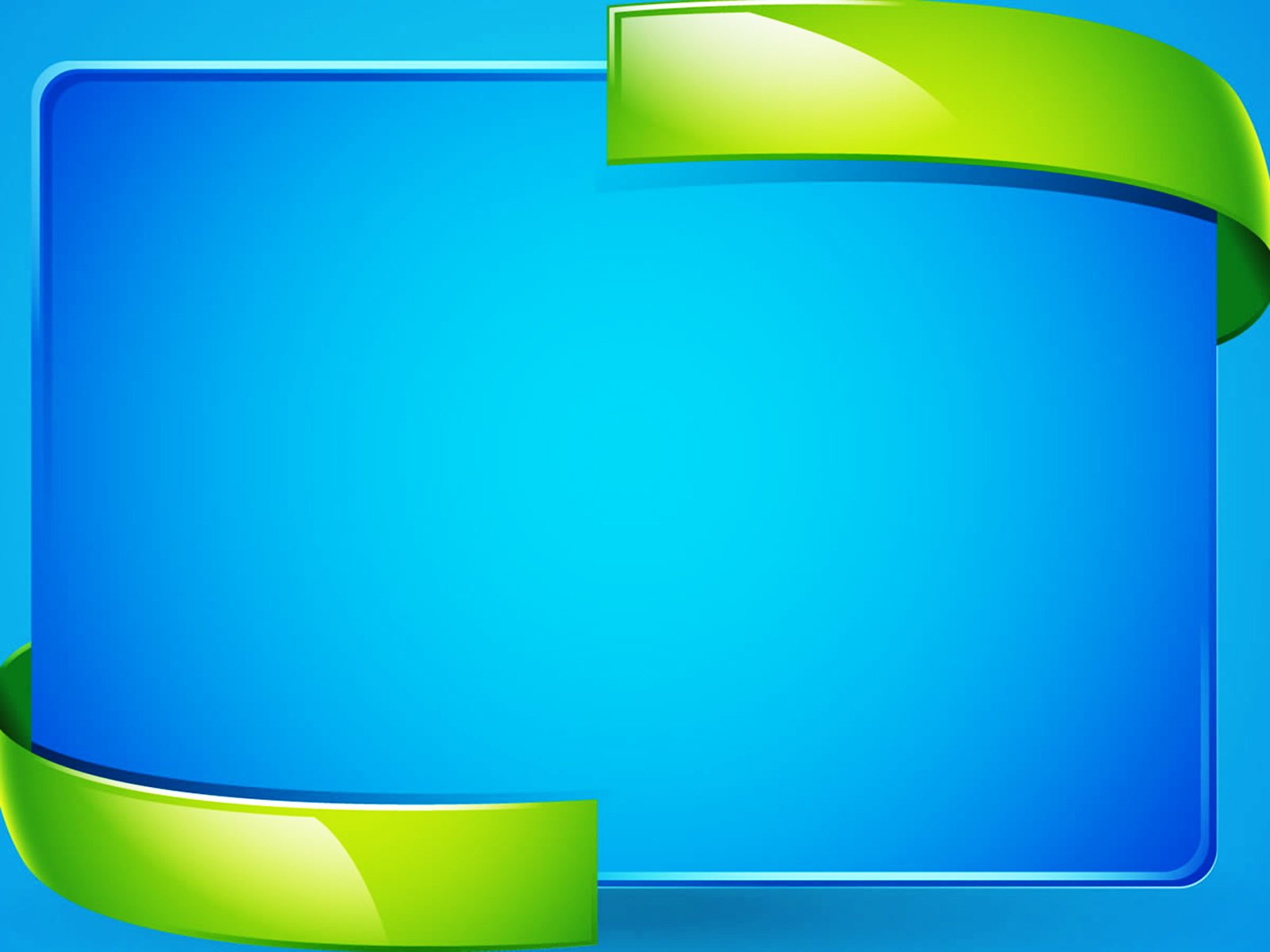 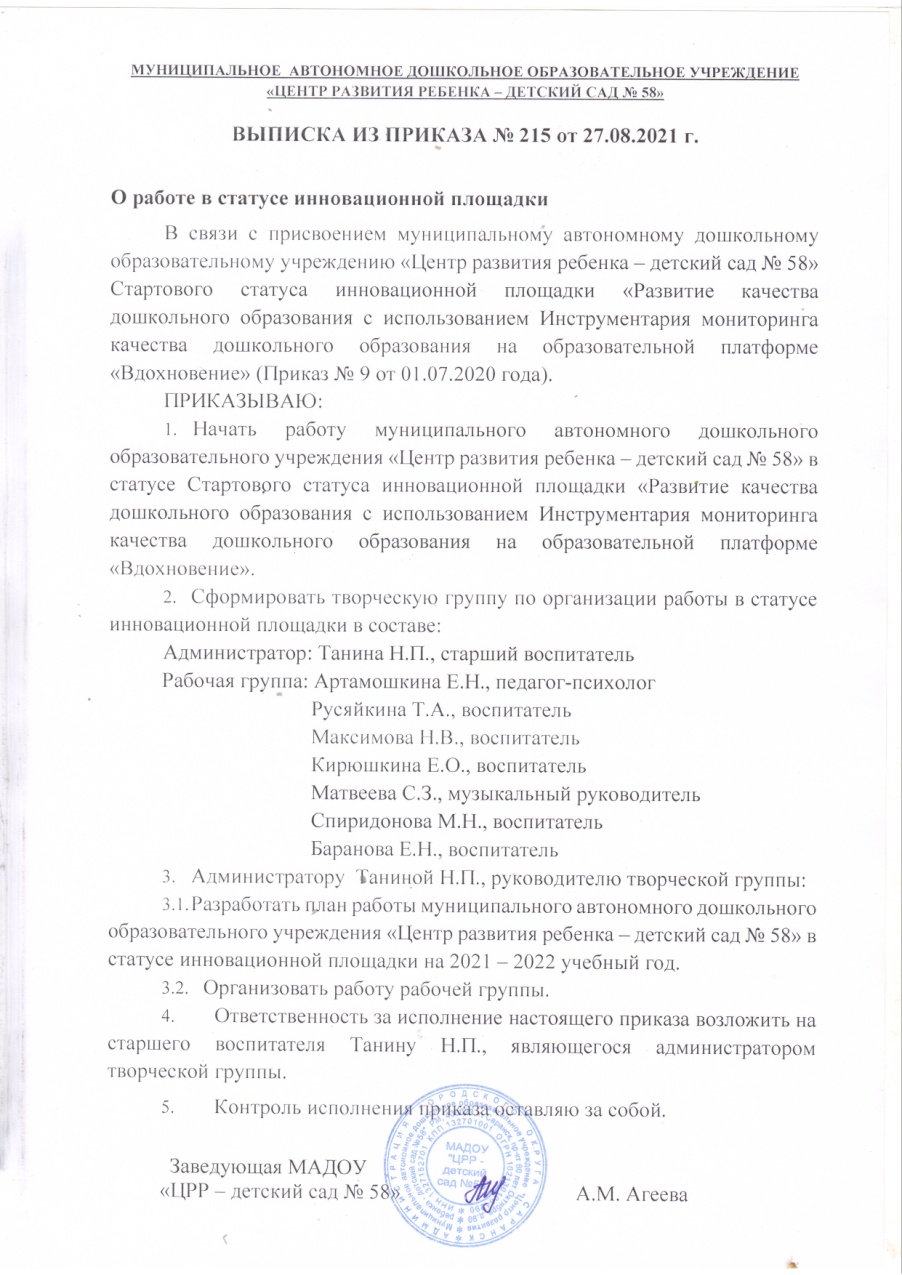 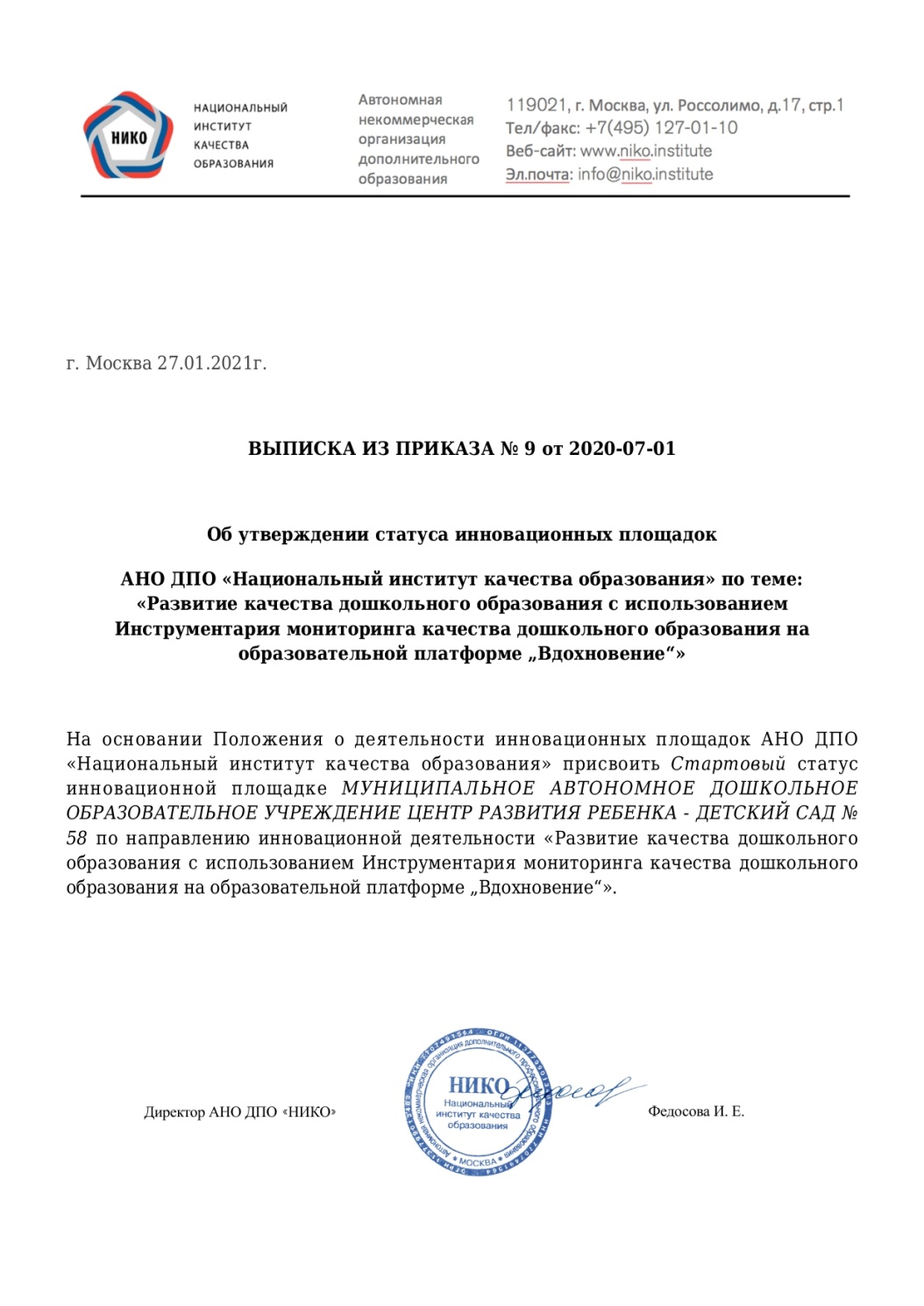 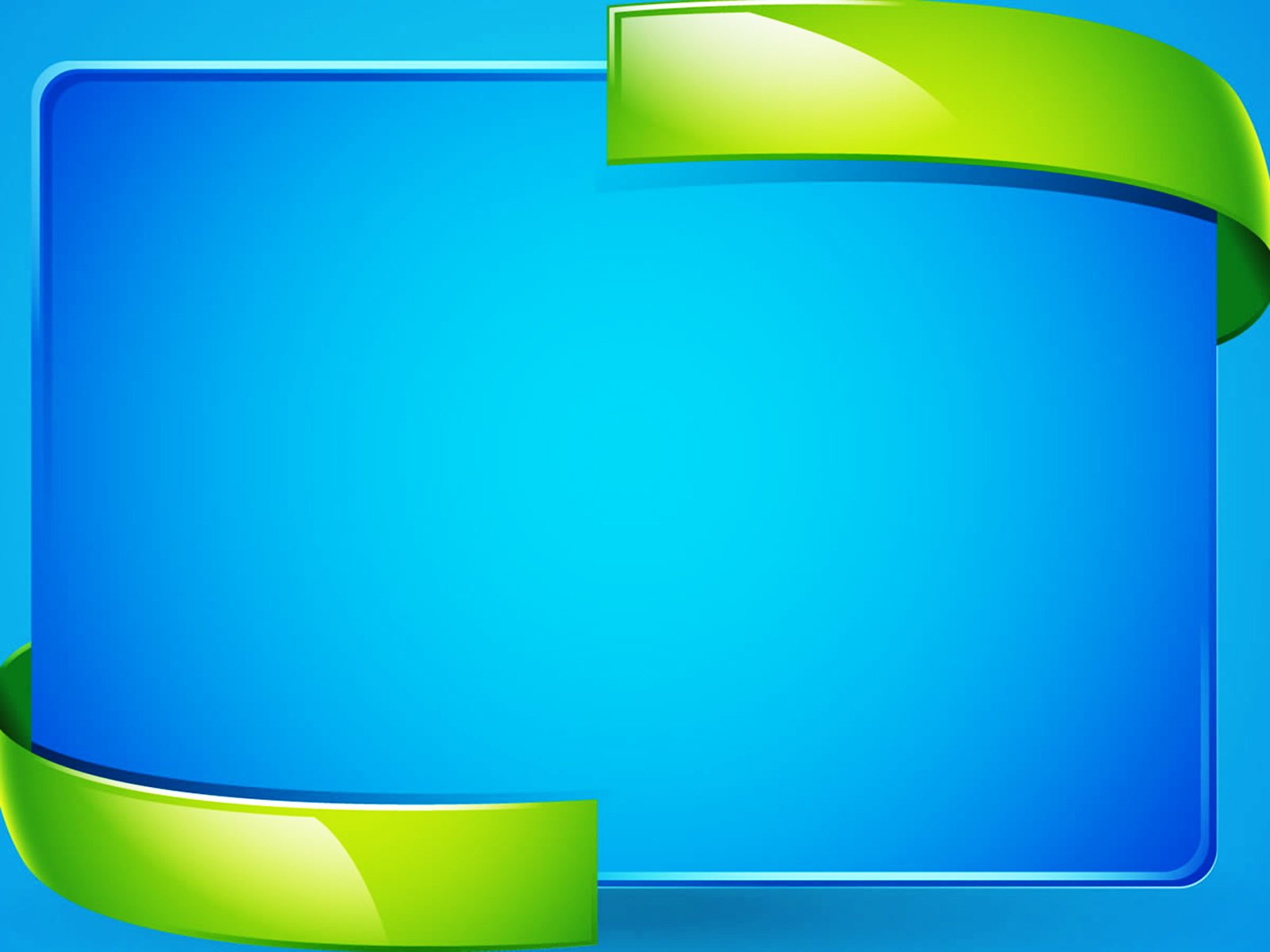 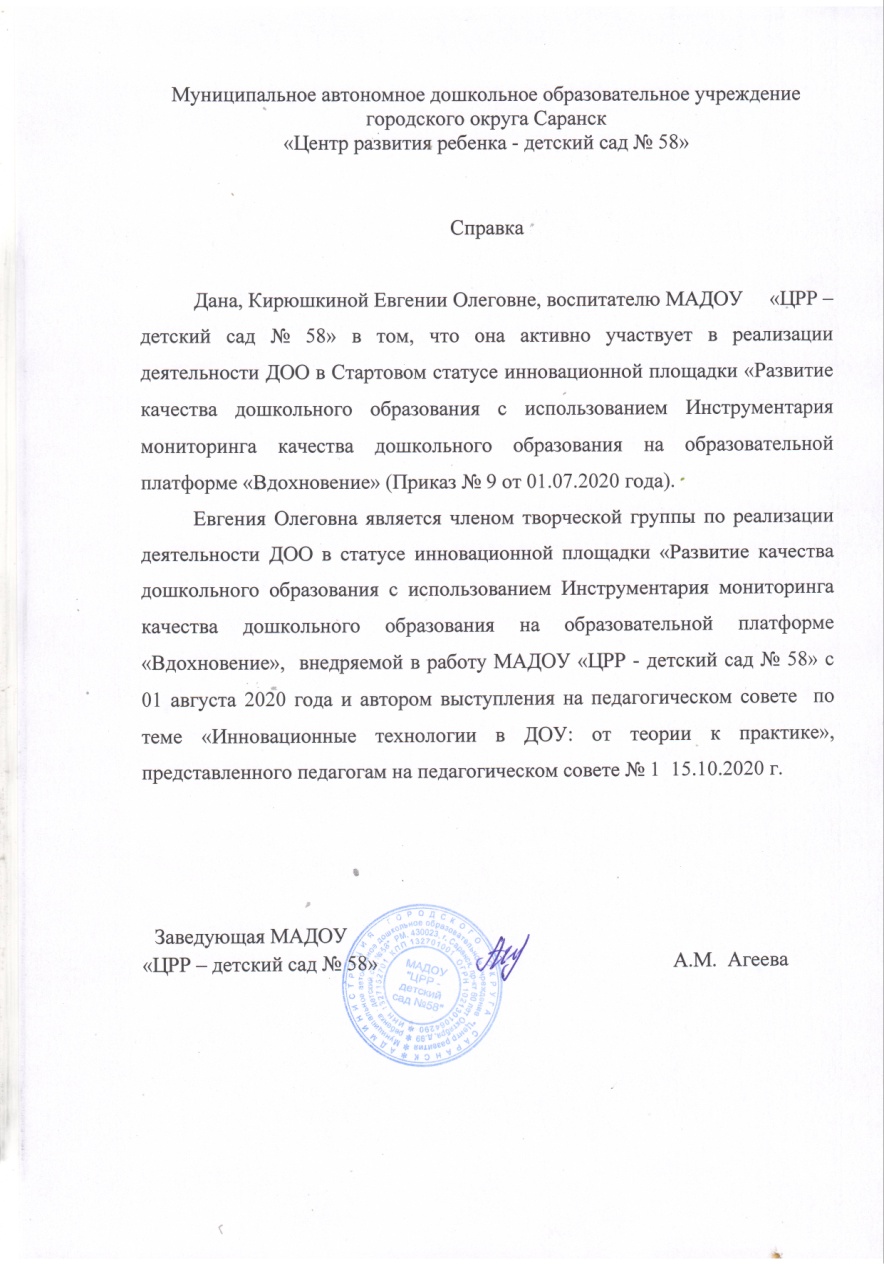 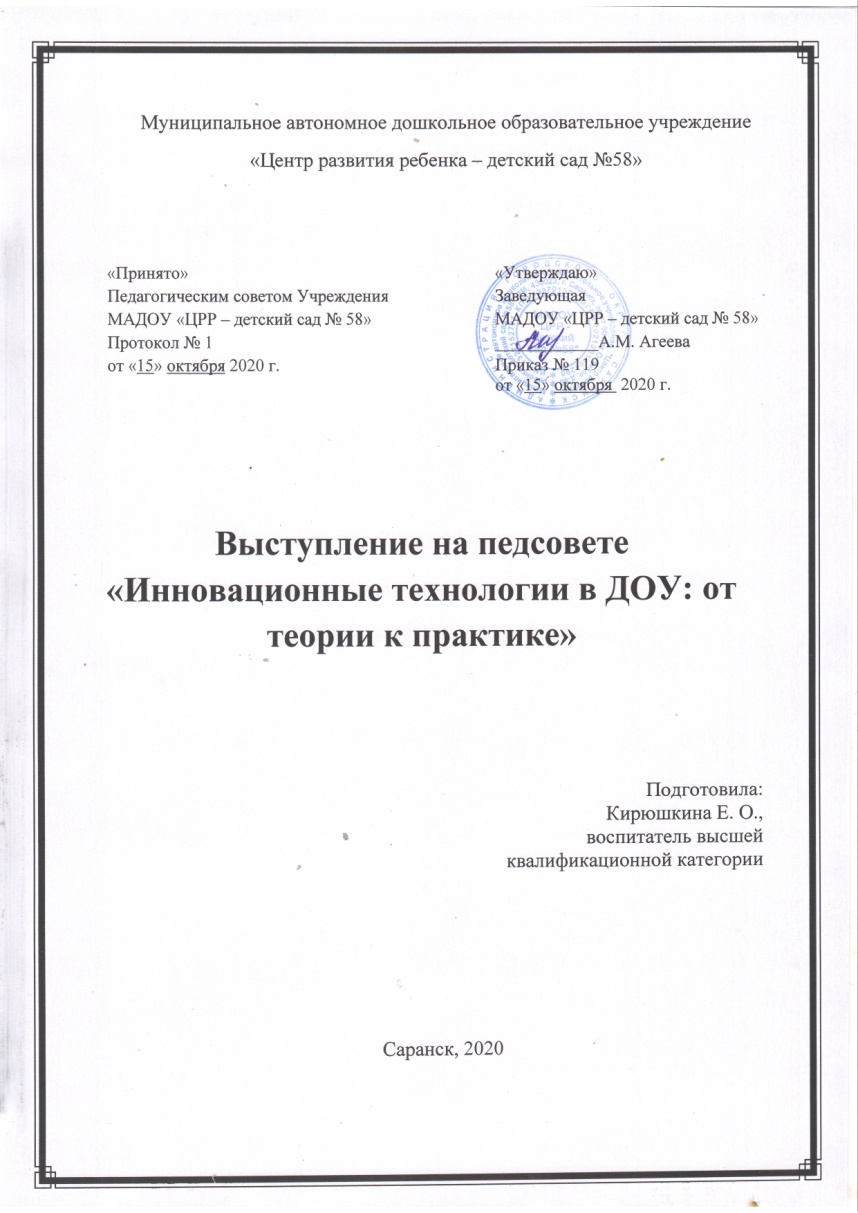 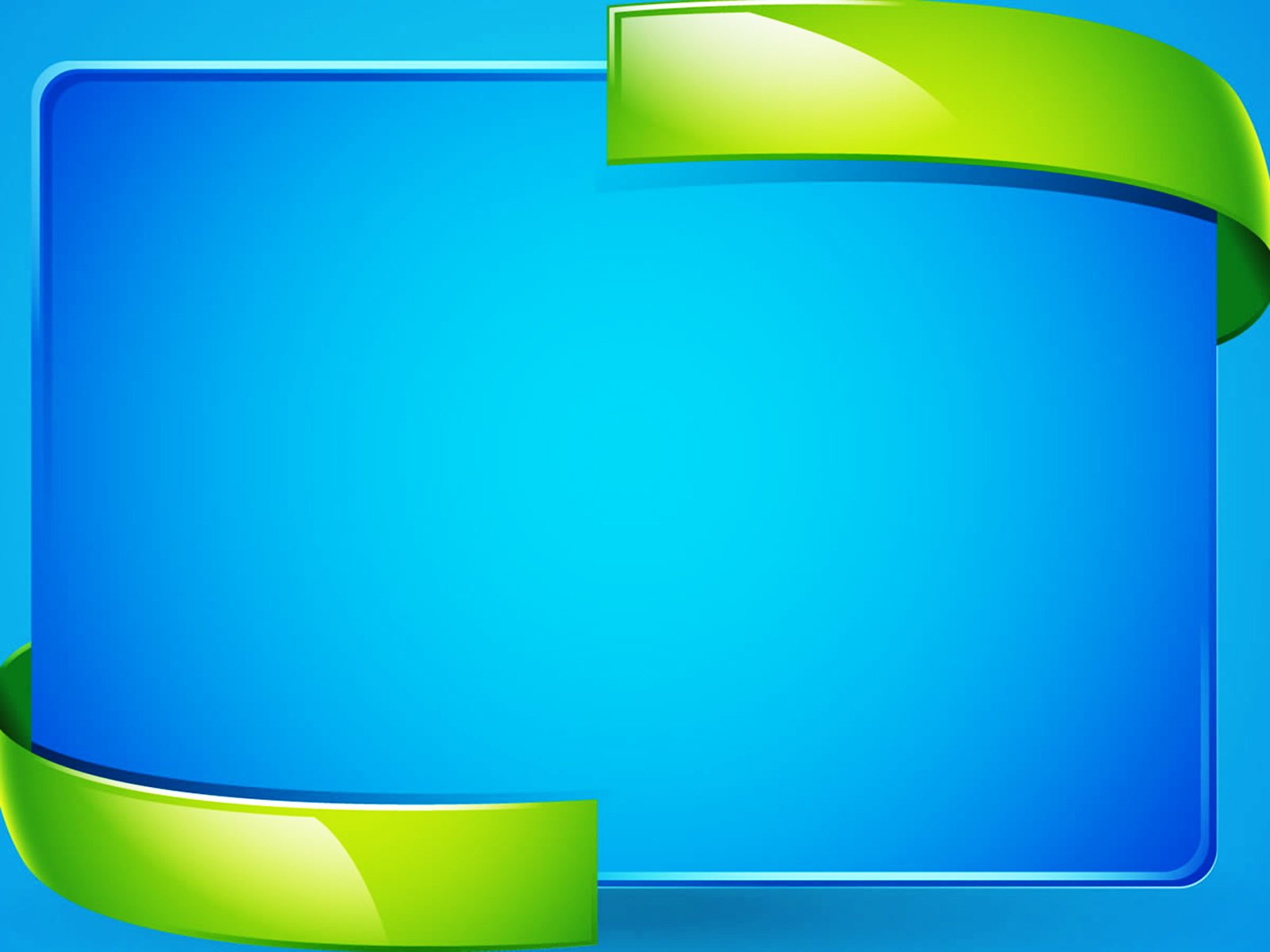 РЕСПУБЛИКАНСКИЙ УРОВЕНЬ:                  «Внедрение в работу ДОО инновационных технологий и методов экологического воспитания дошкольников в условиях реализации ФГОС ДО»
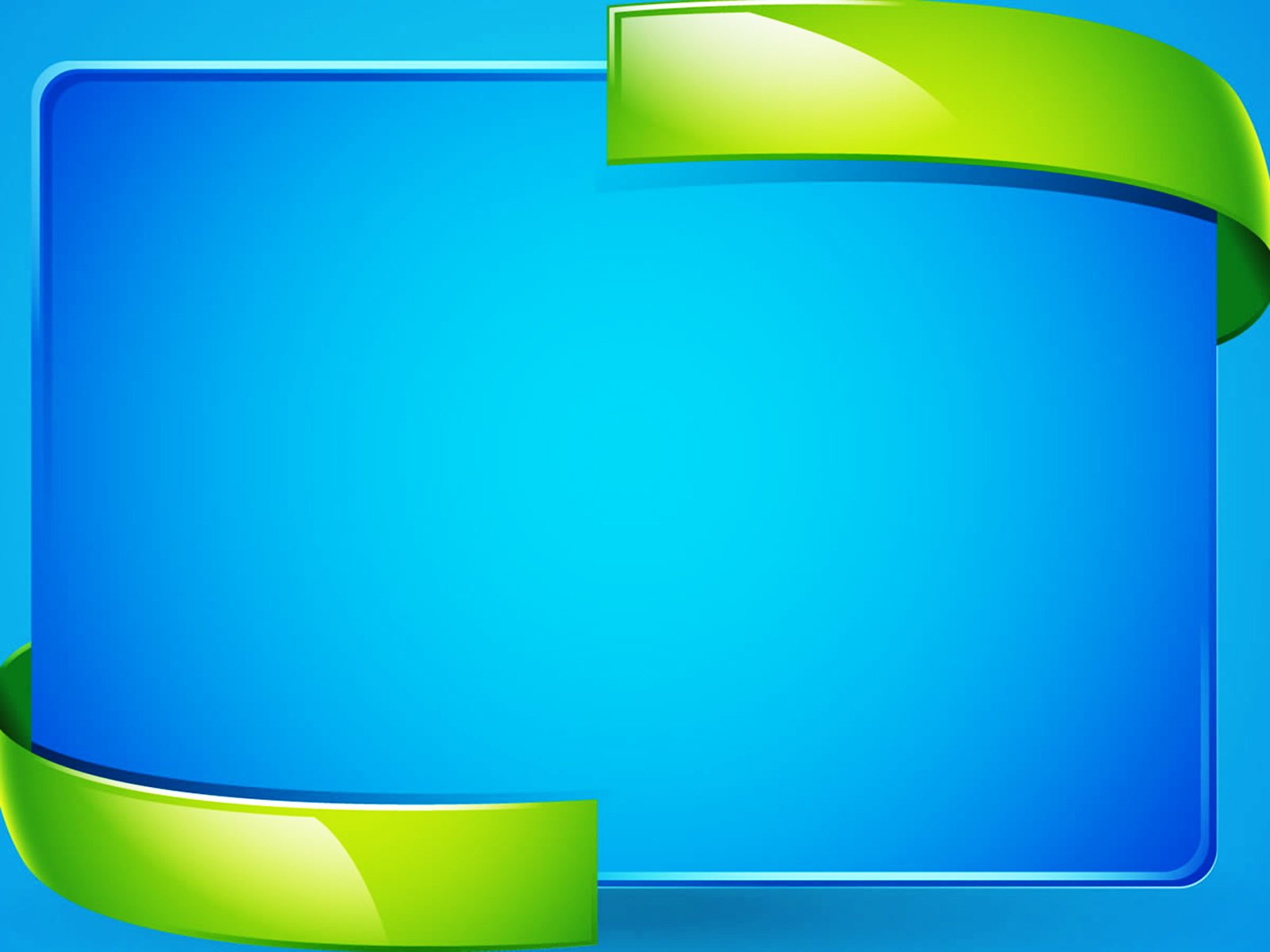 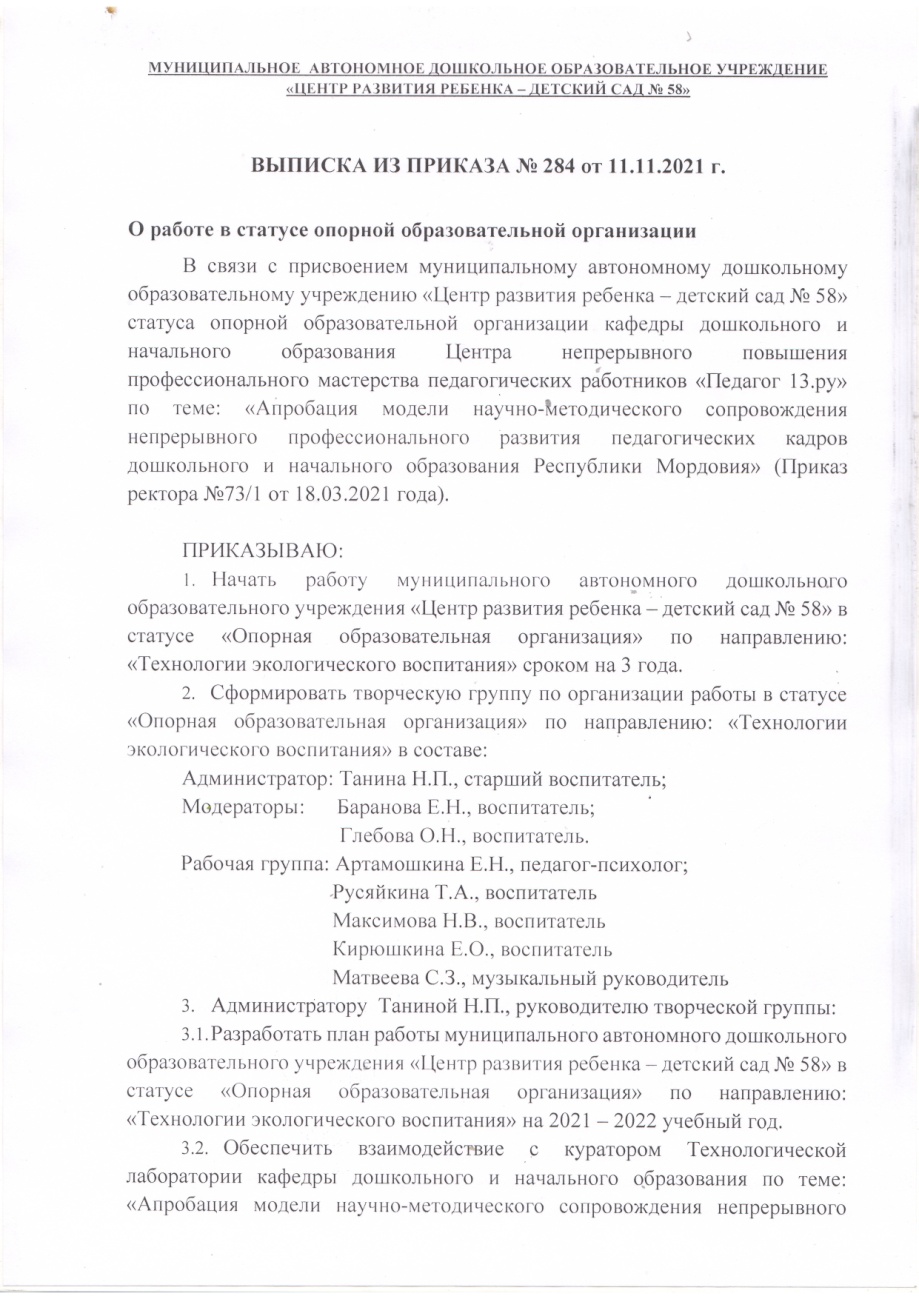 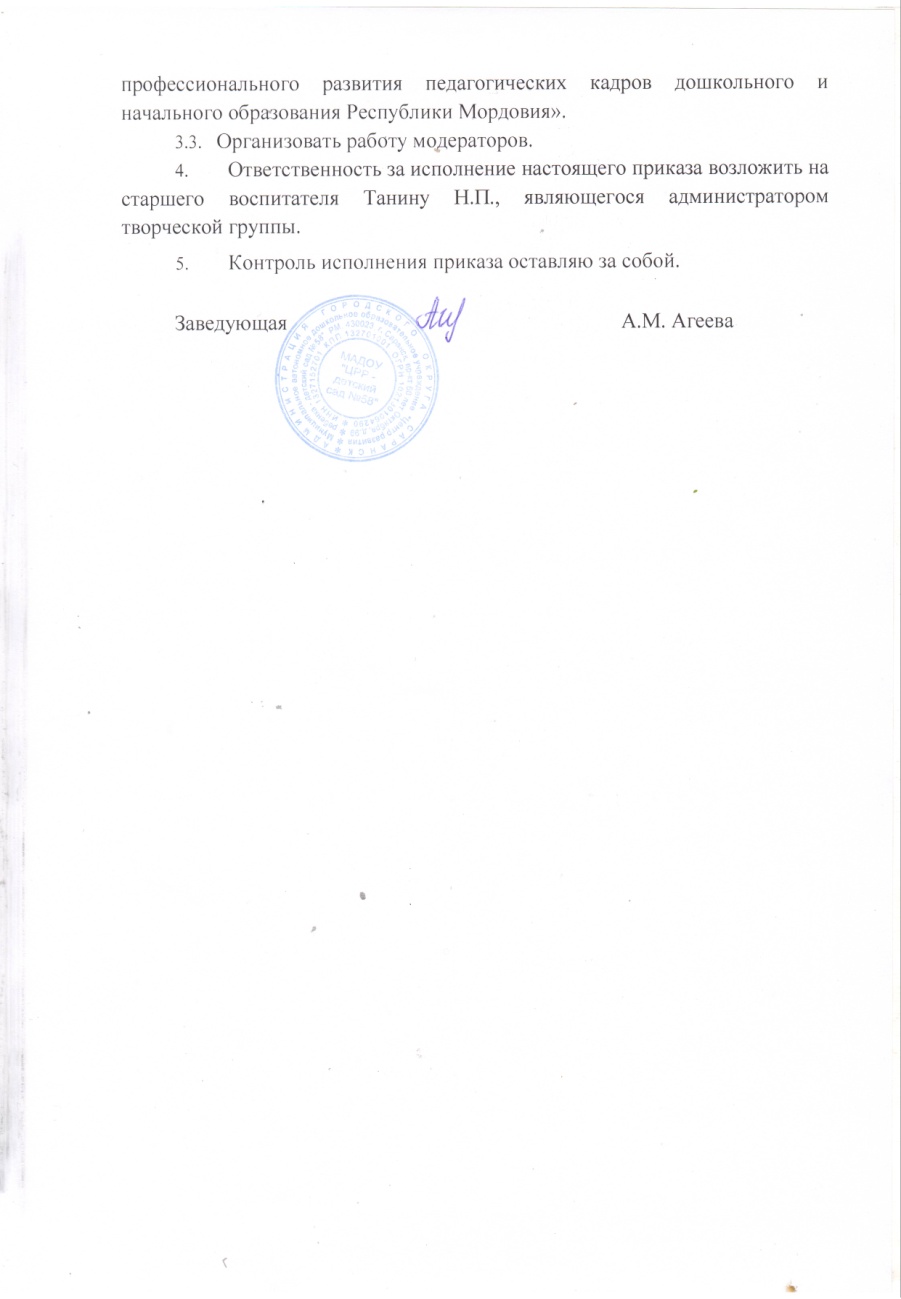 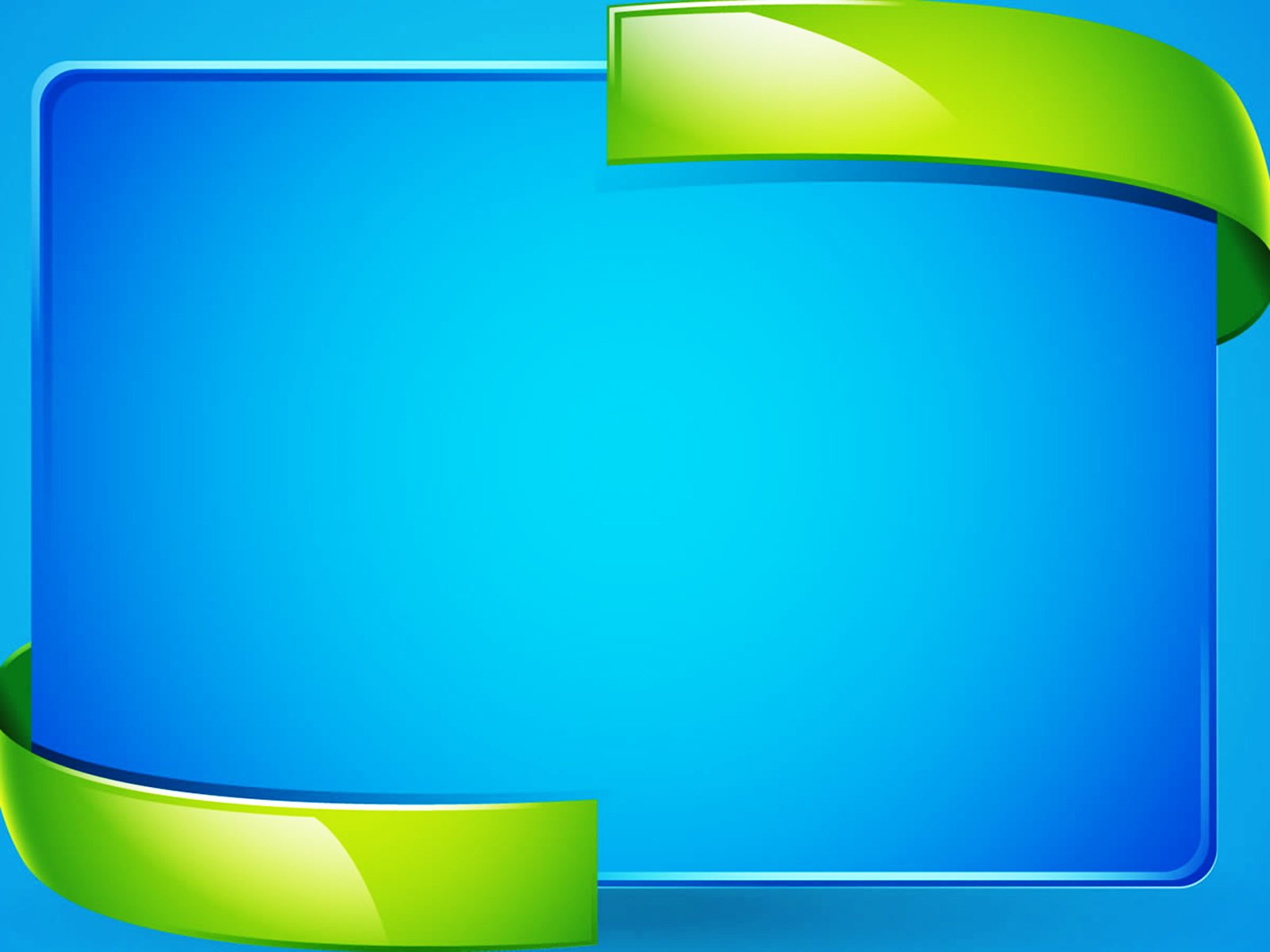 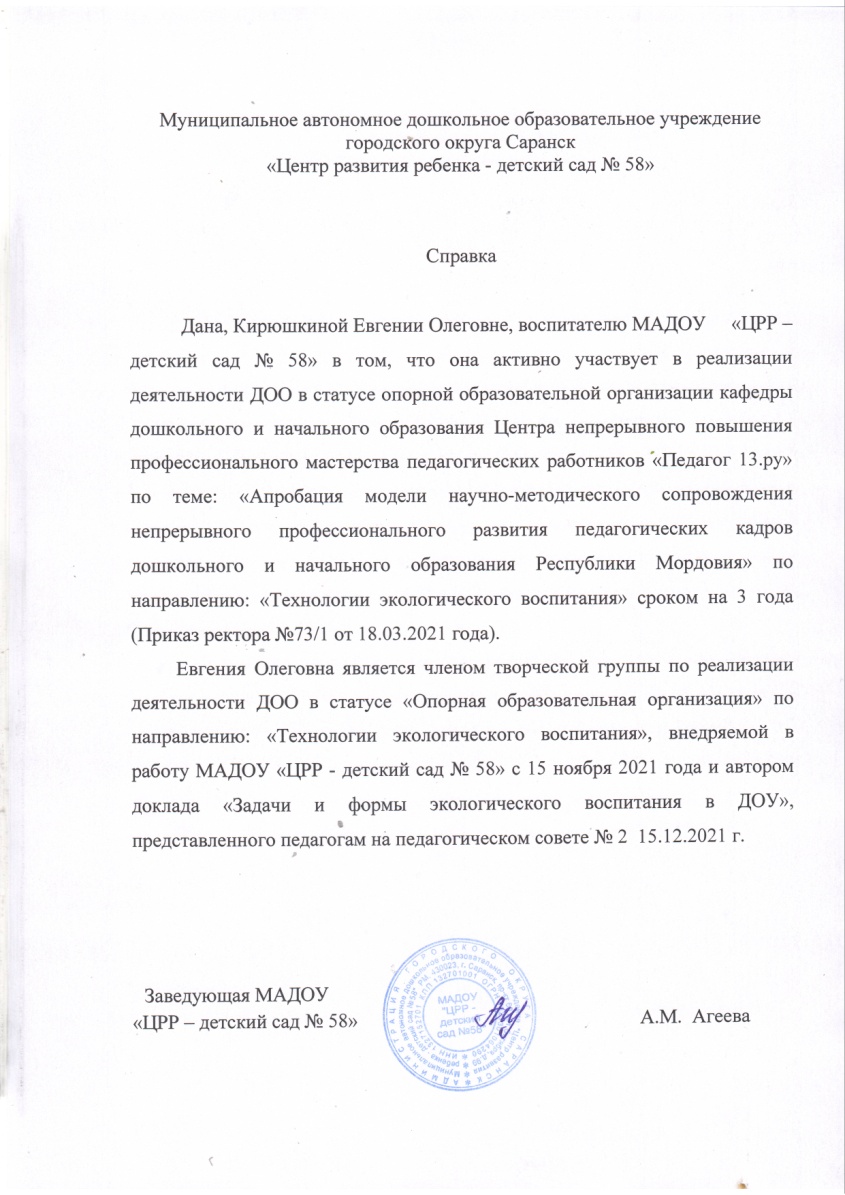 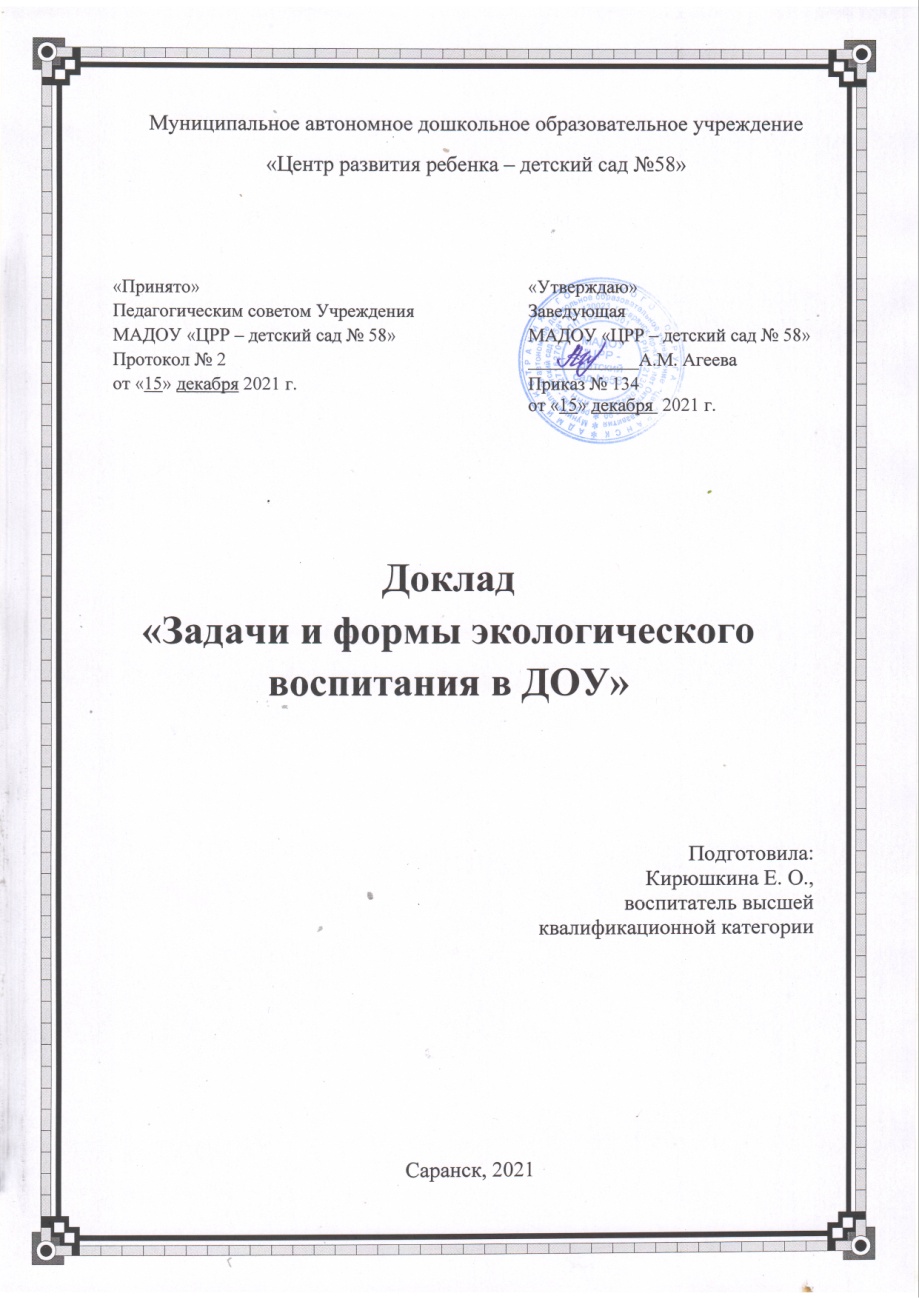 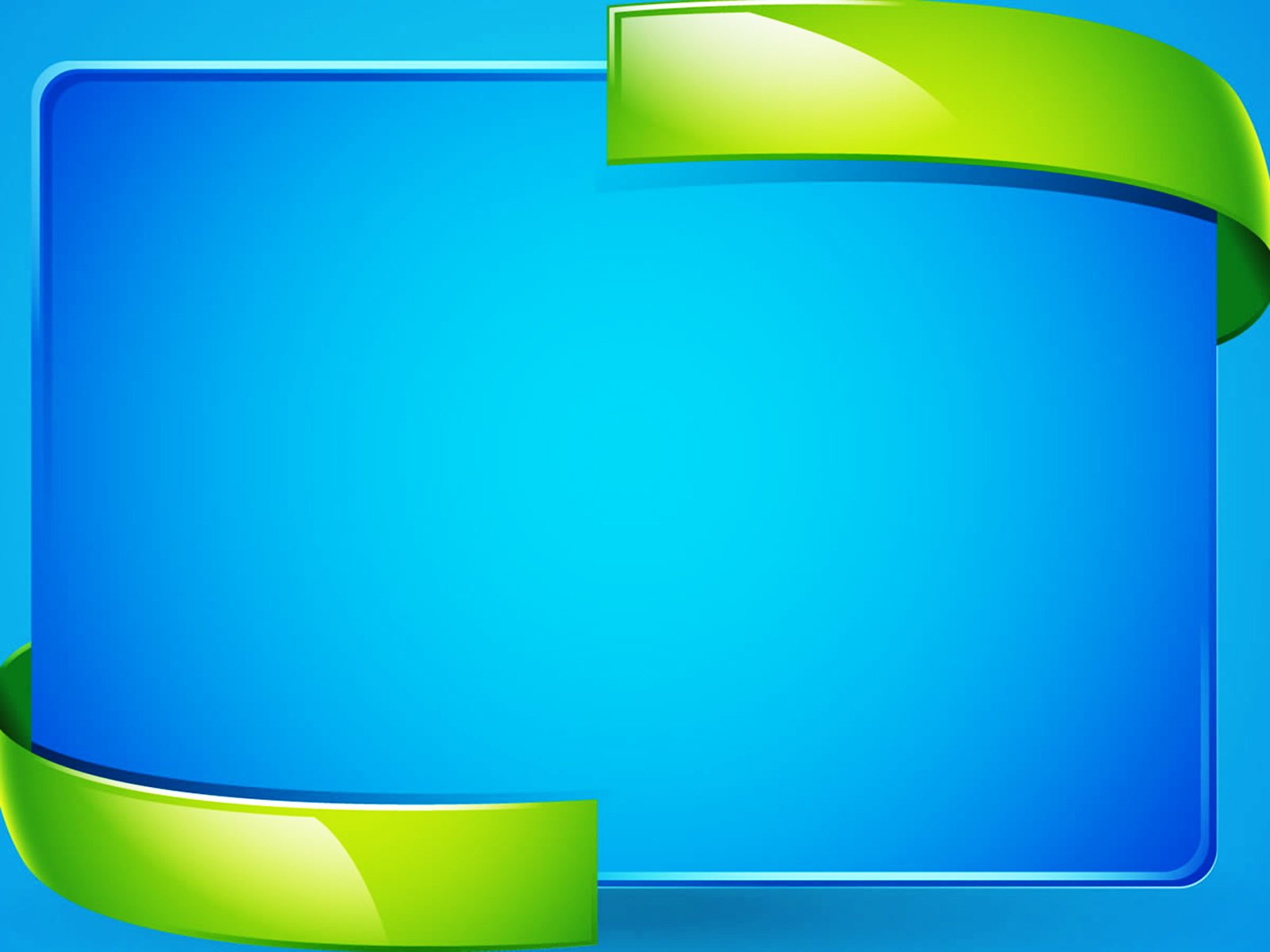 МУНИЦИПАЛЬНЫЙ УРОВЕНЬ:                  «Внедрение в работу ДОО инновационных технологий по укреплению здоровья дошкольников средствами физической культуры и хореографии»
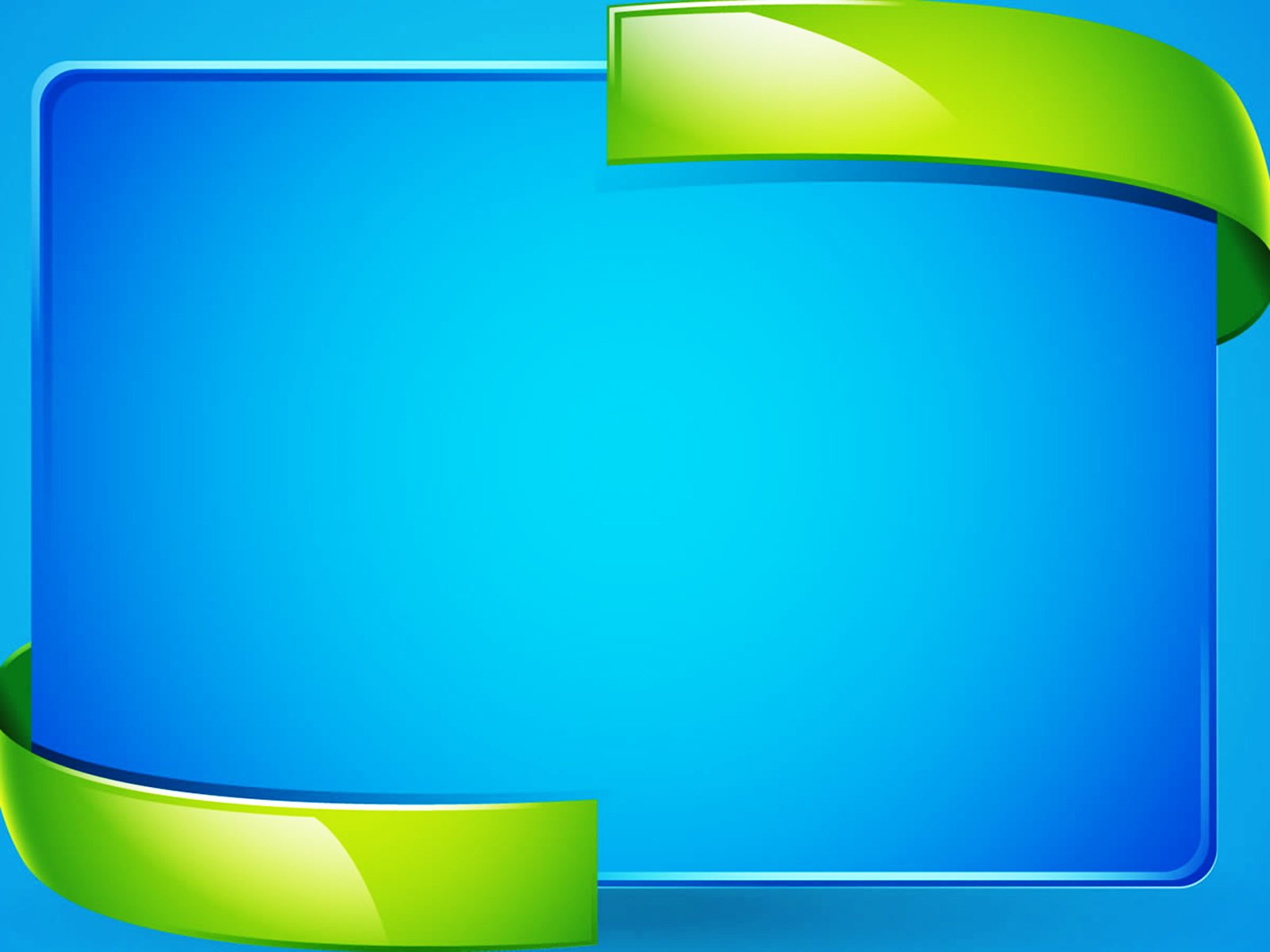 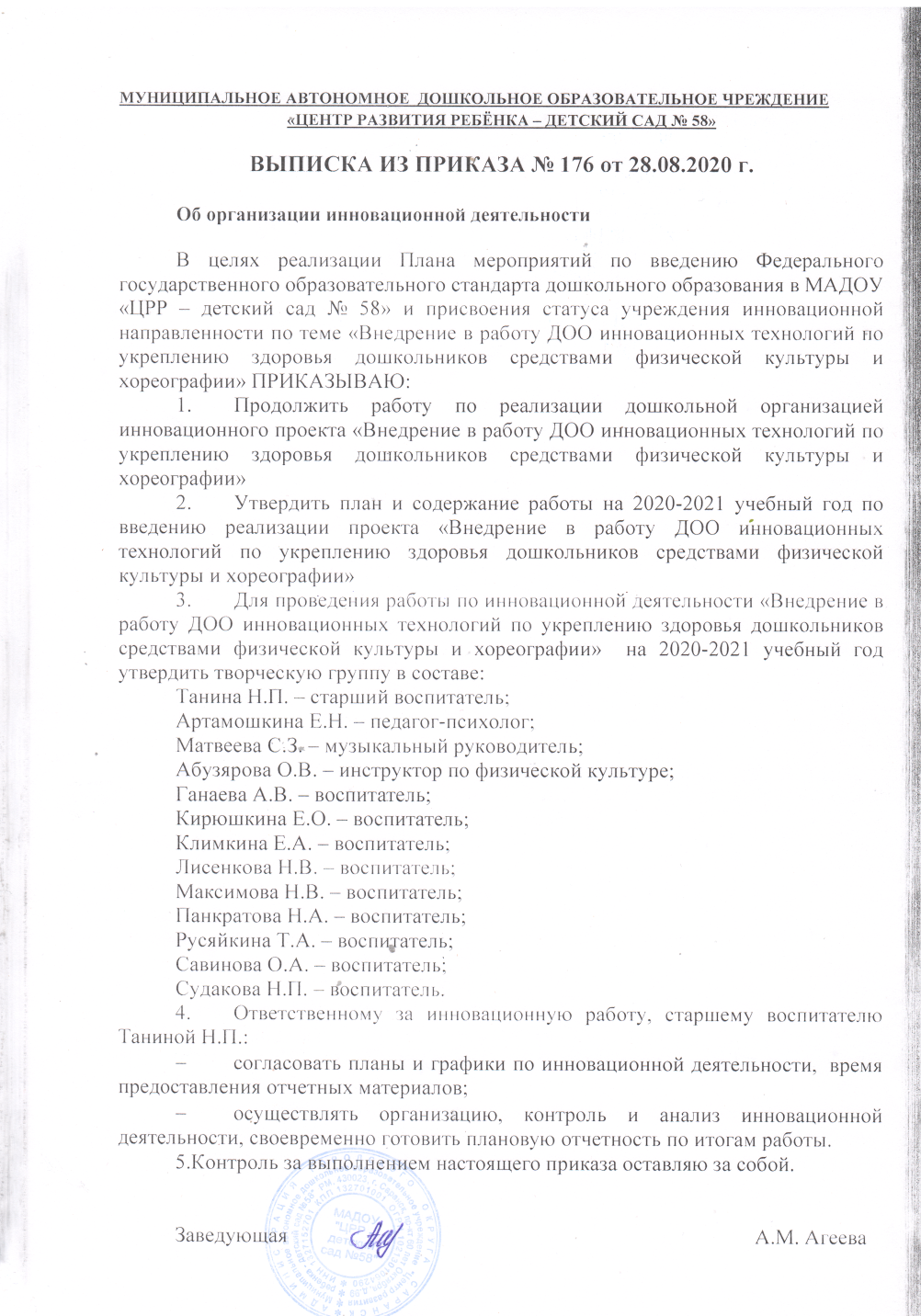 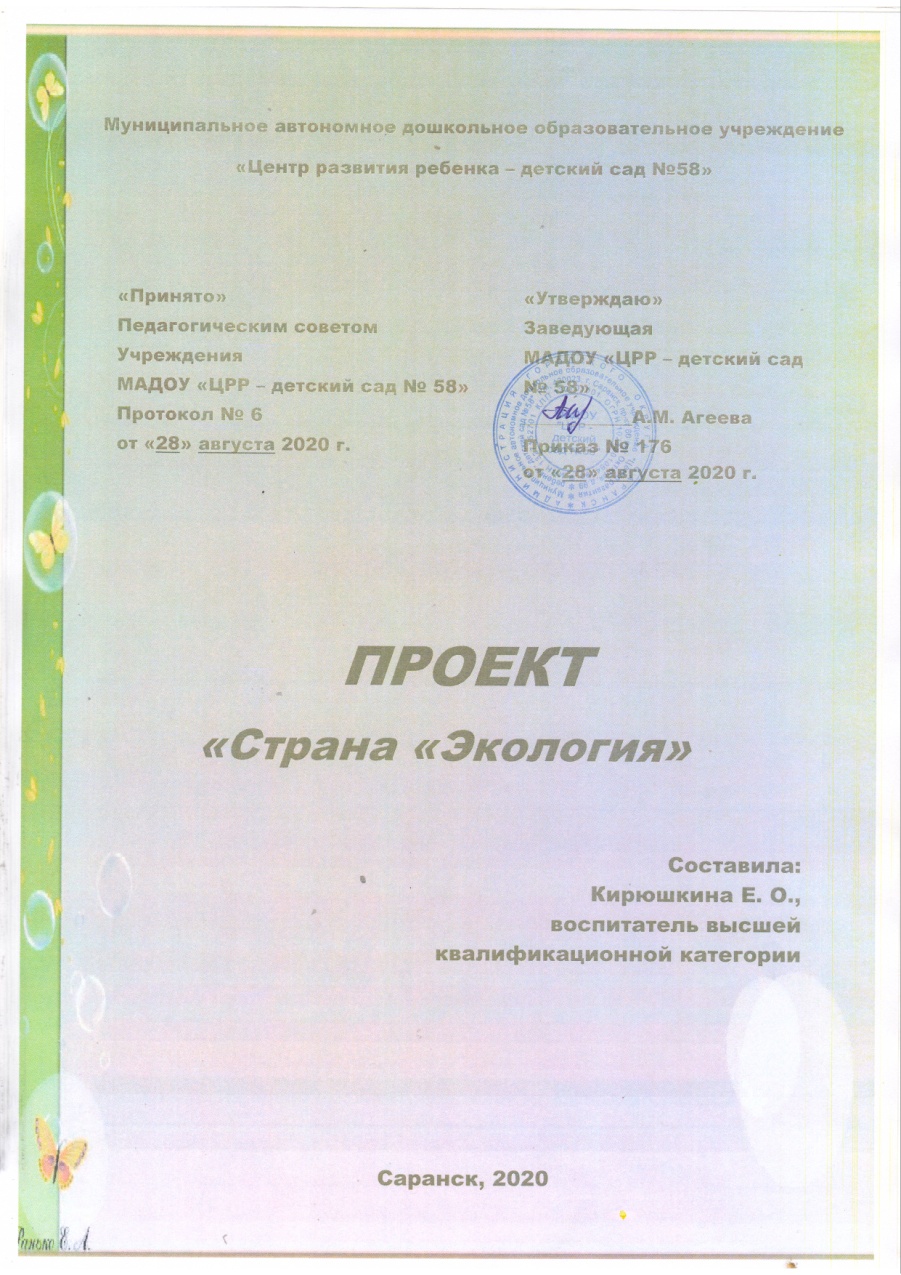 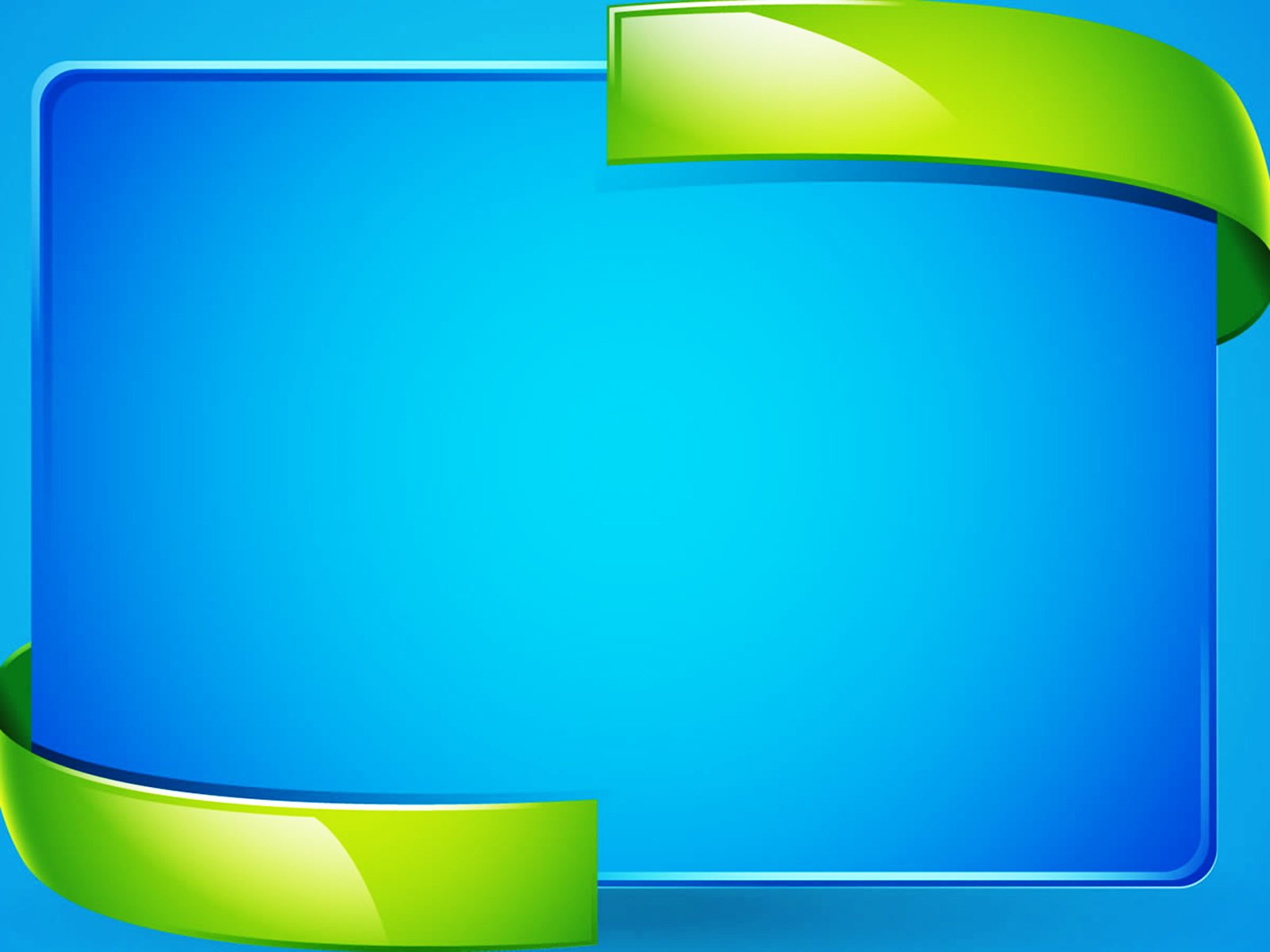 Наставничество
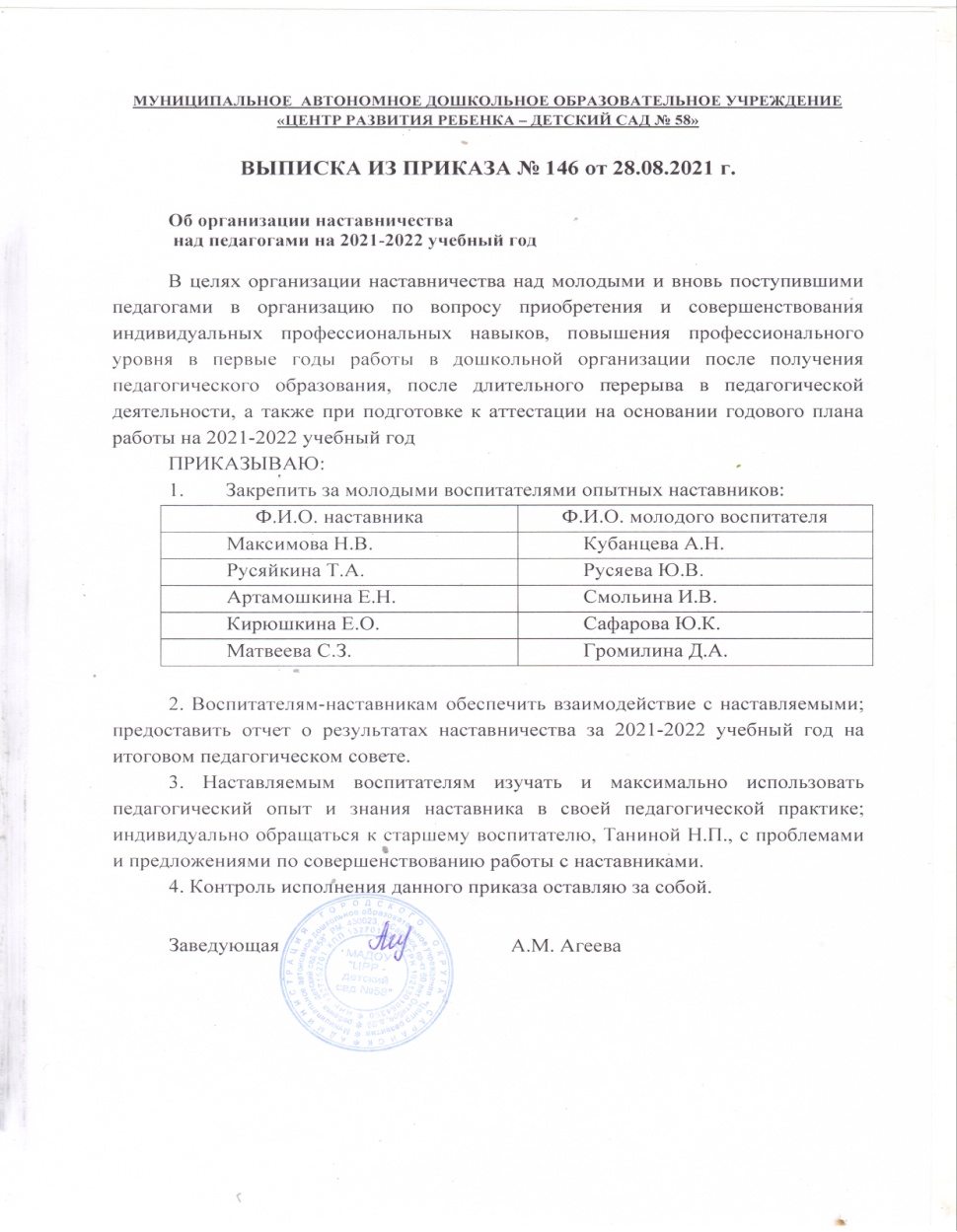 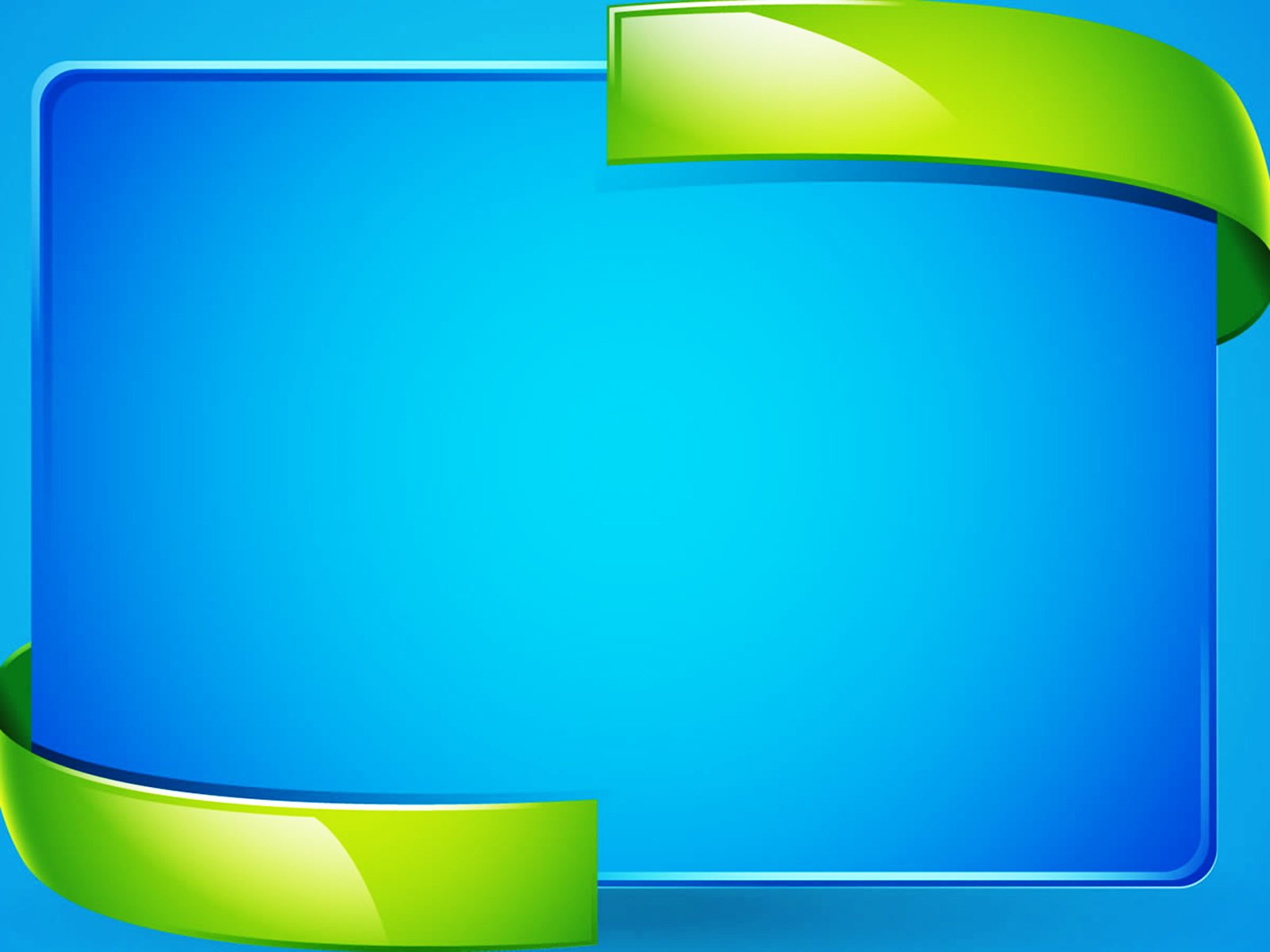 Наличие публикаций, включая интернет-публикации
1) Всероссийское образовательное издание «Педпроспект.ру», статья «Проблемы воспитания детей дошкольного возраста», 2020 г.                                                                              2) Электронный сборник «Лучшие практики Республики Мордовии», 2019 г.                                                            3) Сборник материалов XIV Всероссийской научно-практической педагогической конференции «Поликультурное образование: опыт и перспективы»,  статья «Гендерные стереотипы в процессе коммуникации детей дошкольного возраста», 2022 г.
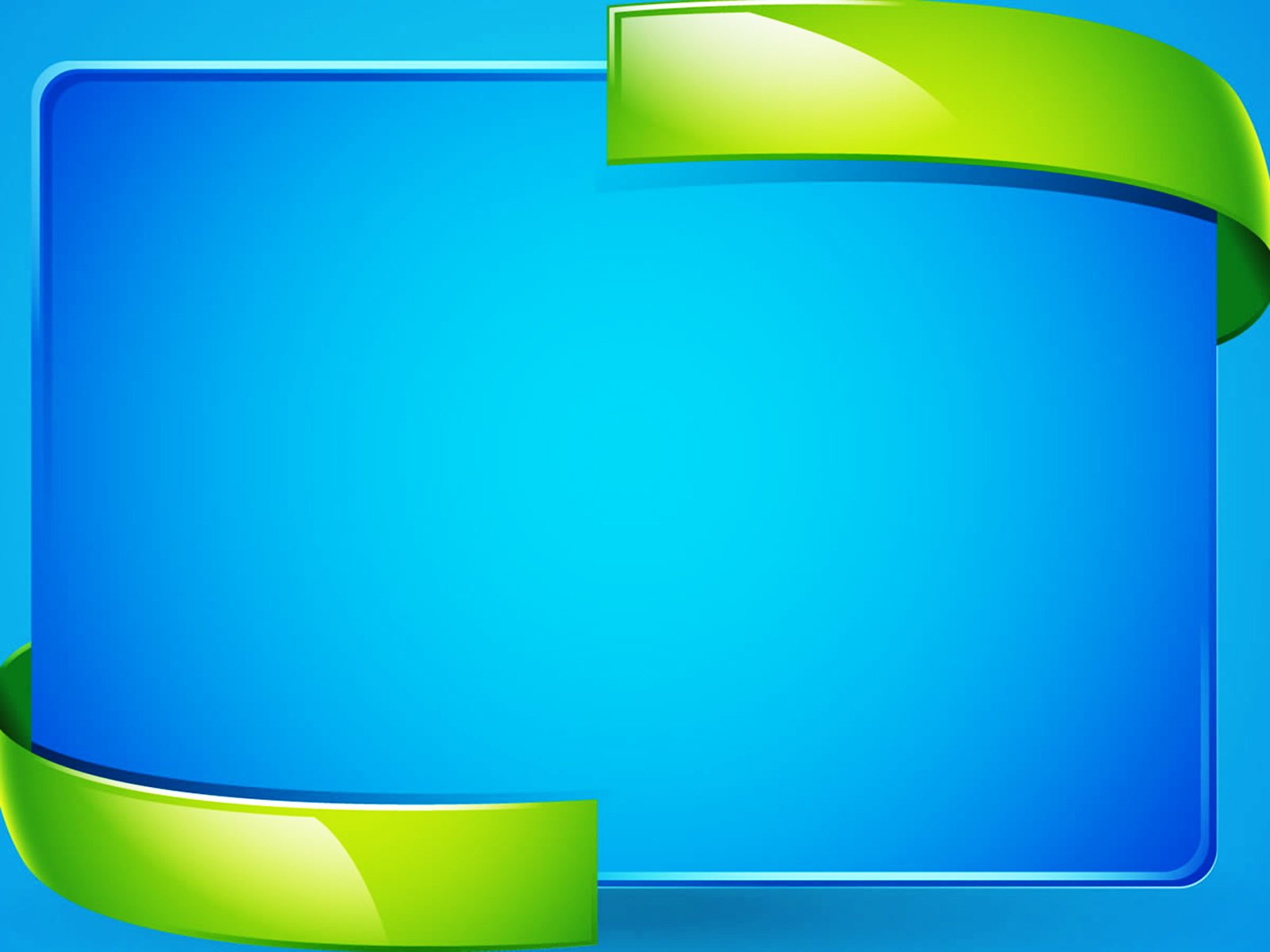 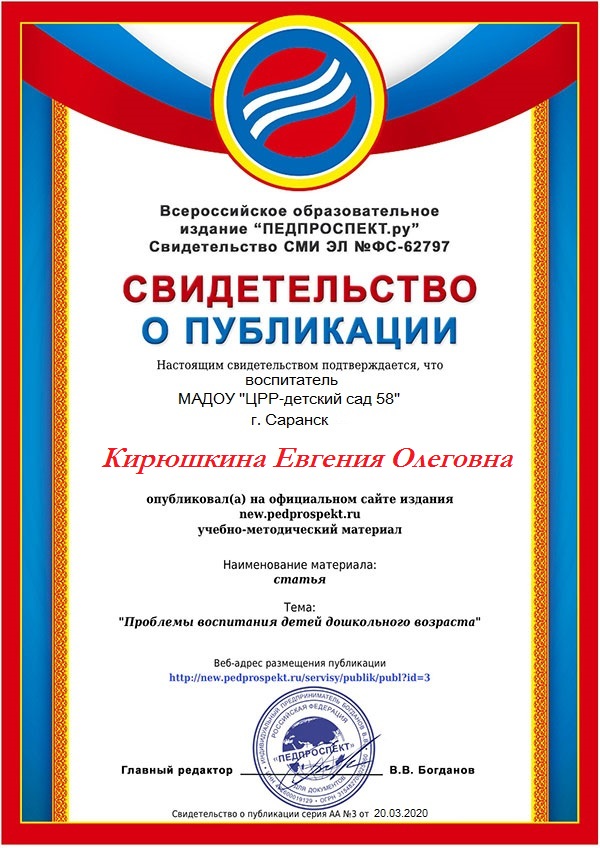 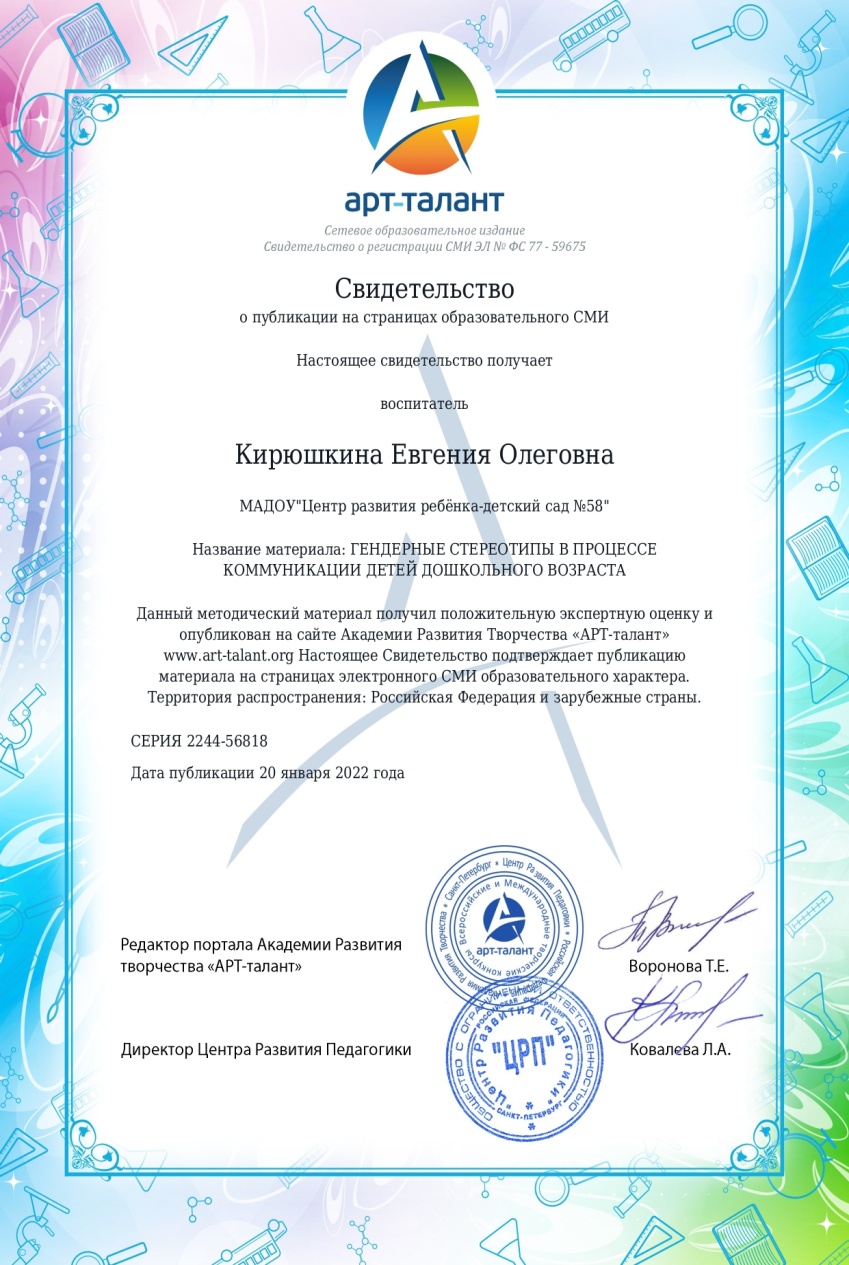 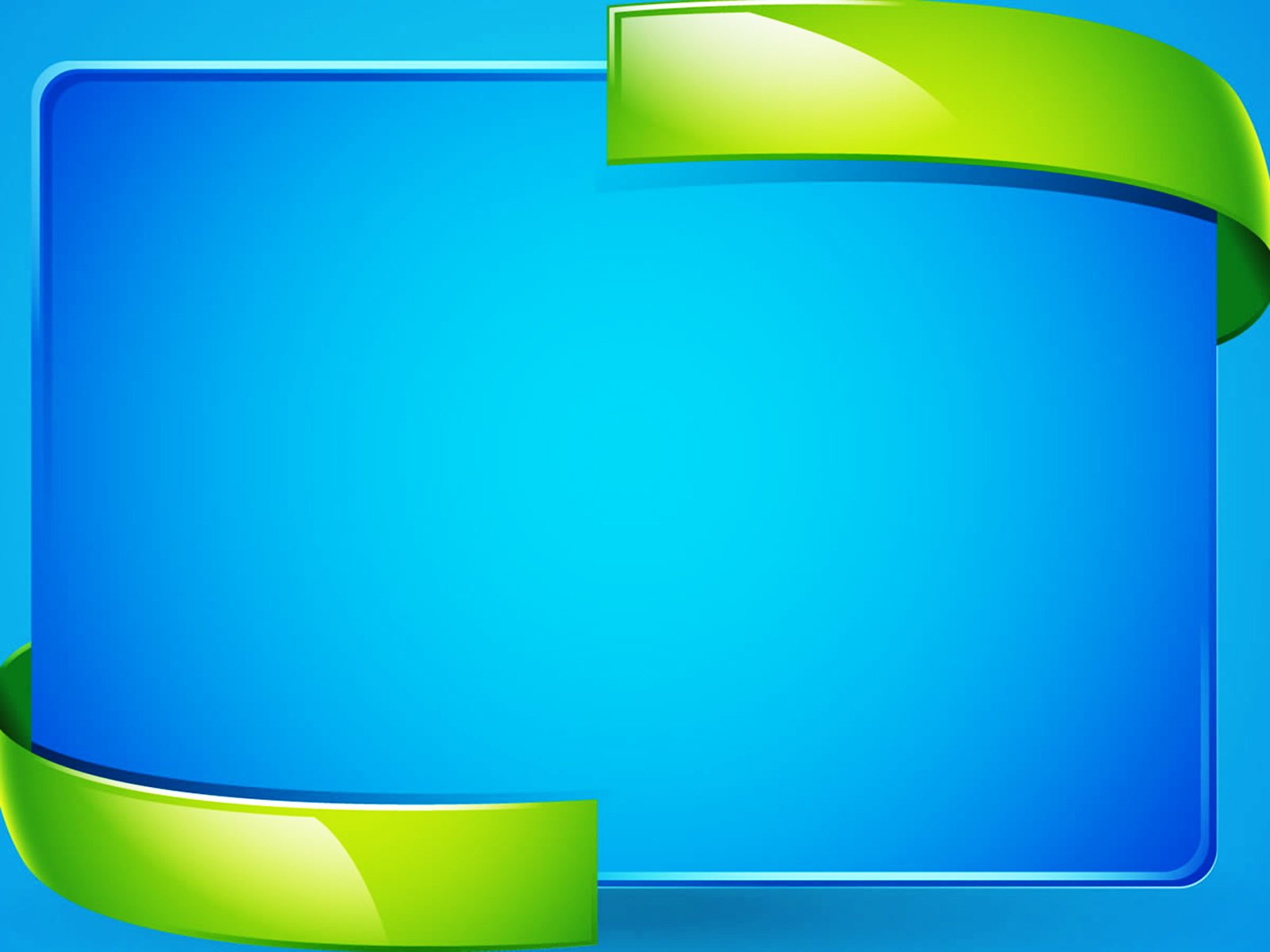 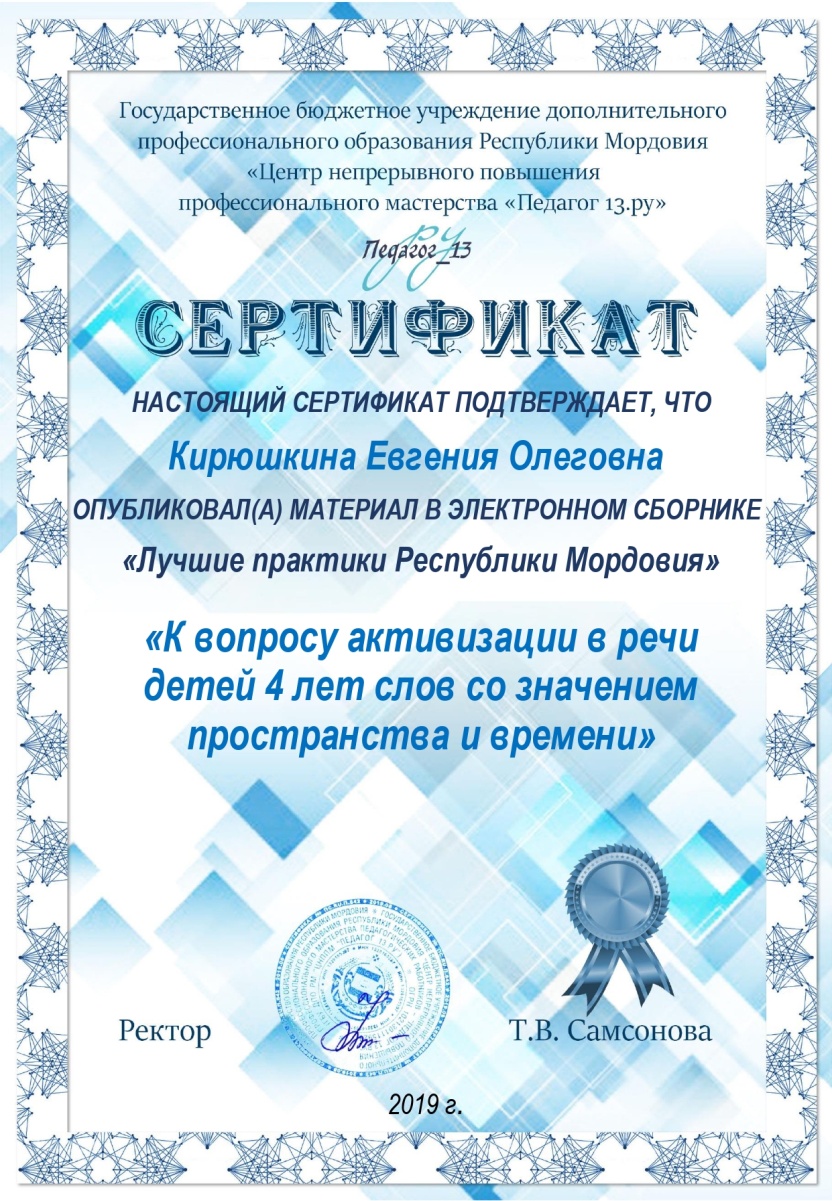 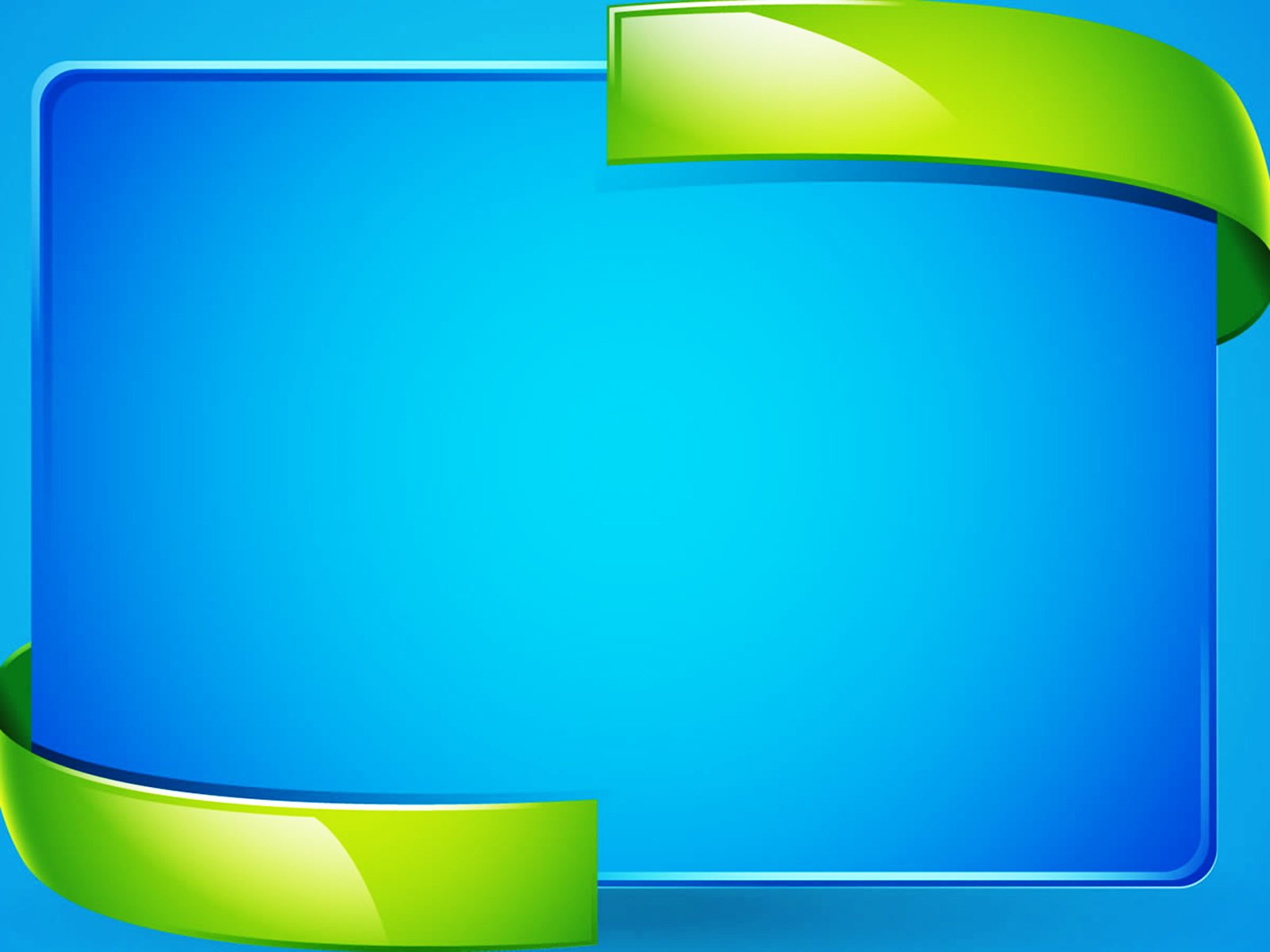 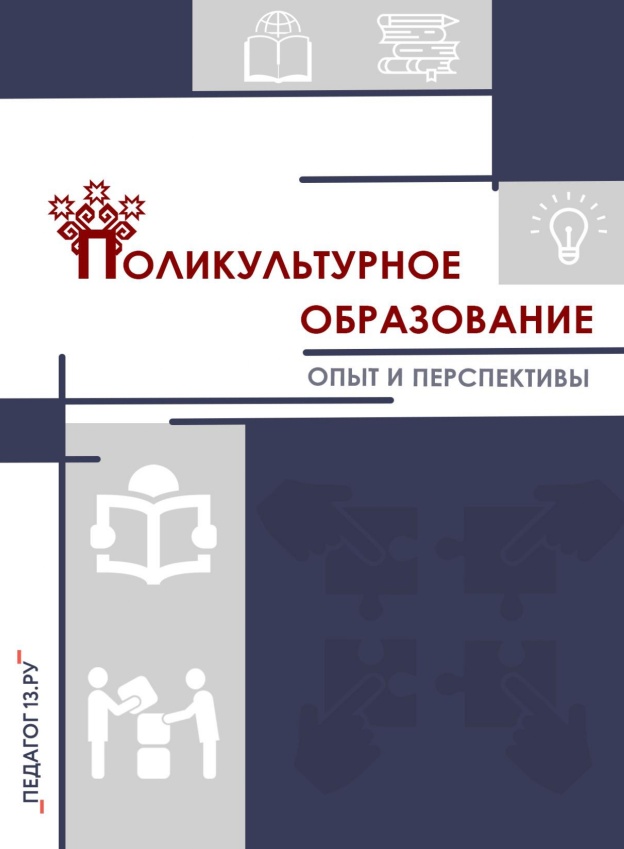 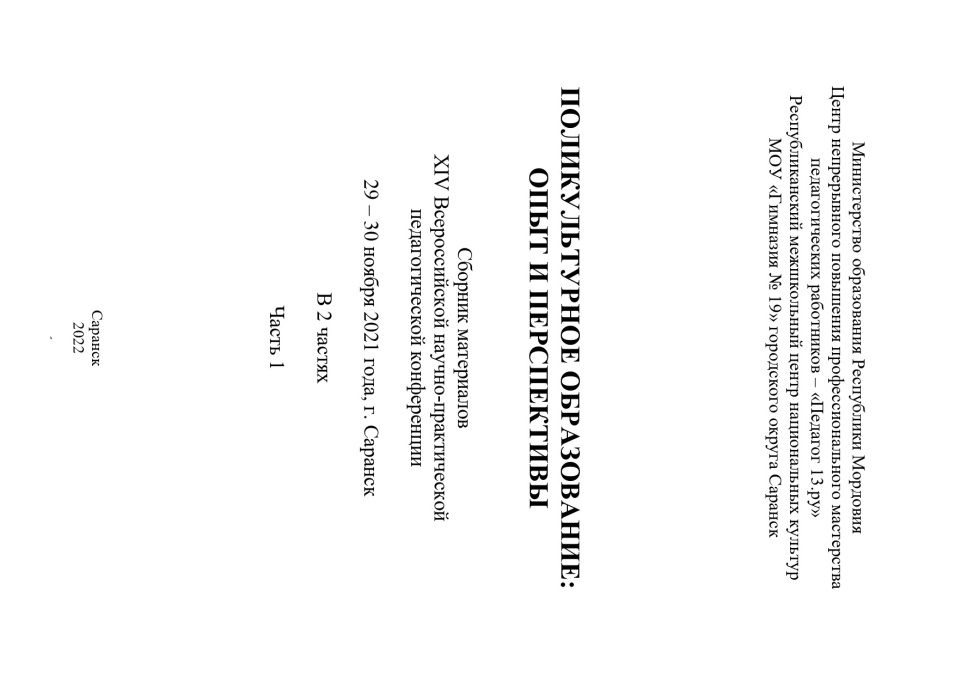 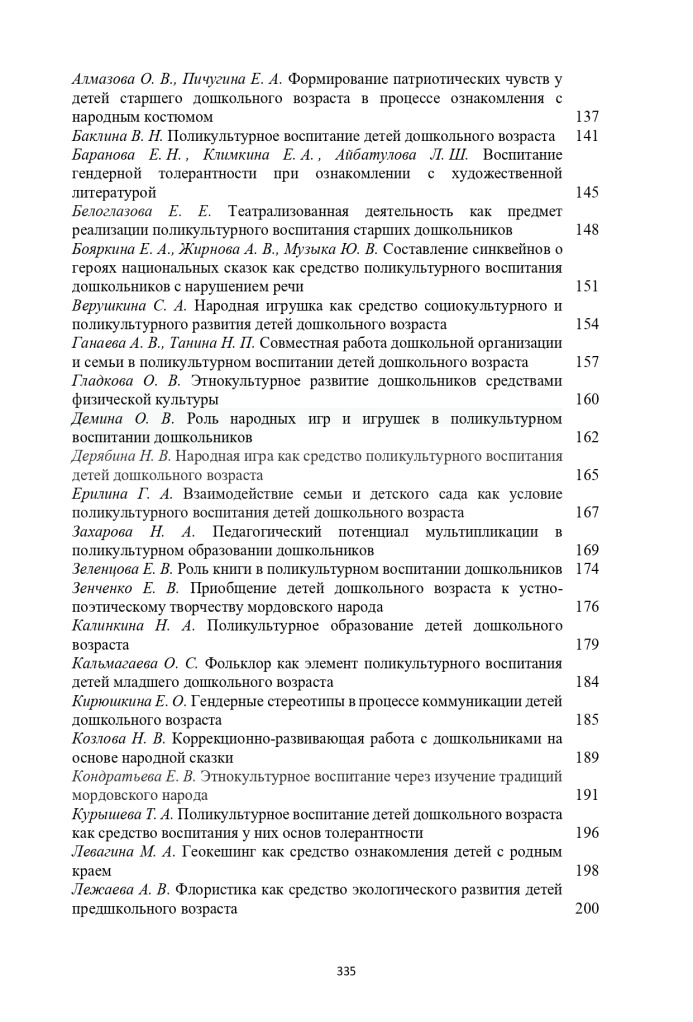 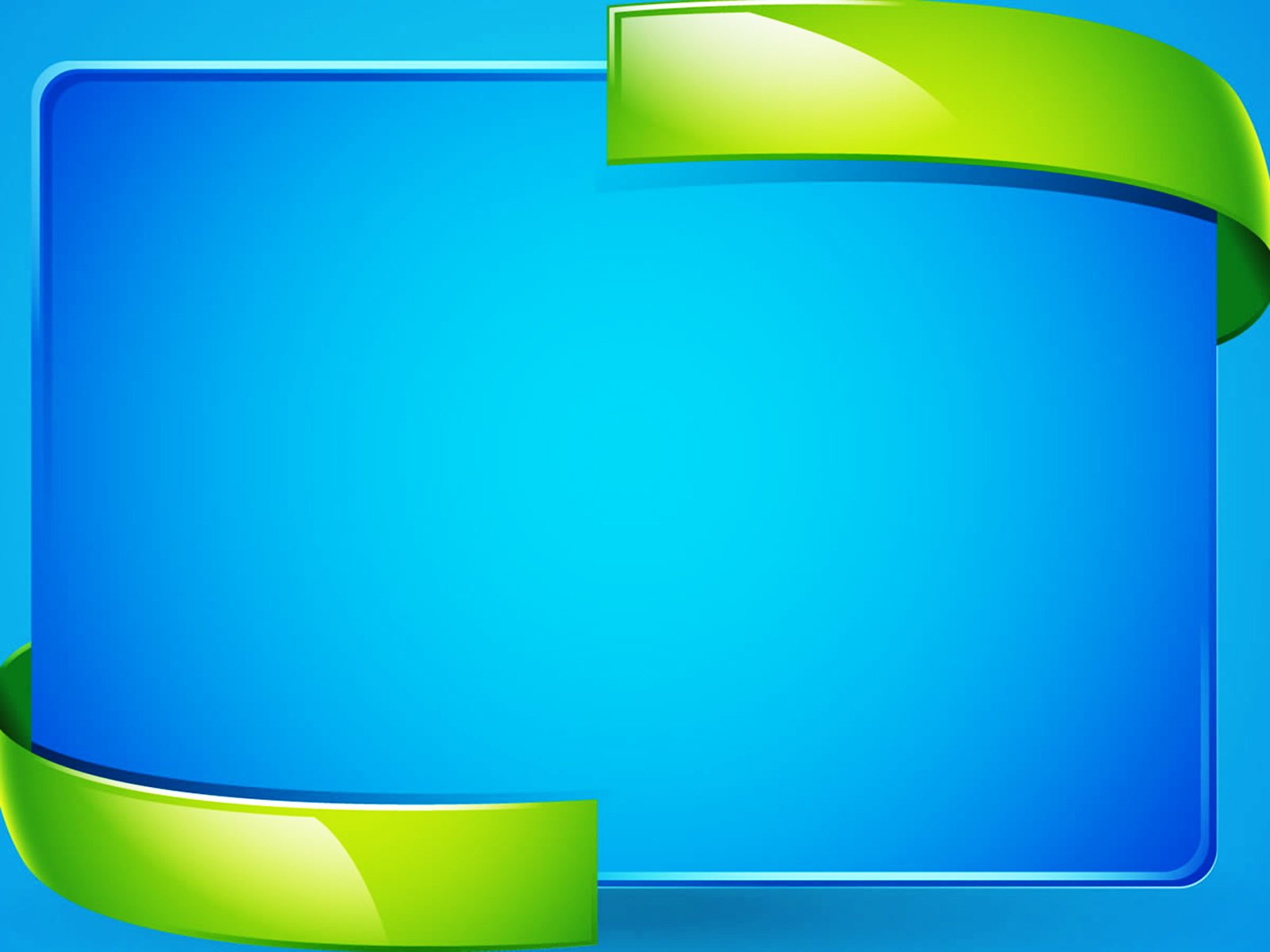 Результаты участия обучающихся в:                                                  выставках, турнирах, соревнованиях, акциях, фестивалях, конкурсах
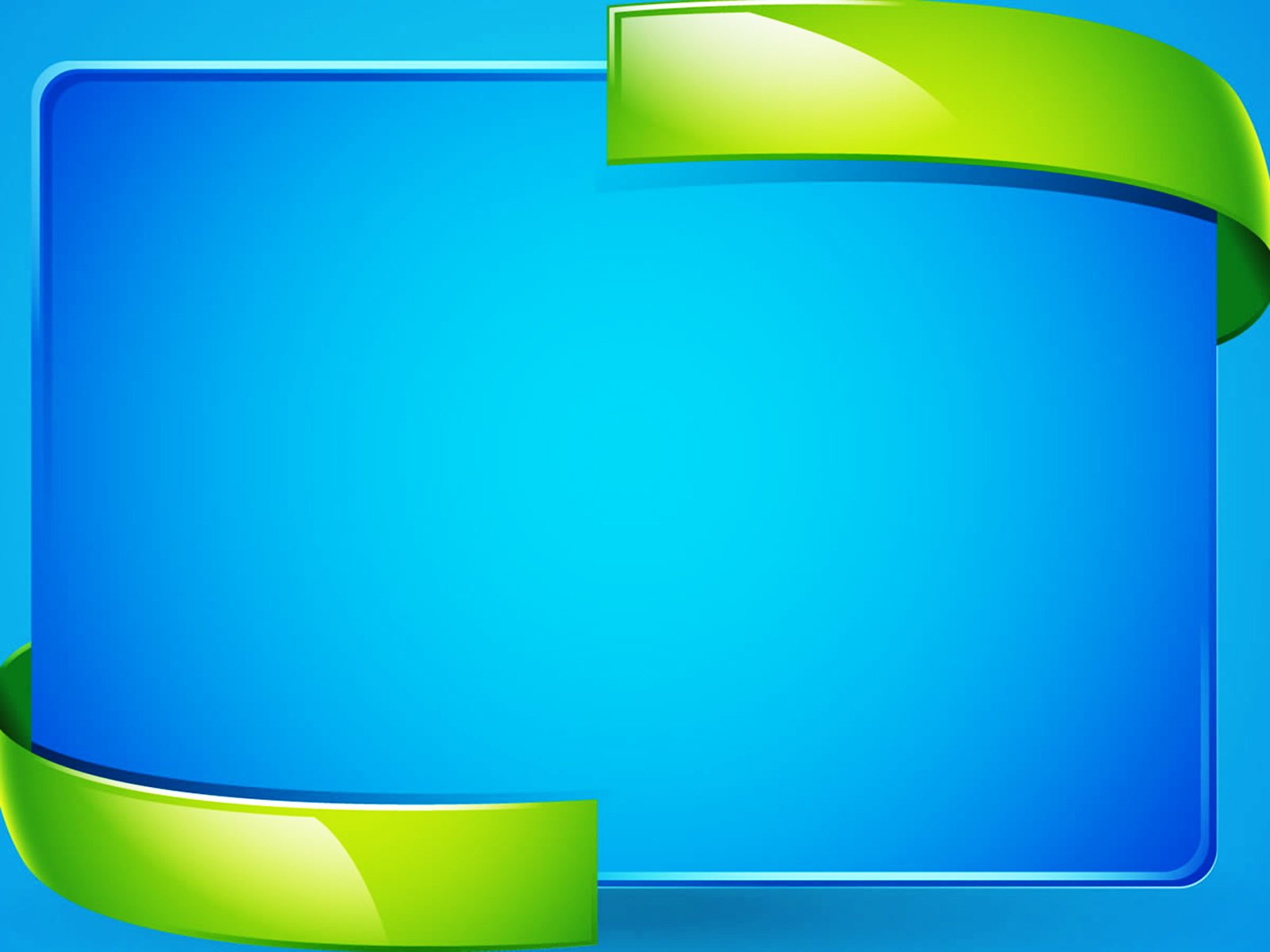 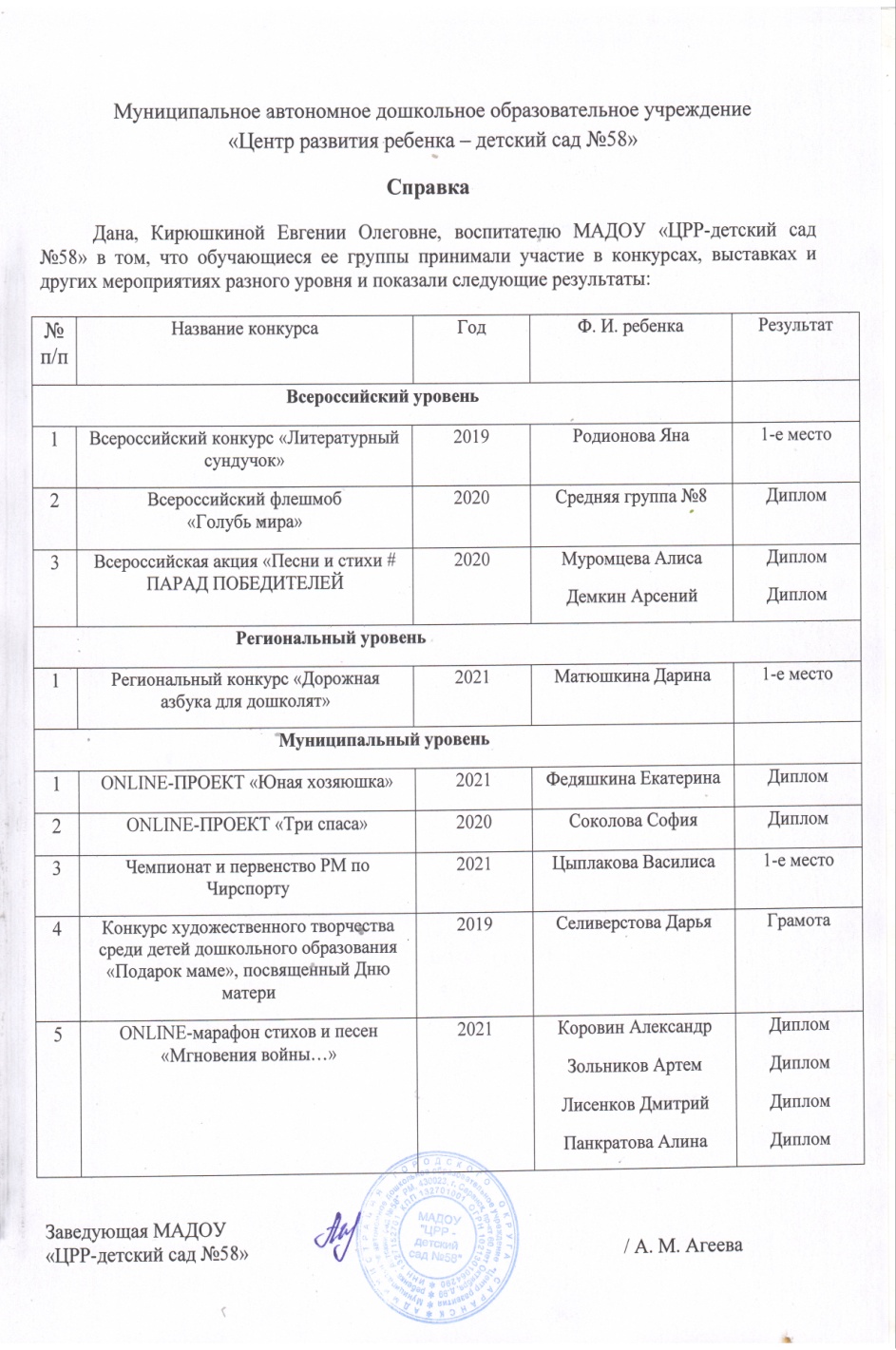 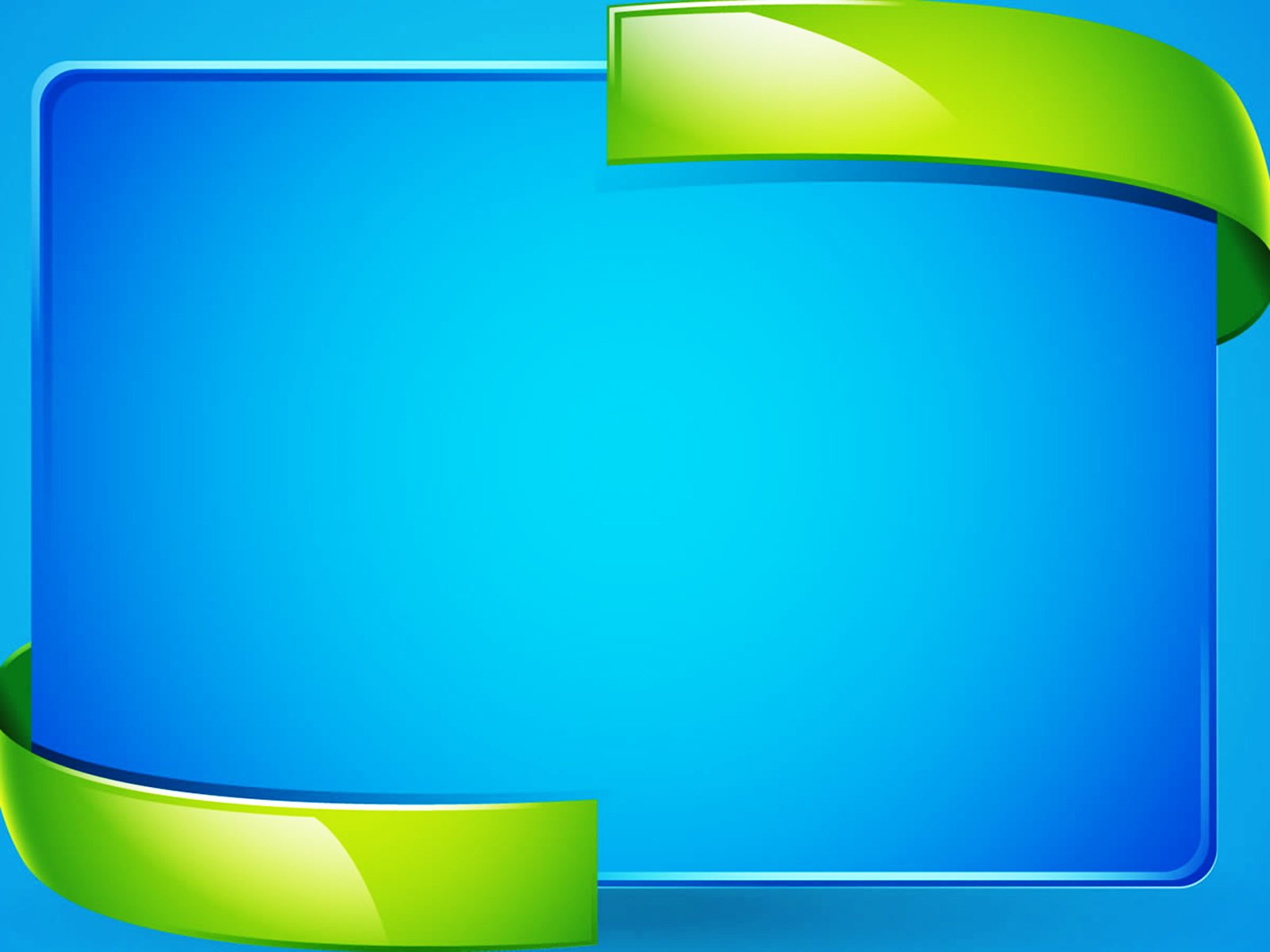 Всероссийский уровень
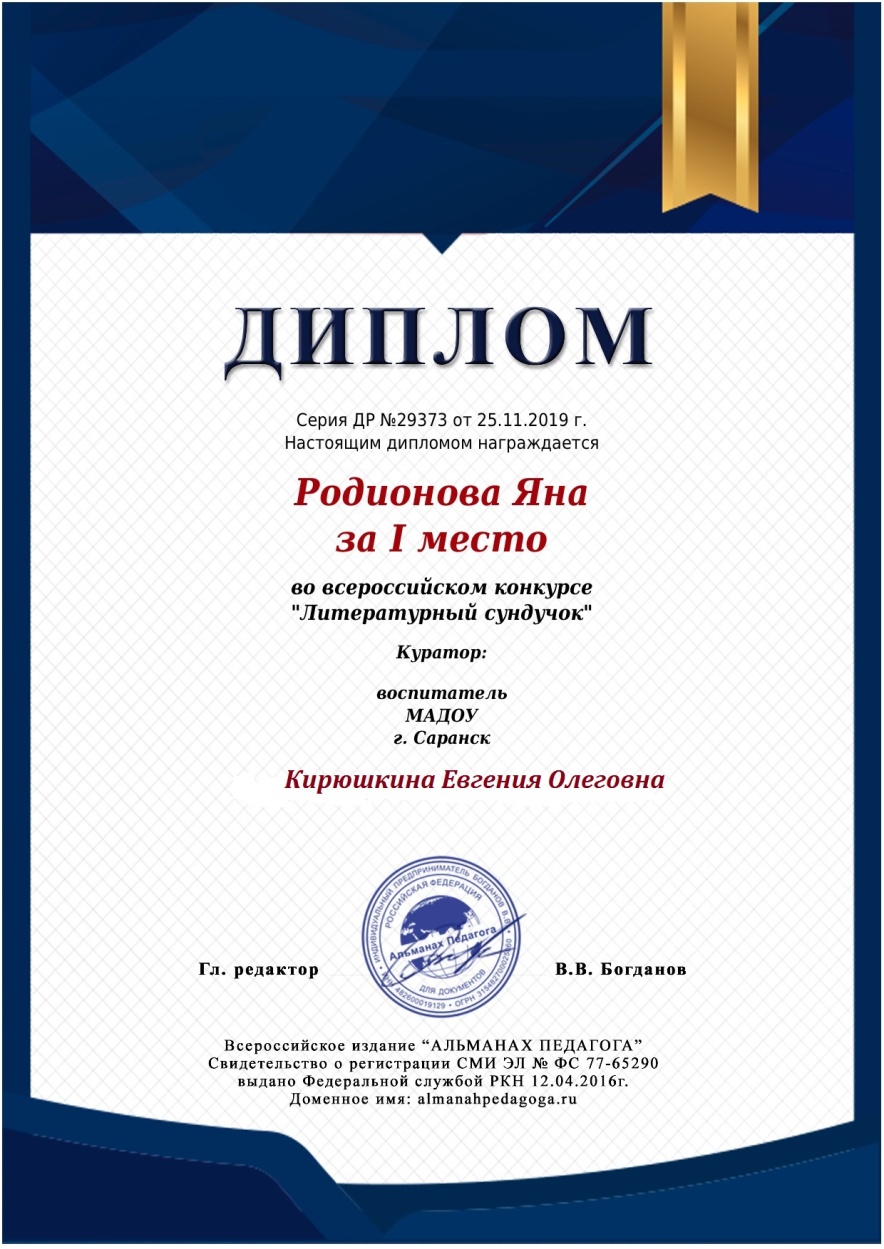 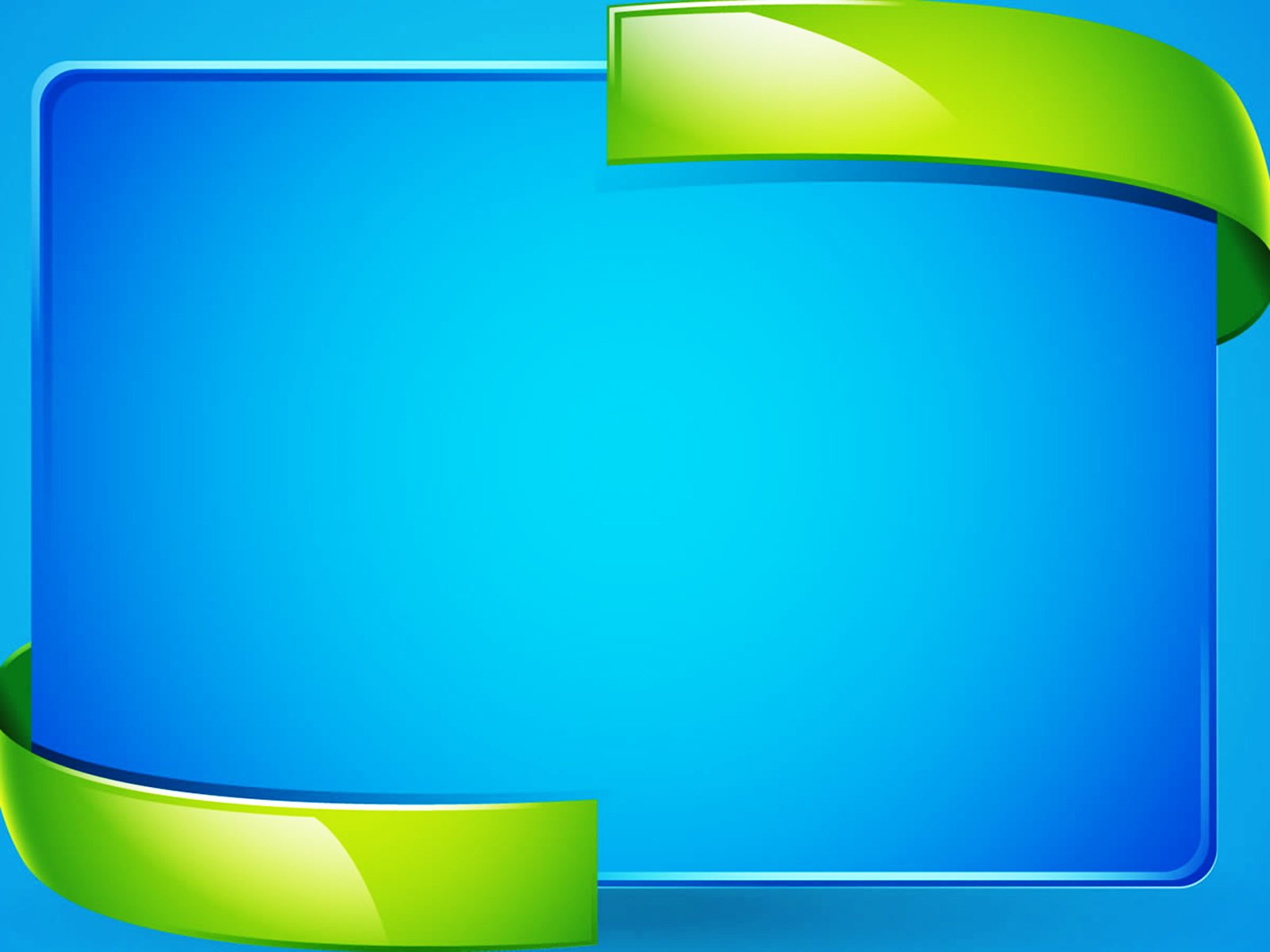 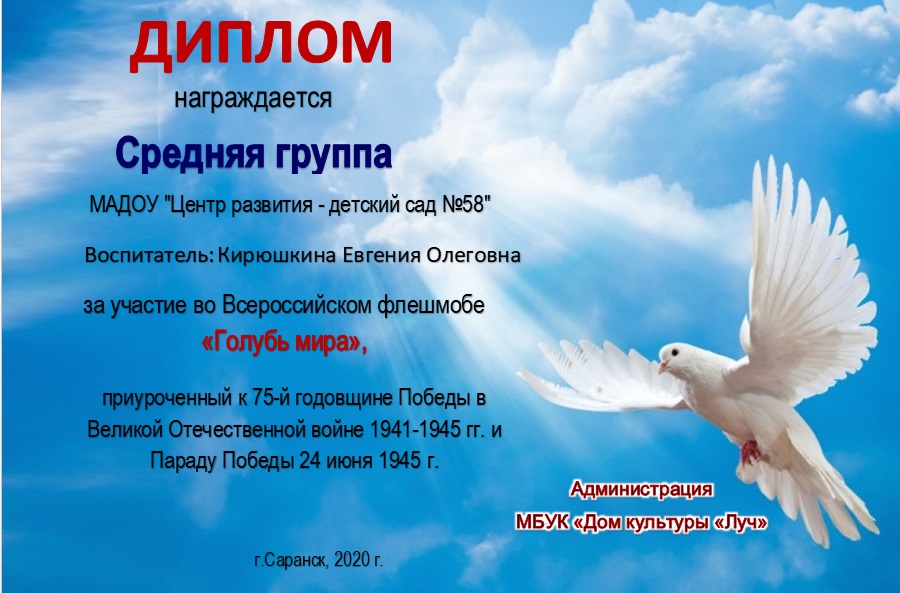 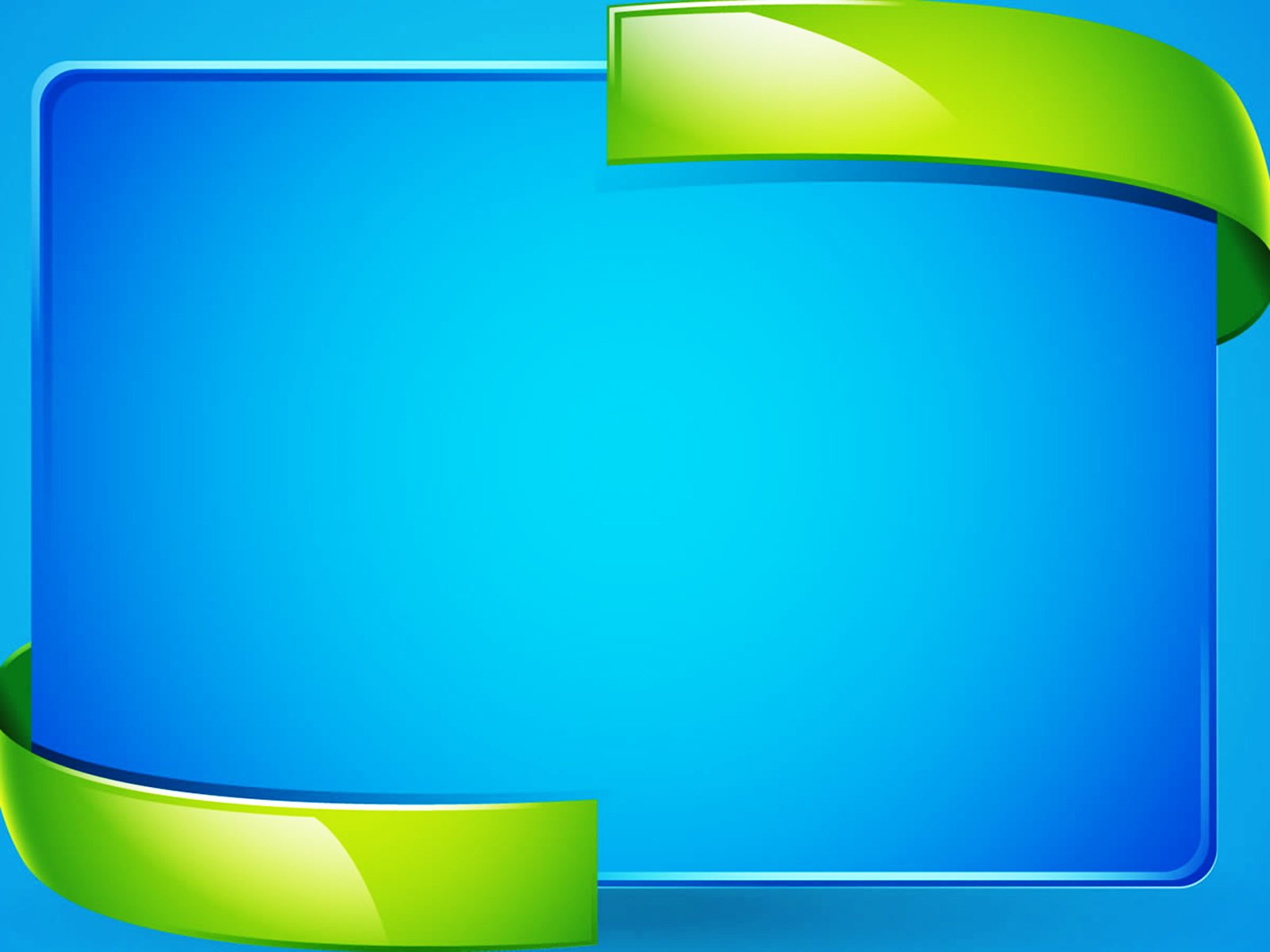 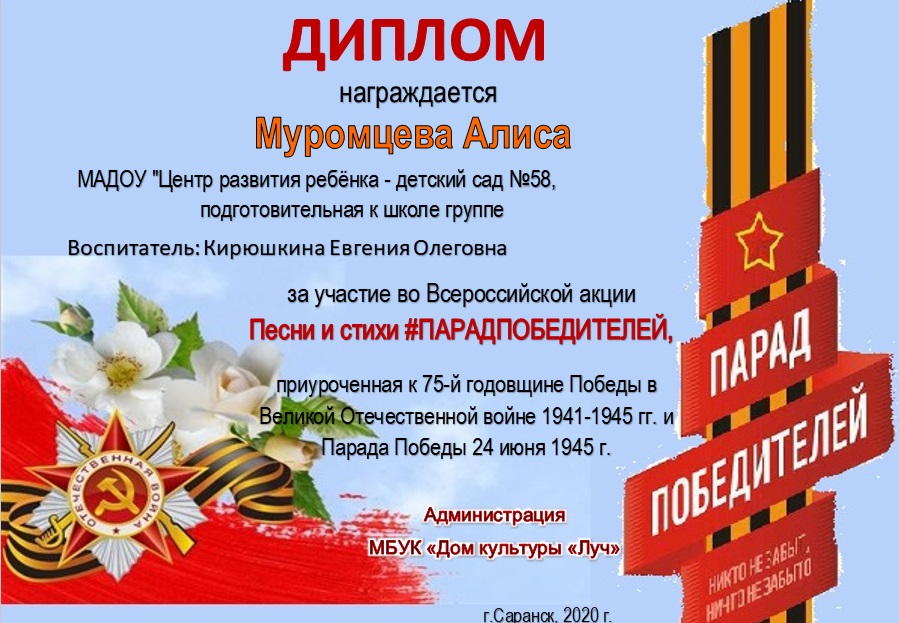 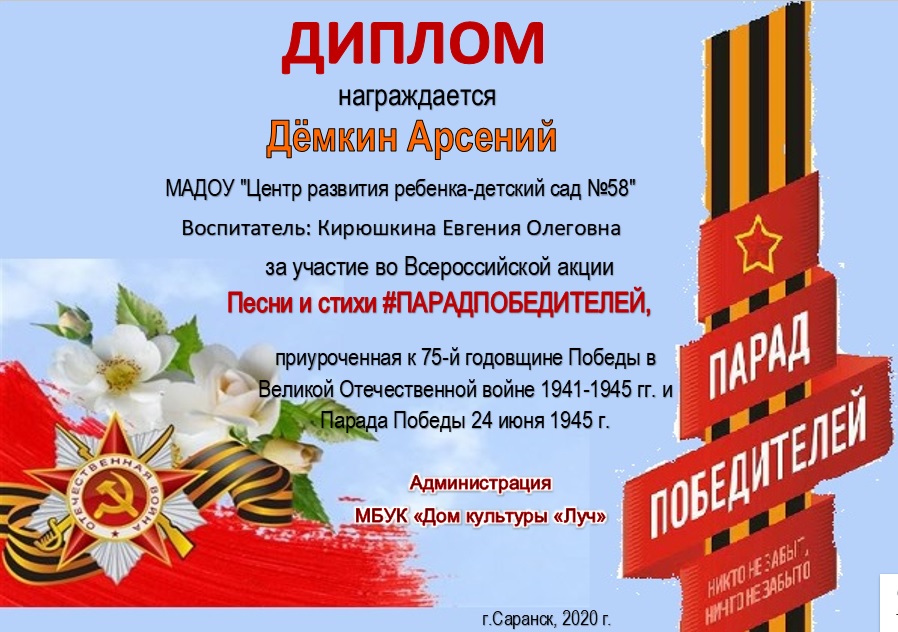 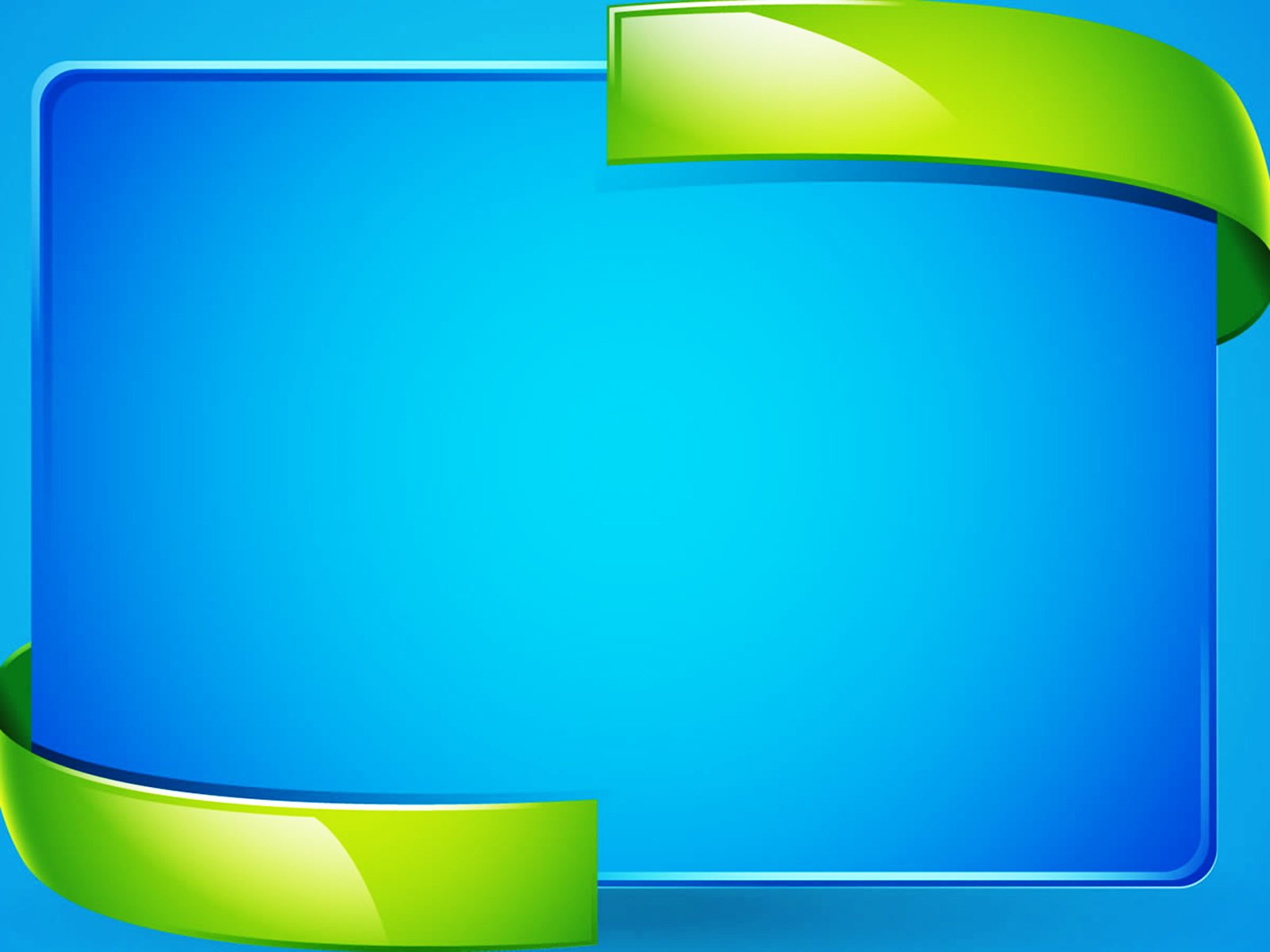 Региональный уровень
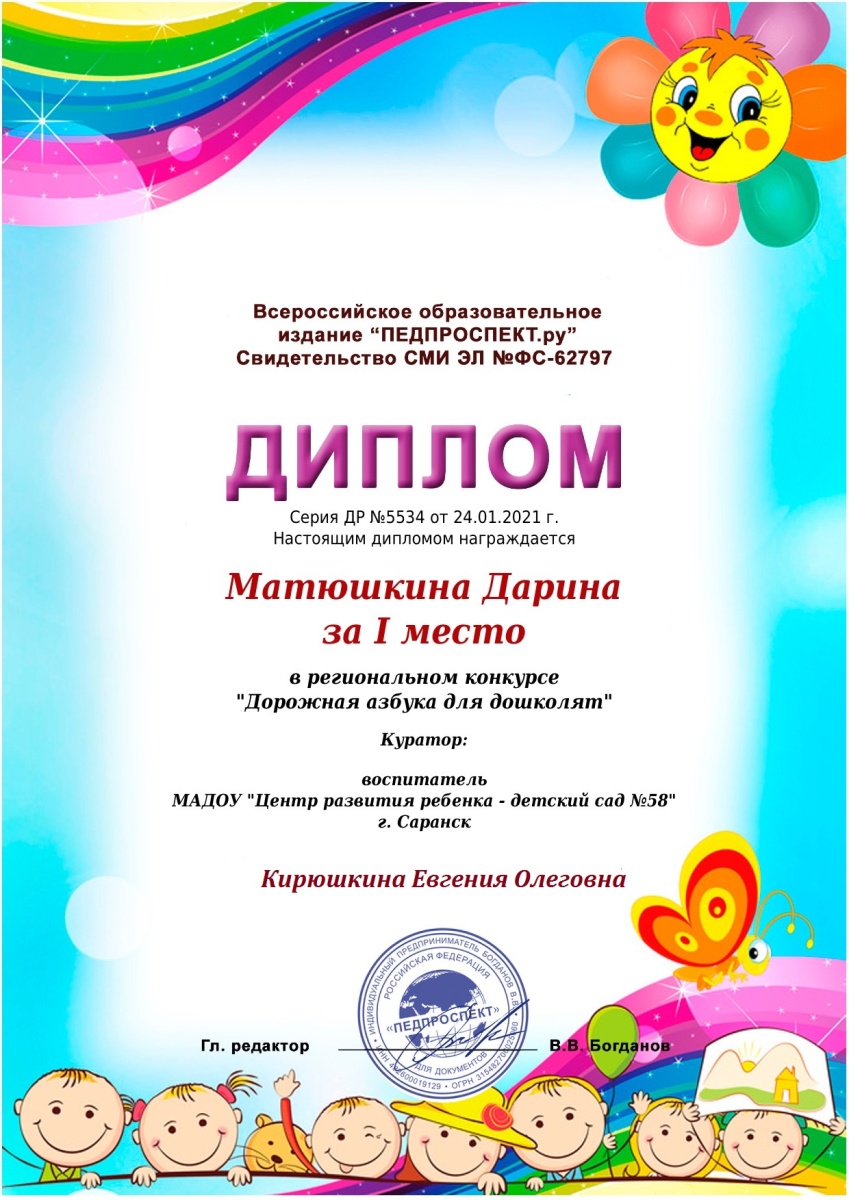 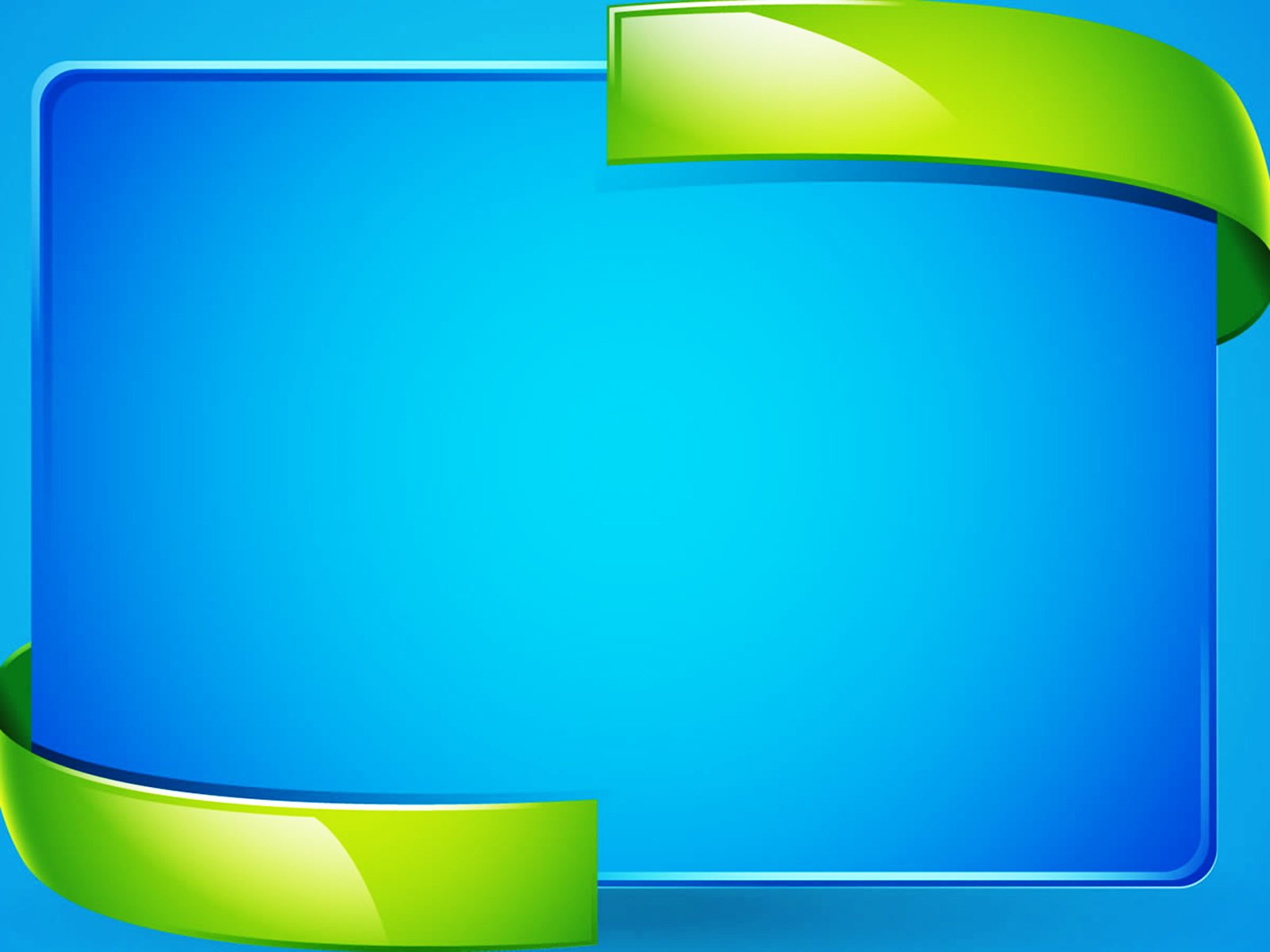 Муниципальный уровень
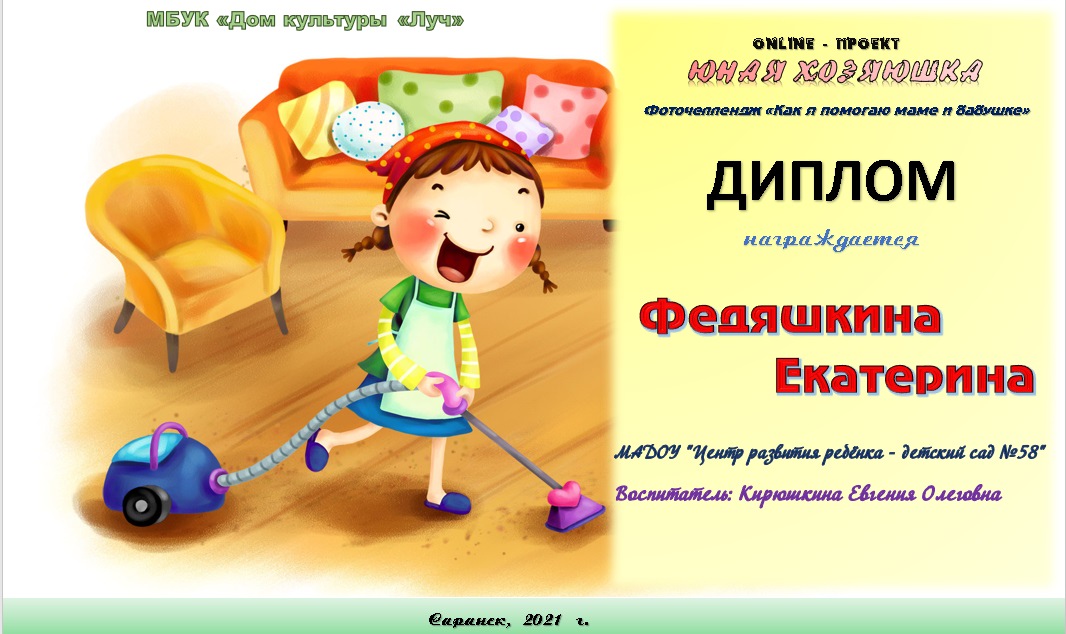 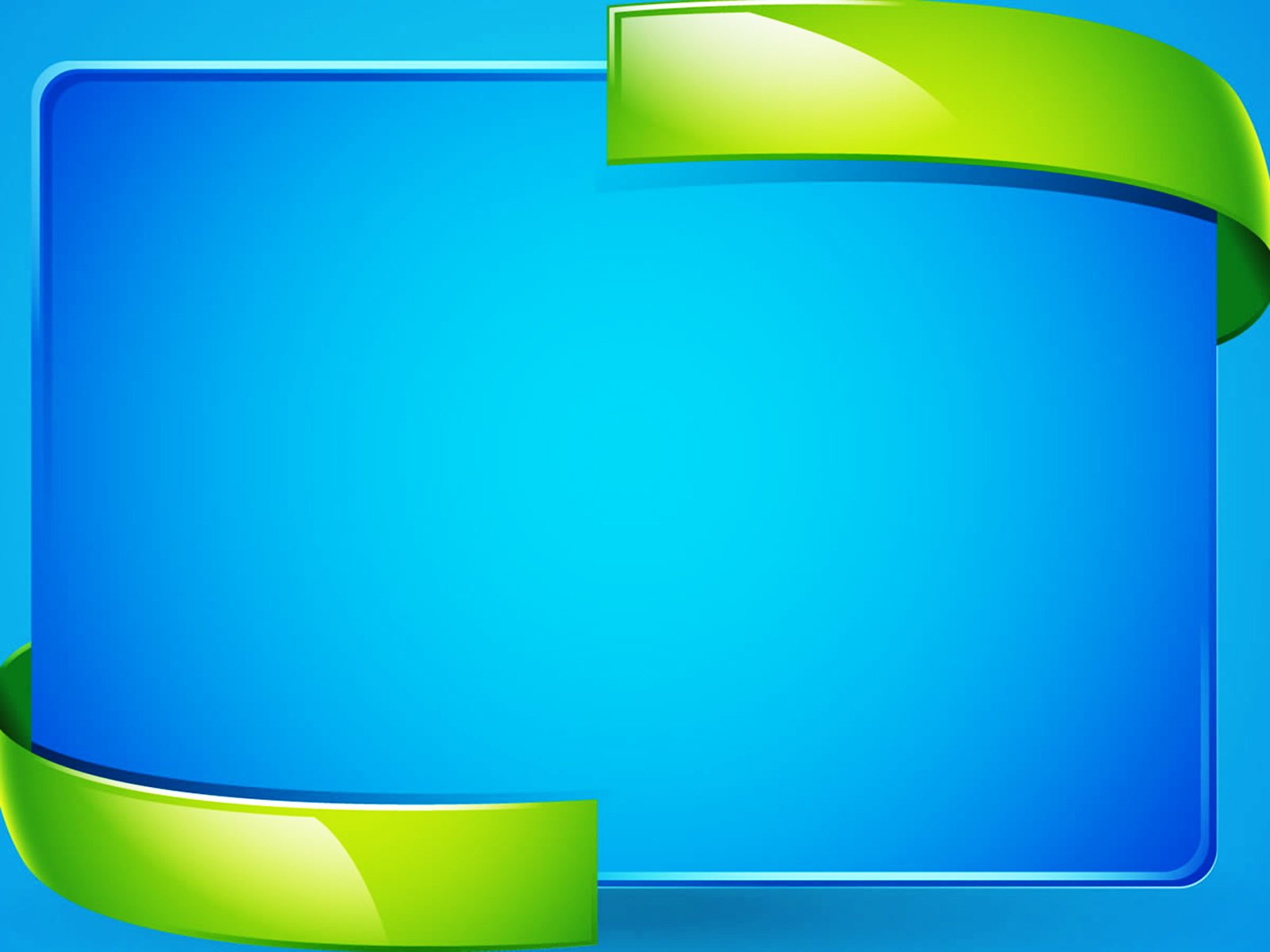 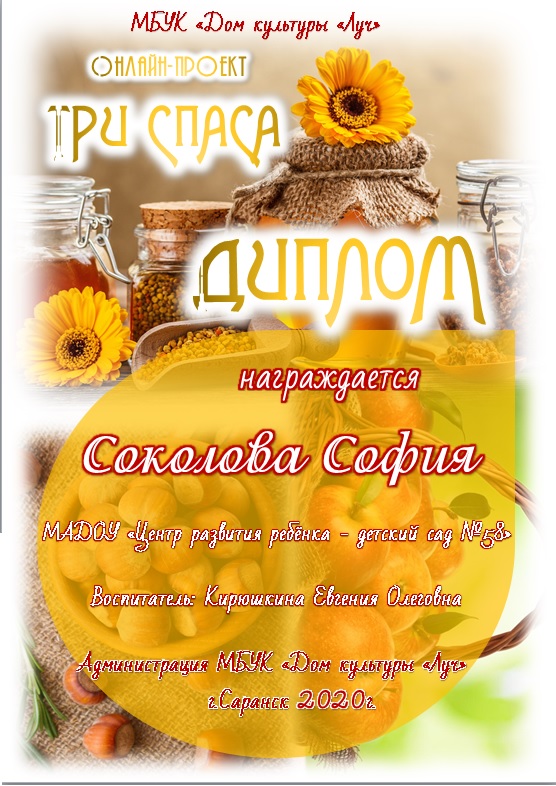 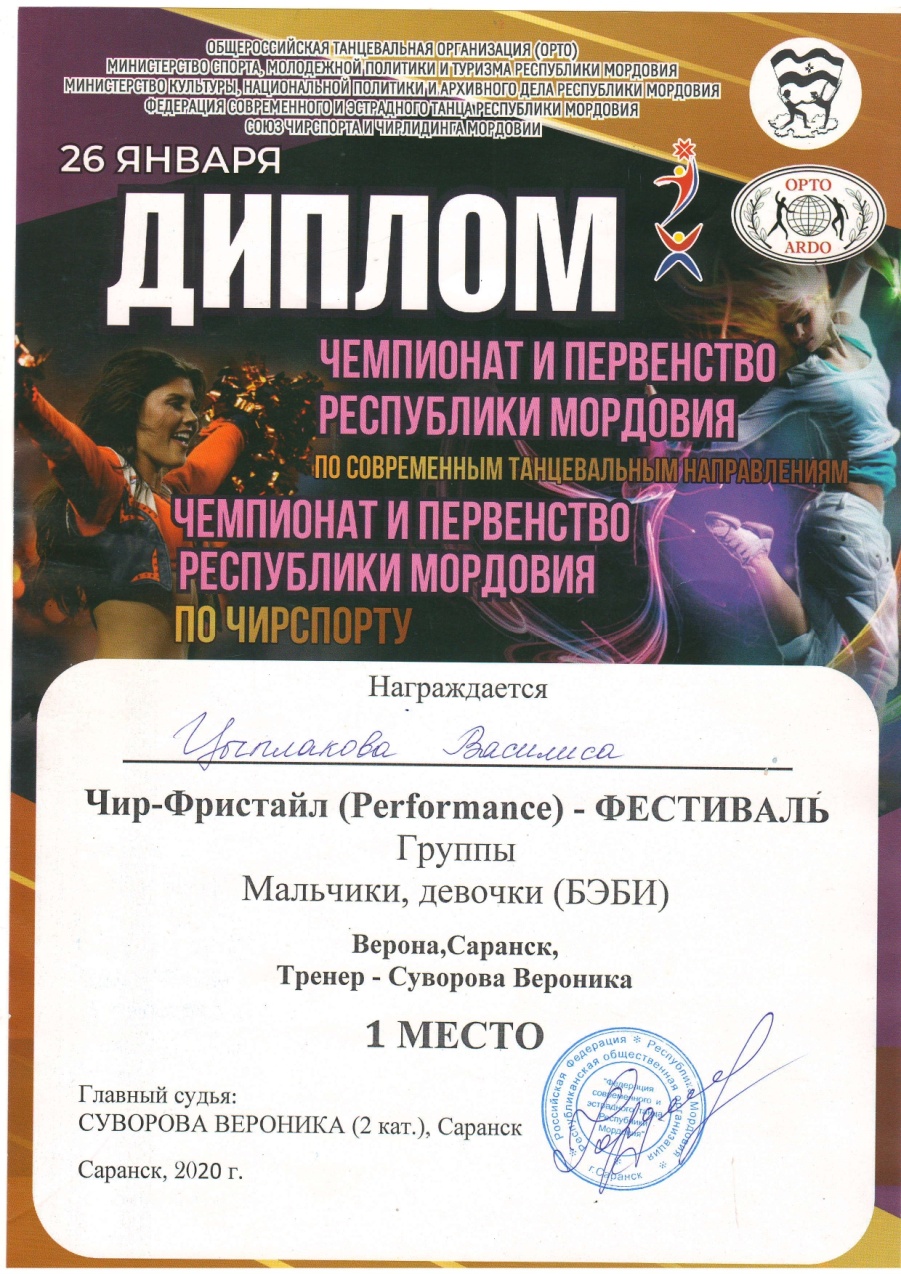 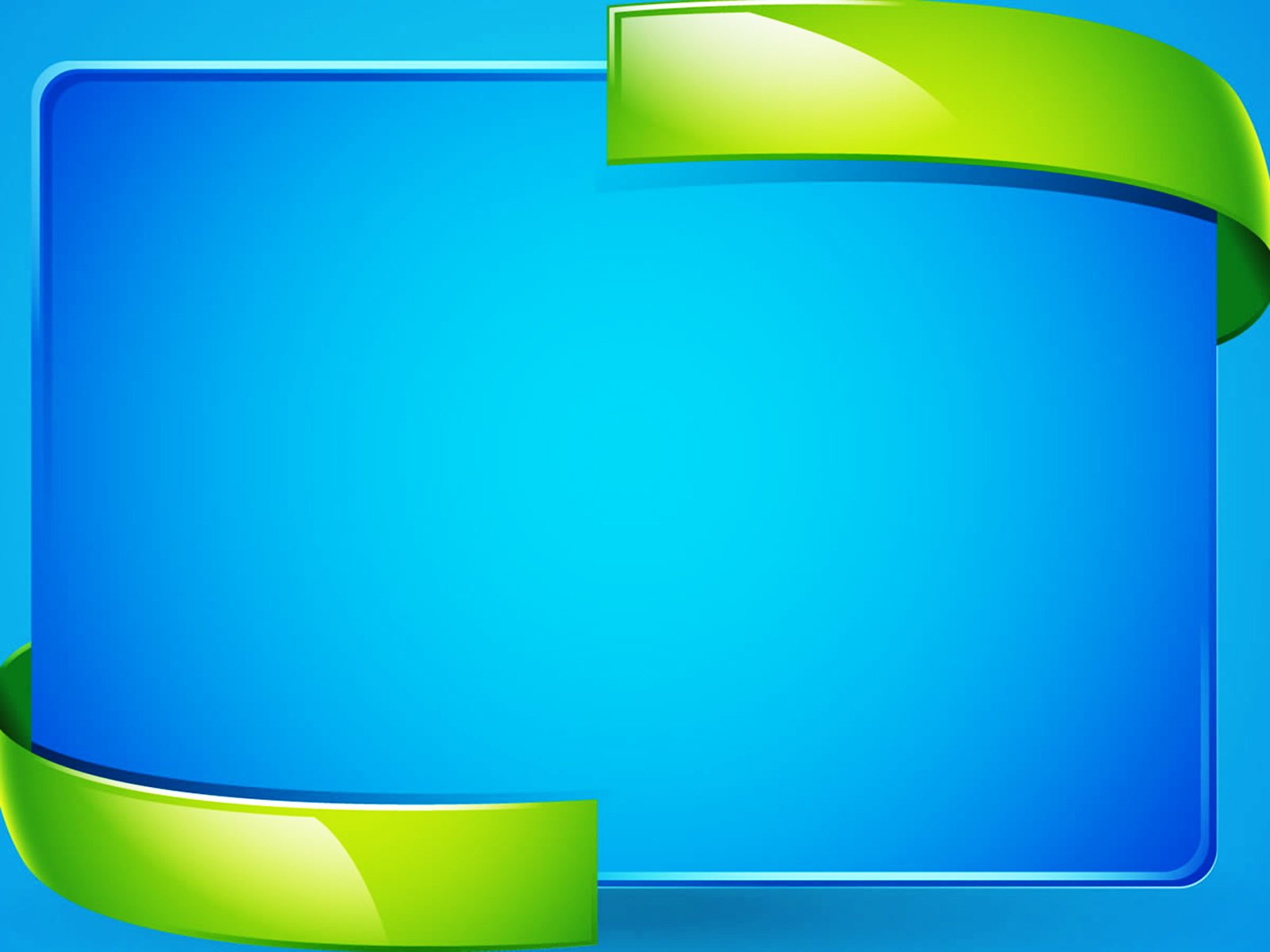 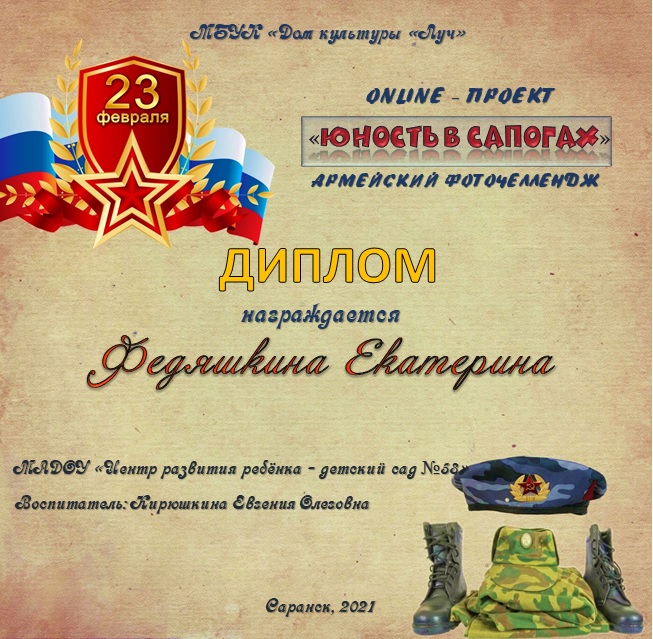 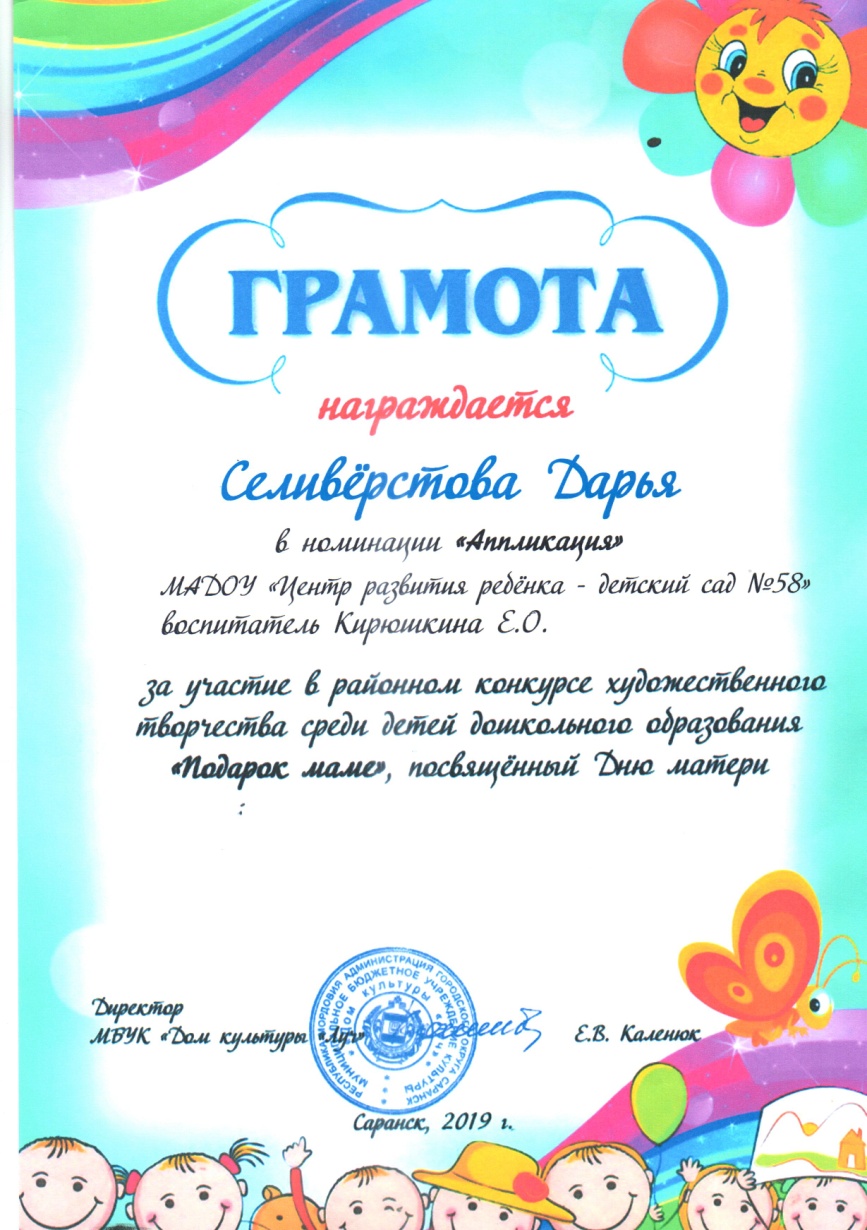 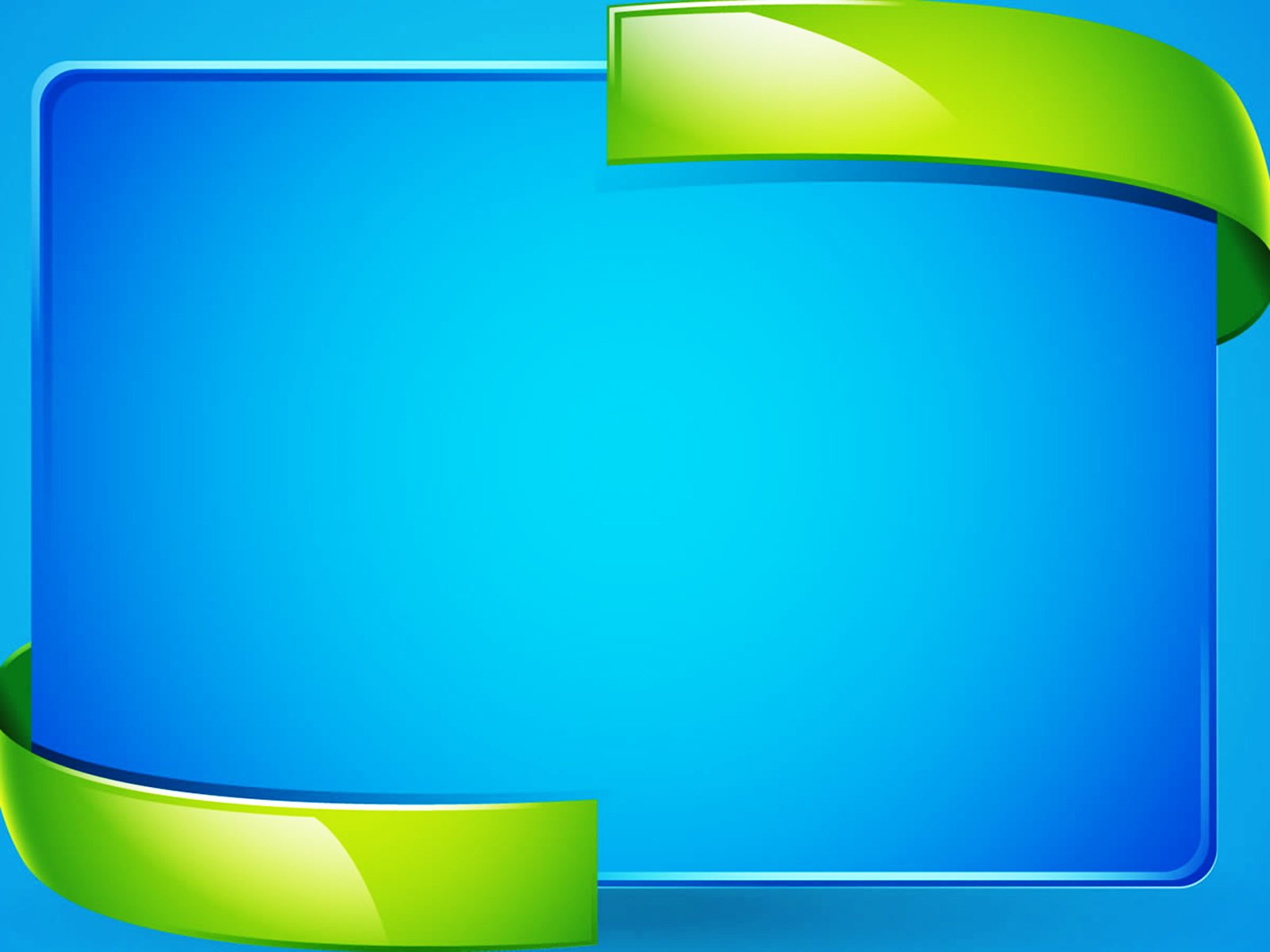 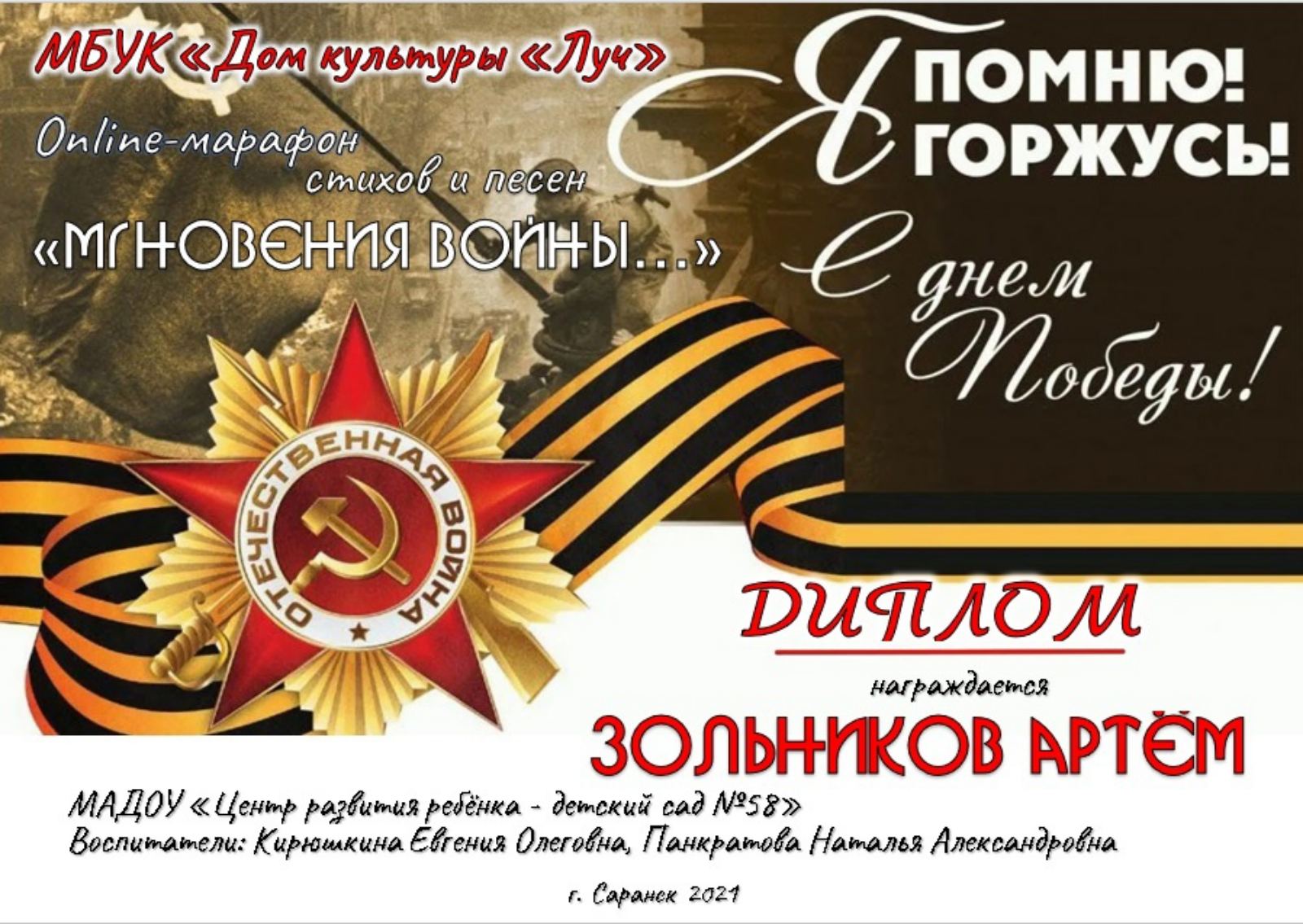 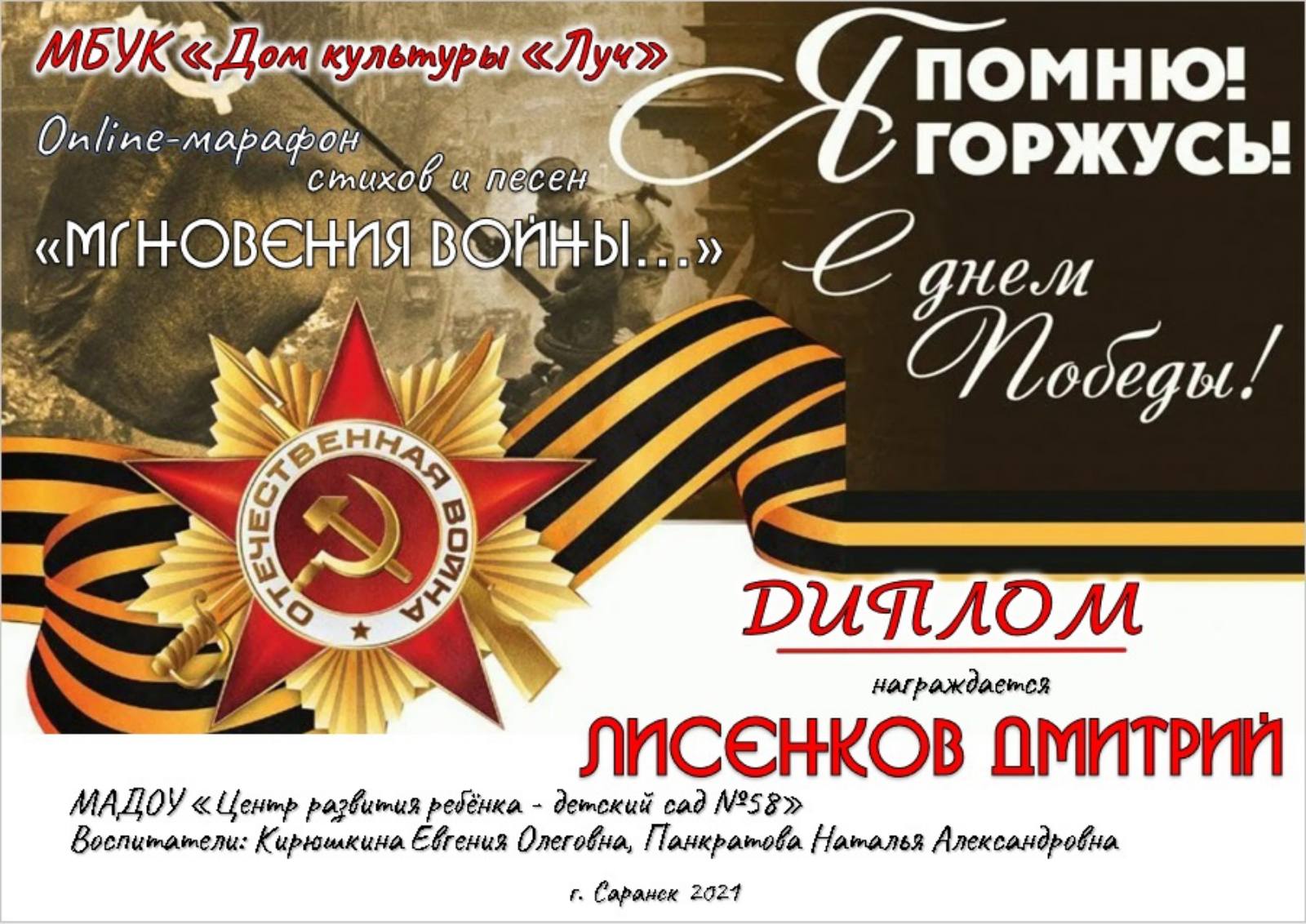 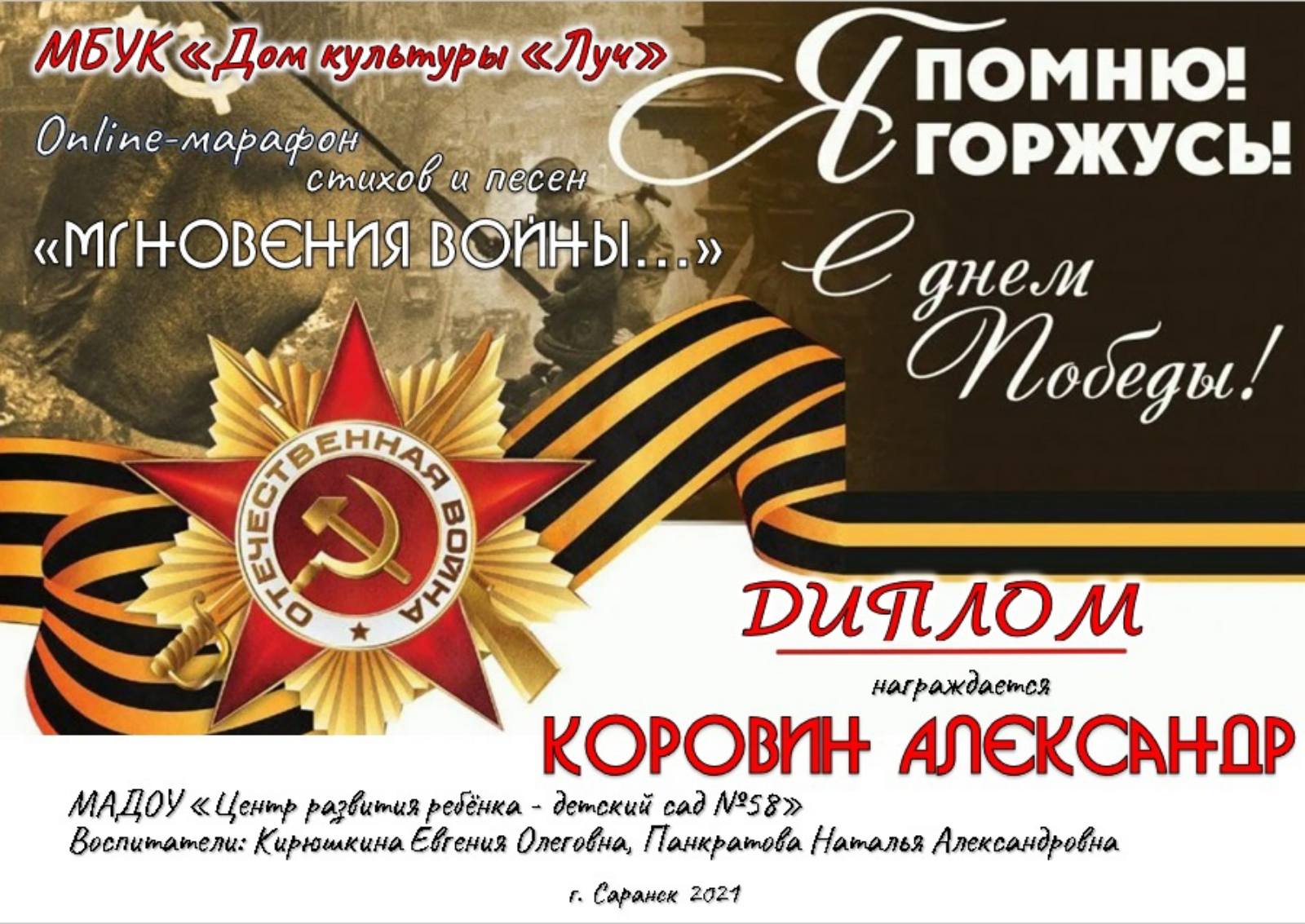 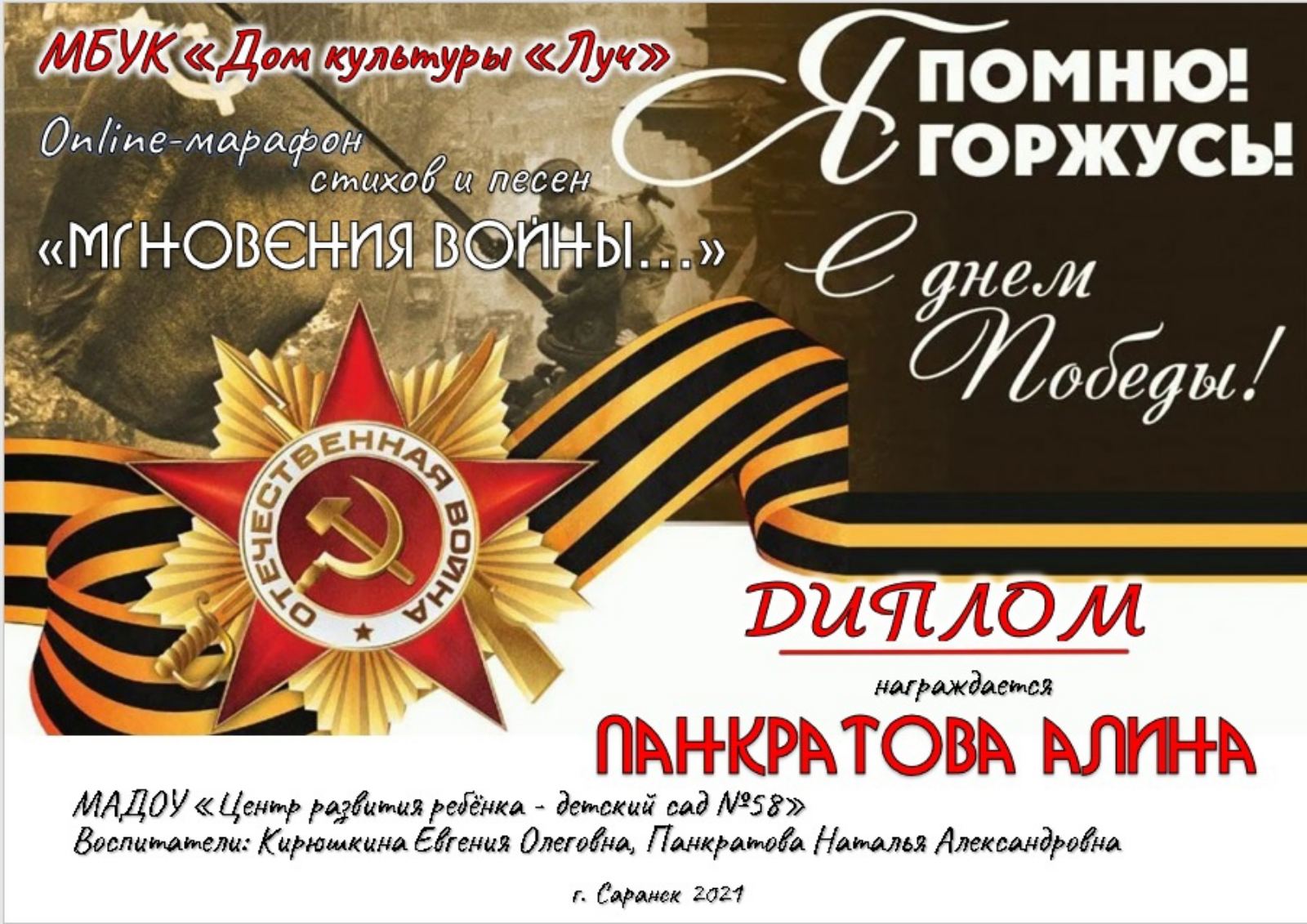 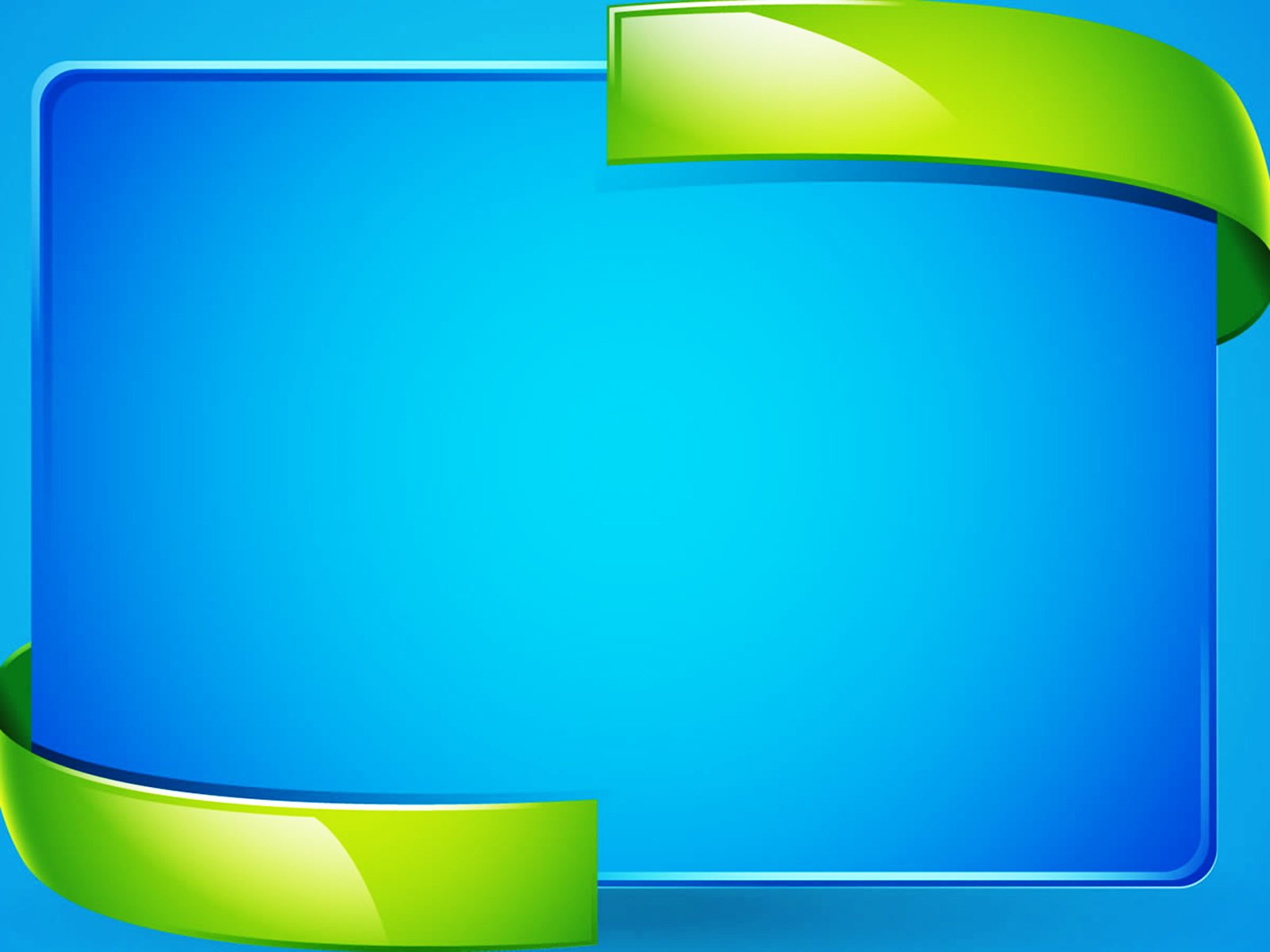 Наличие авторских программ, методических пособий
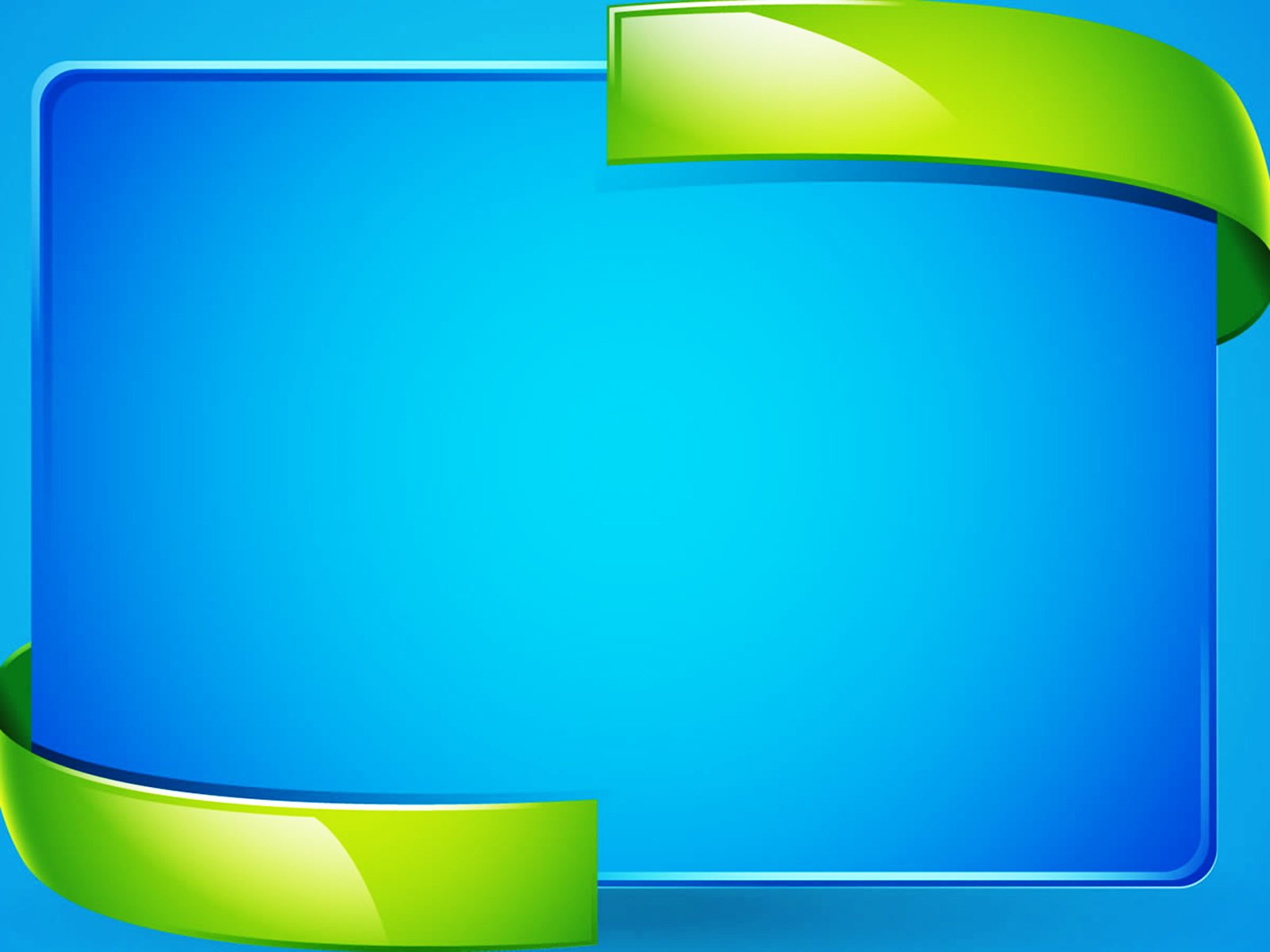 Выступления  на заседаниях методических советов, научно-практических конференциях, педагогических чтениях, семинарах, секциях, форумах, радиопередачах
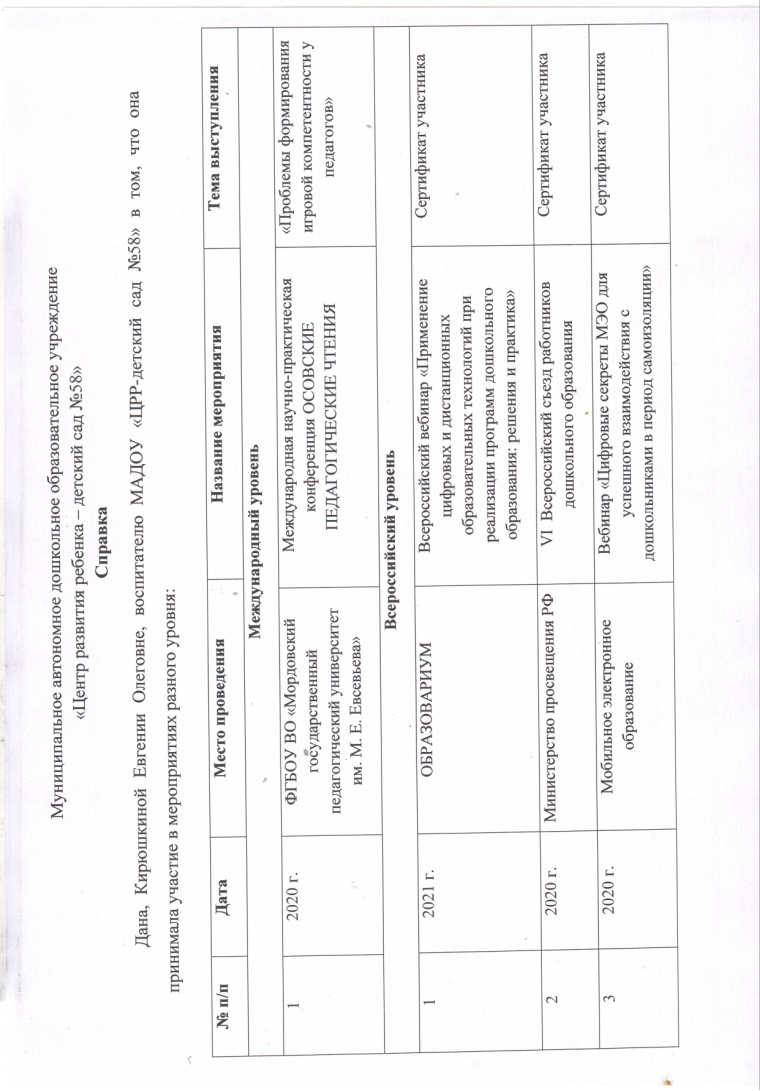 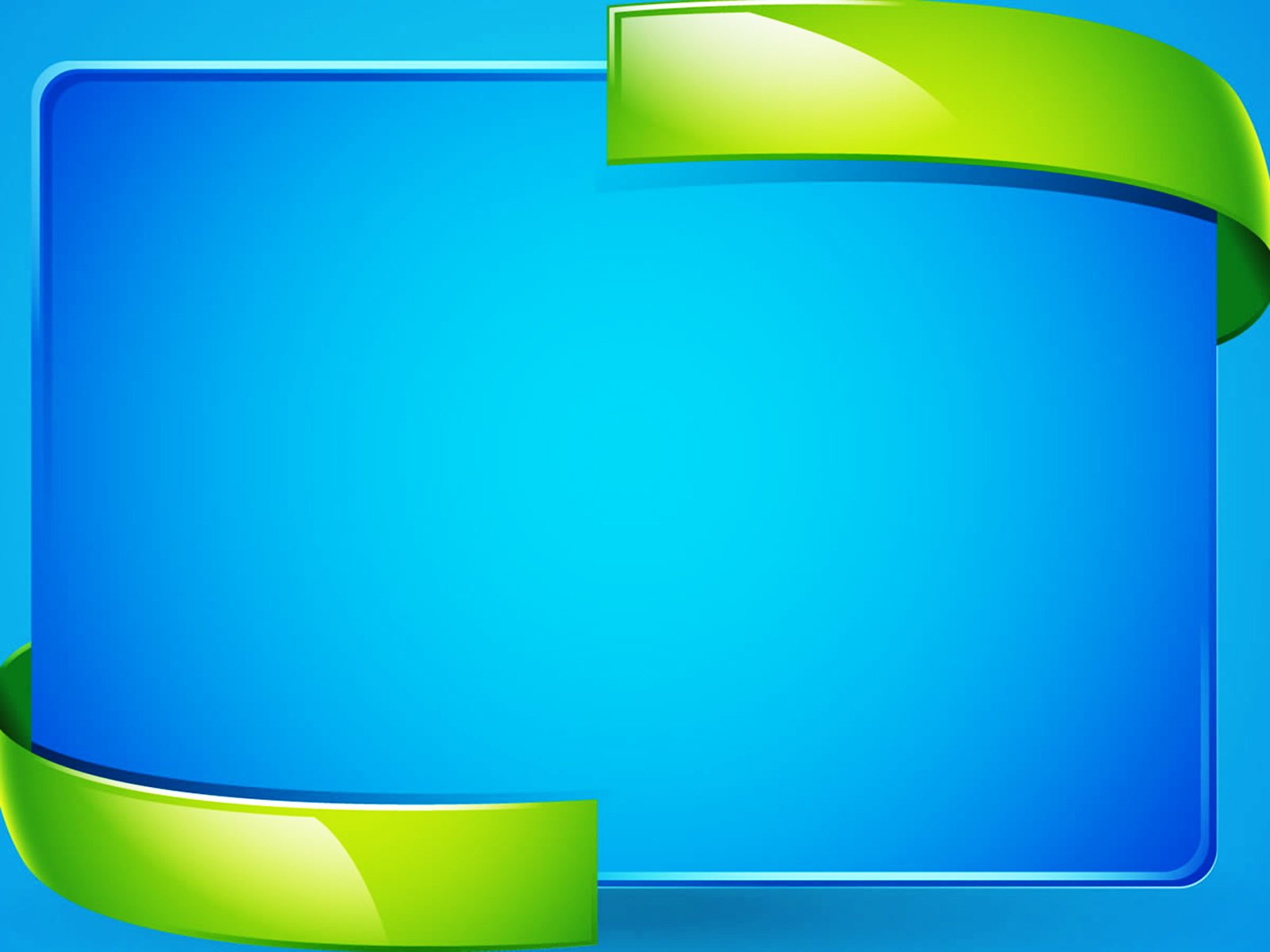 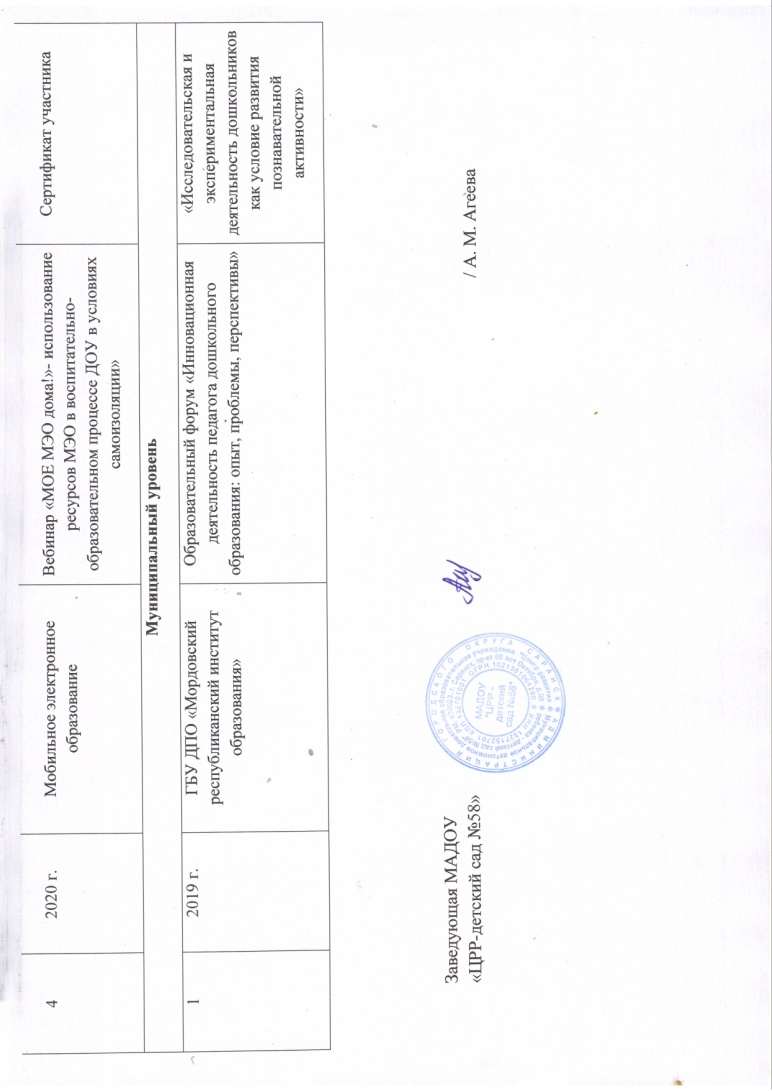 Международный уровень
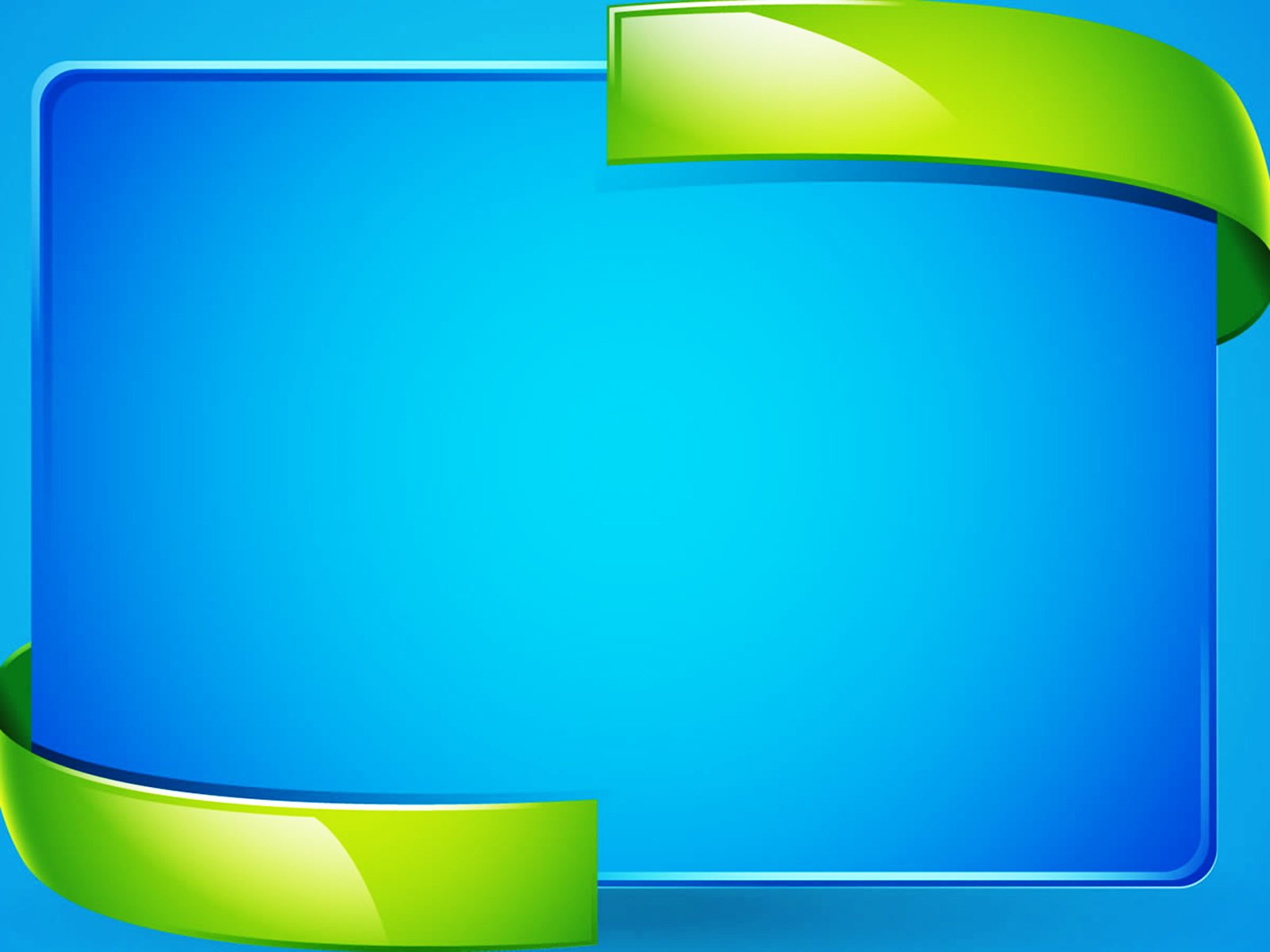 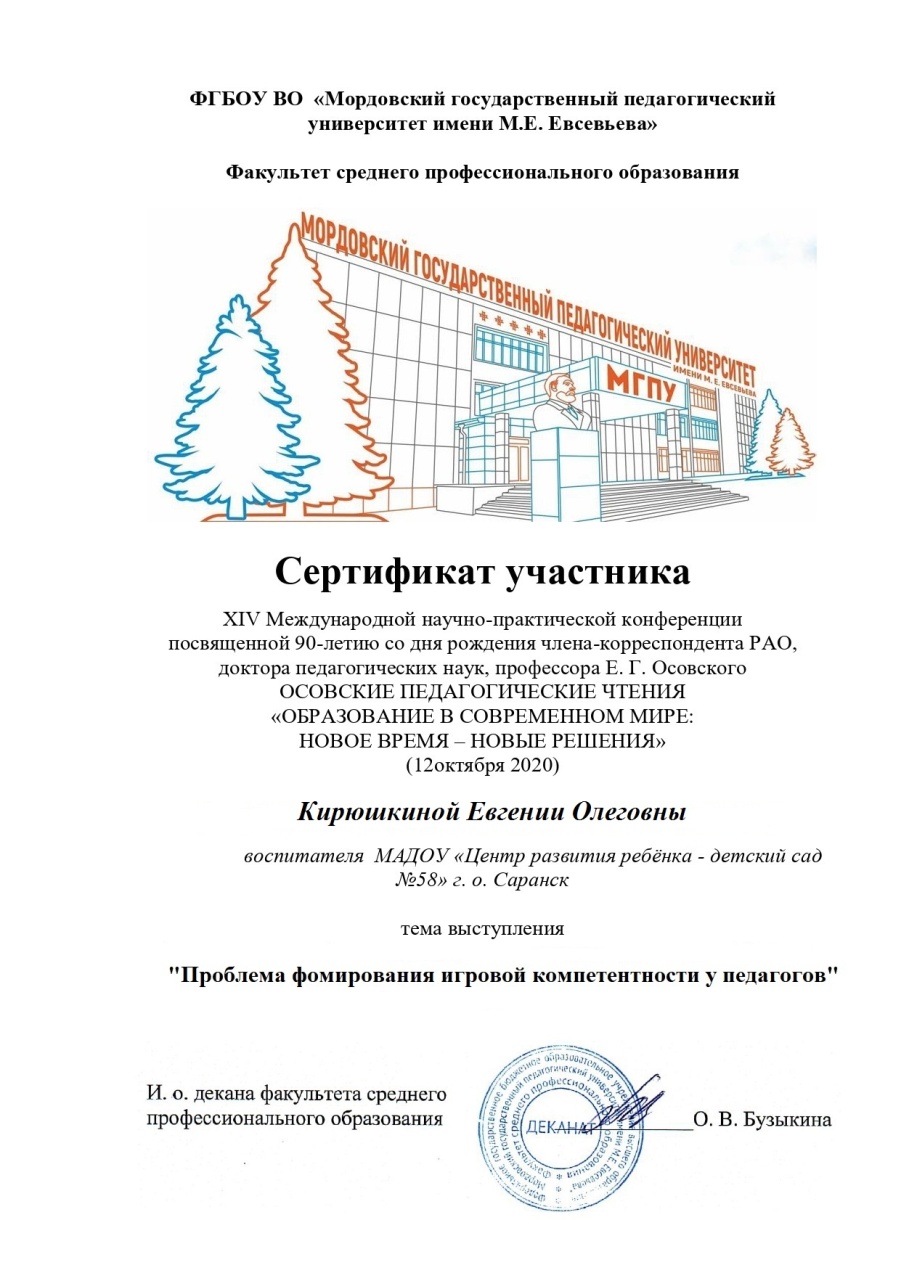 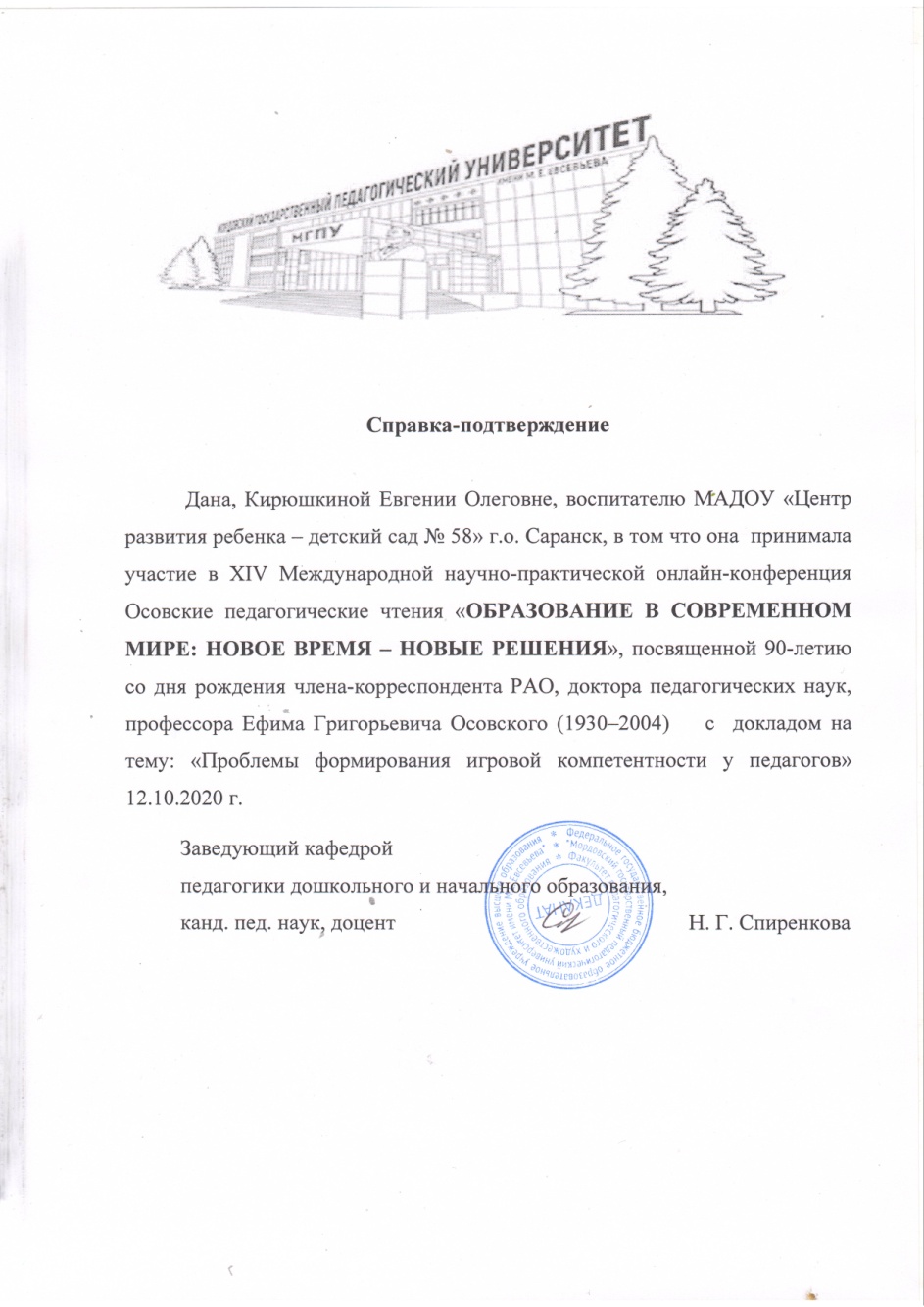 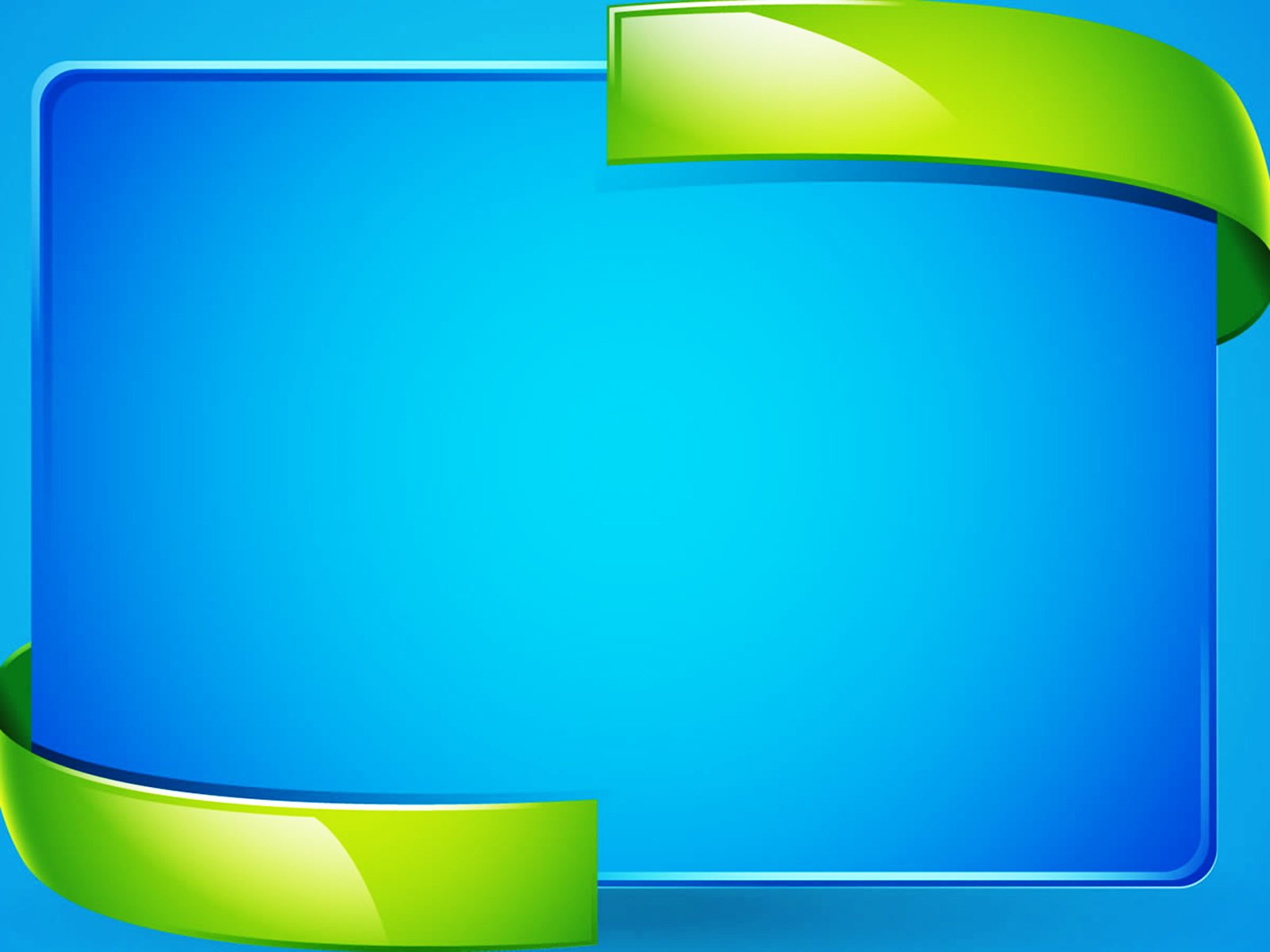 Всероссийский уровень
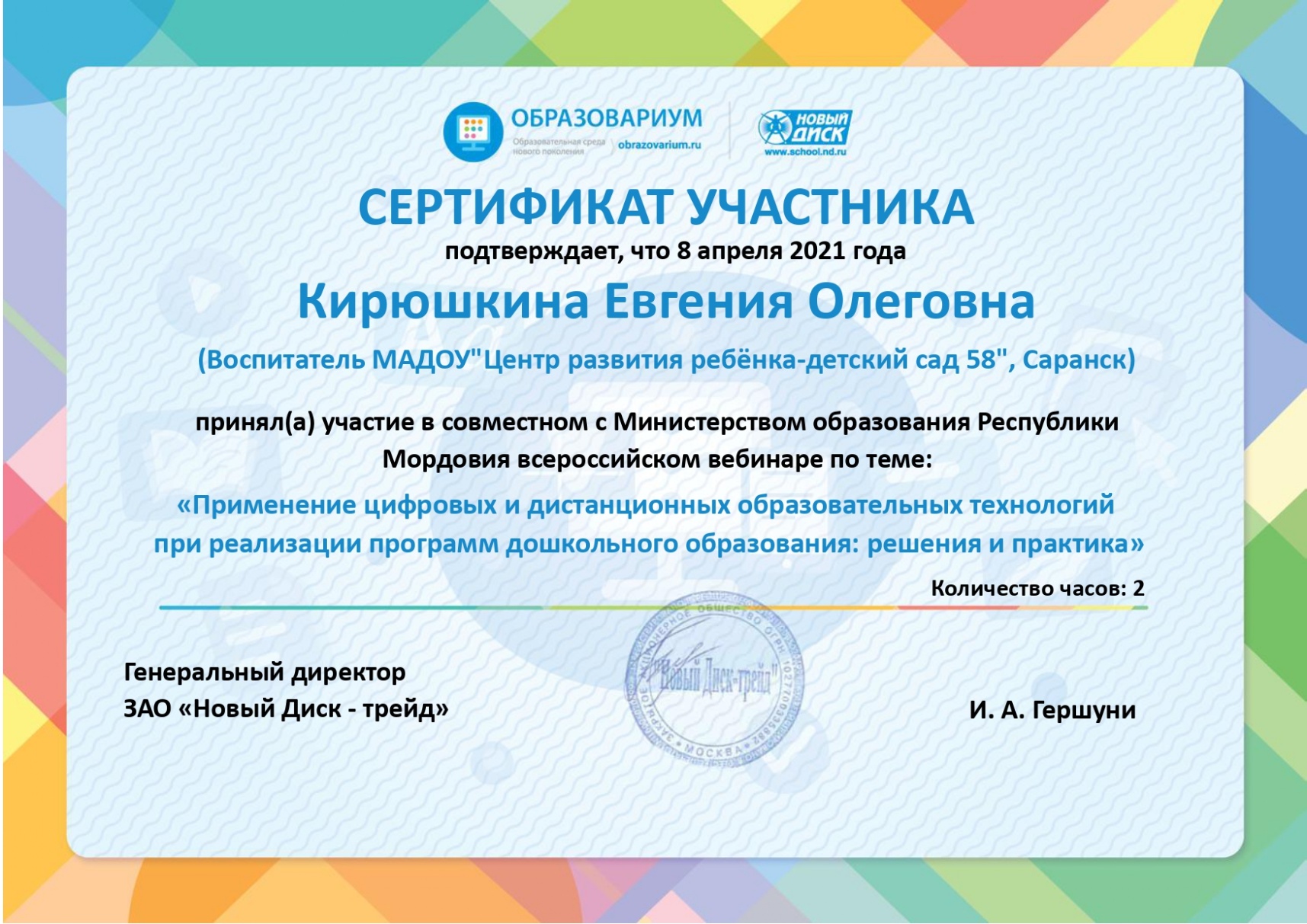 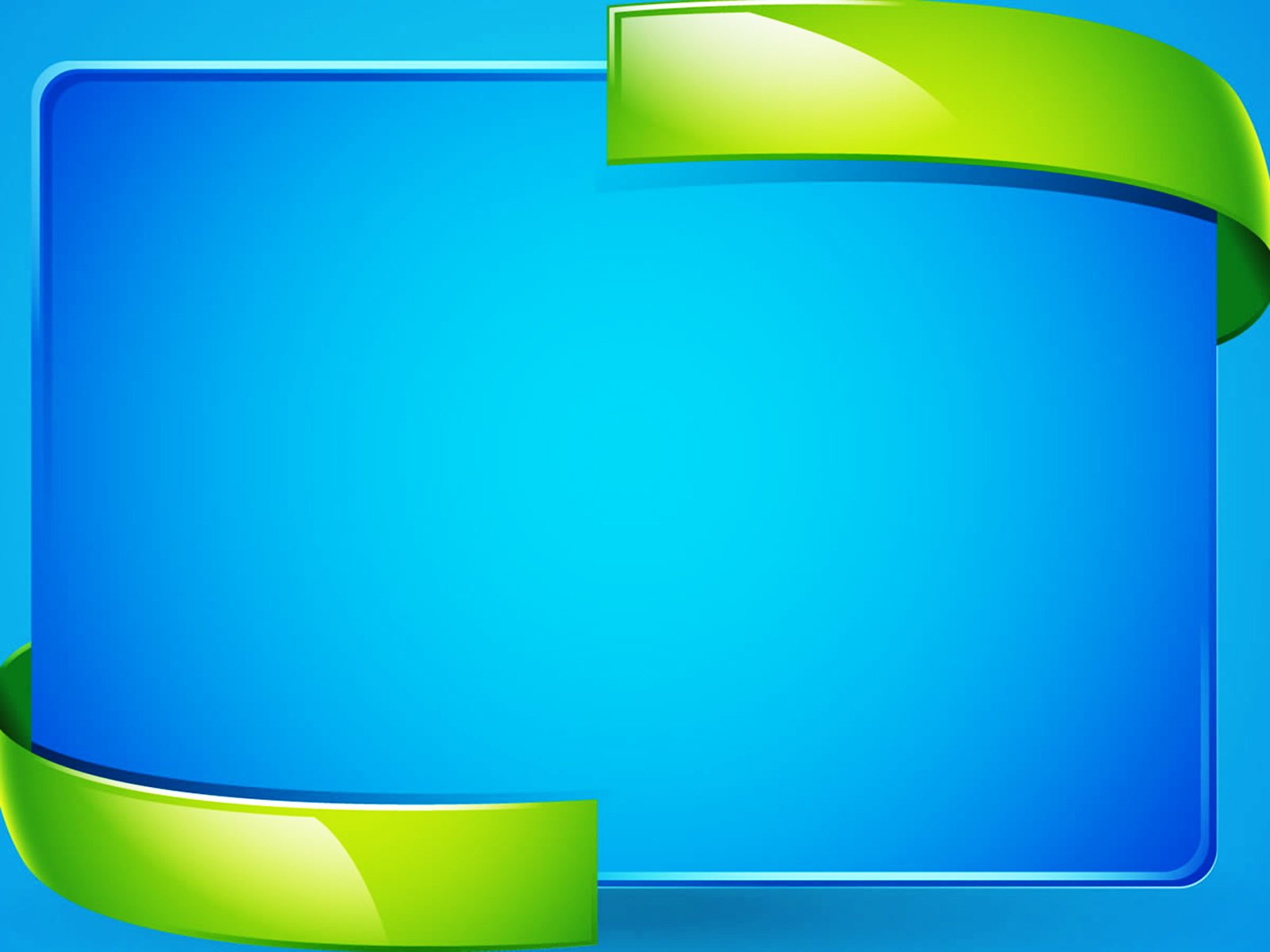 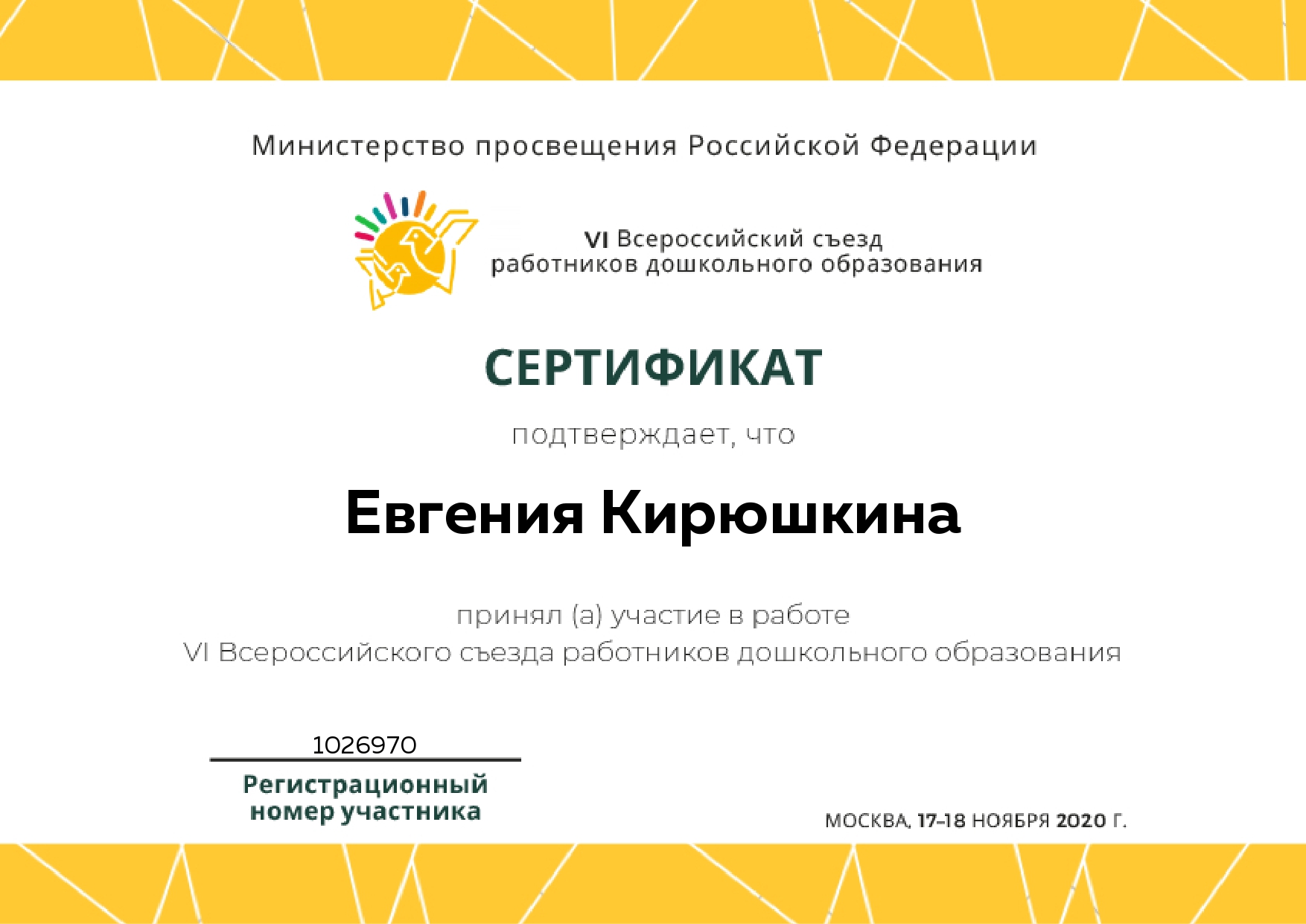 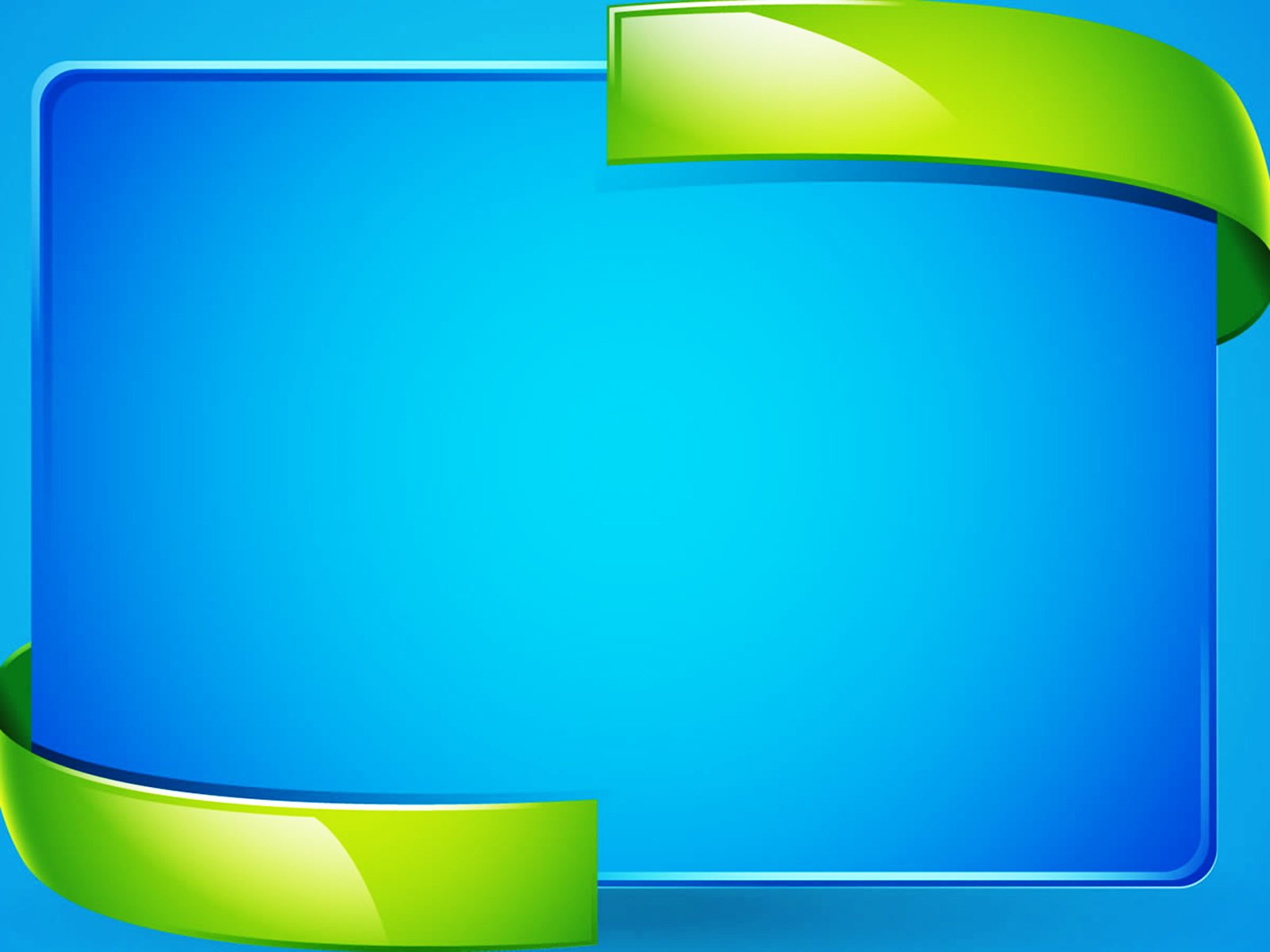 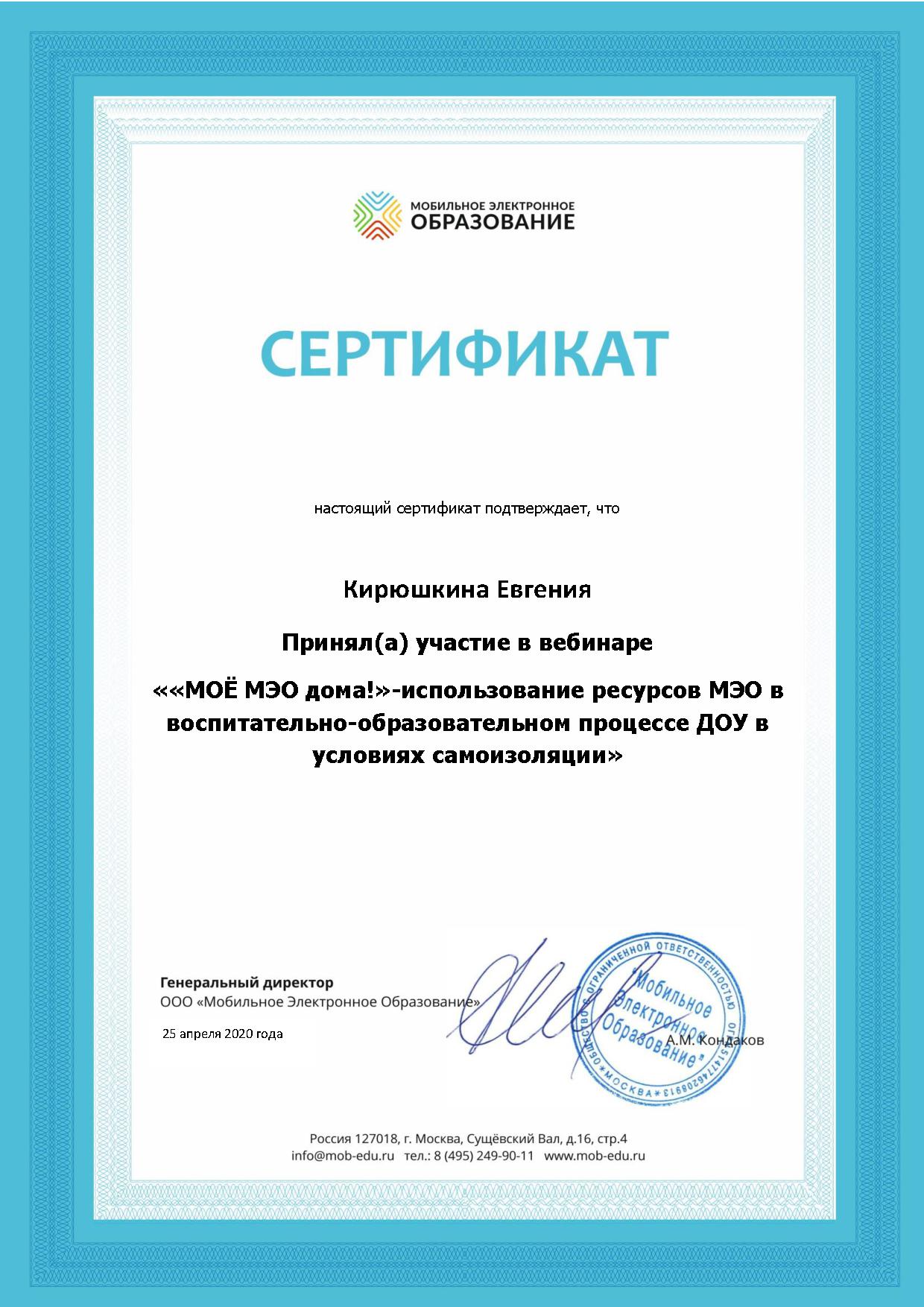 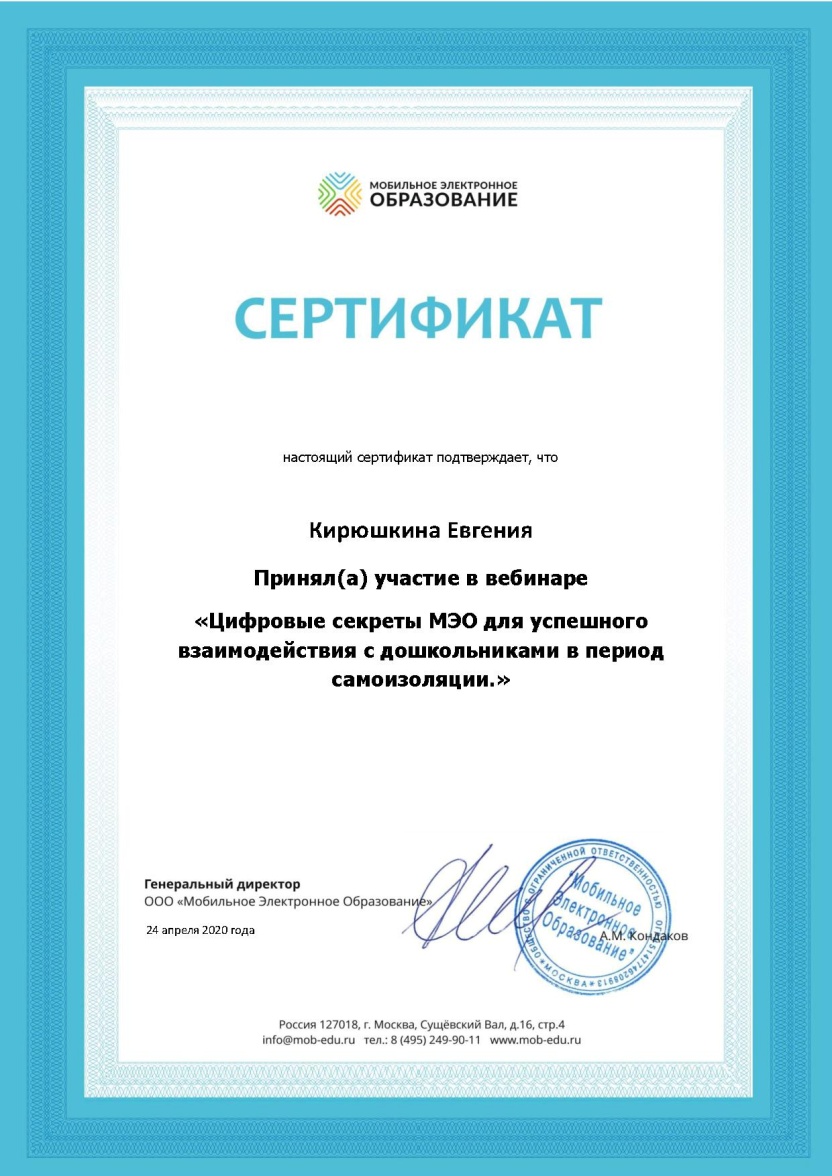 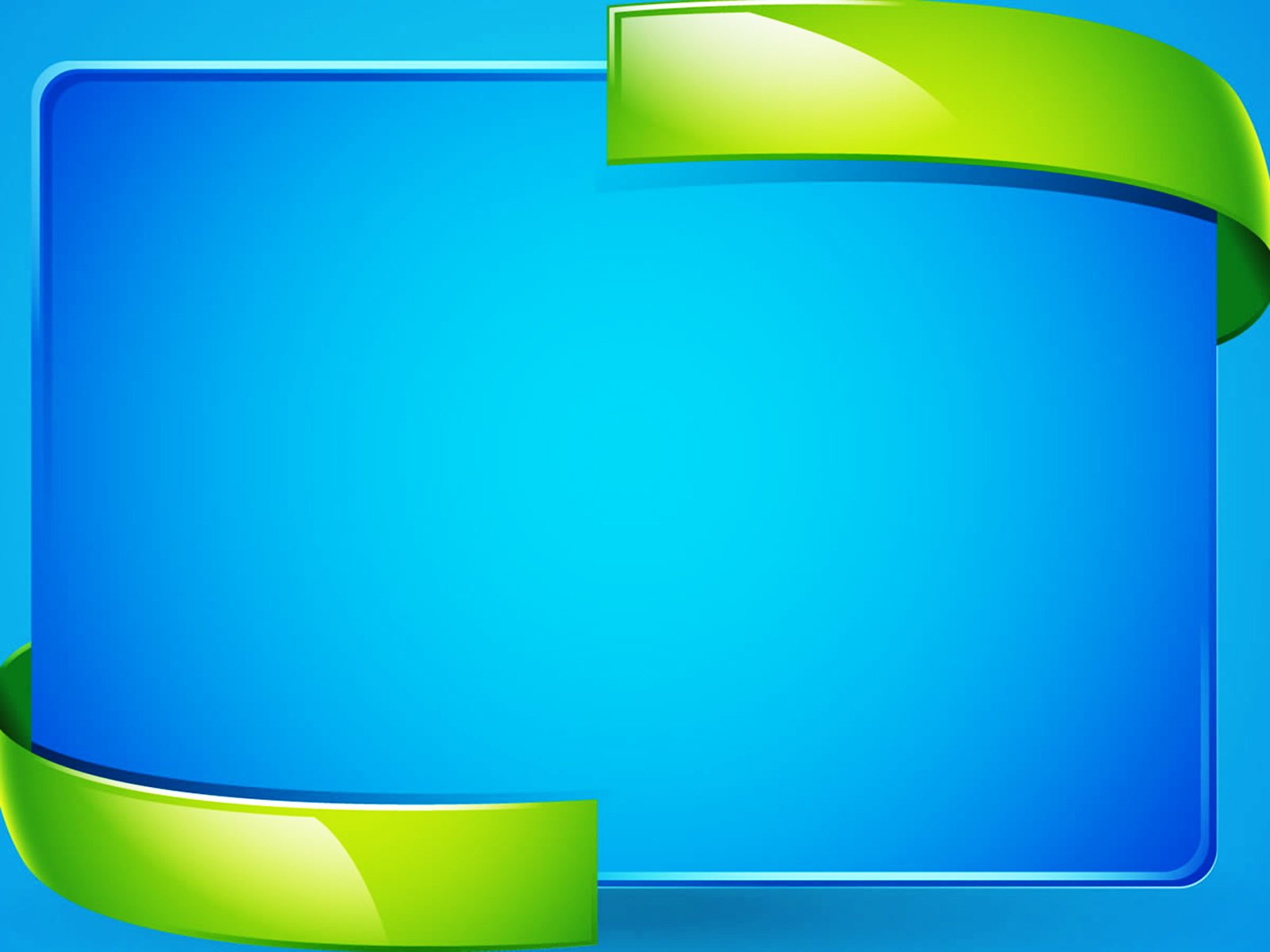 Муниципальный уровень
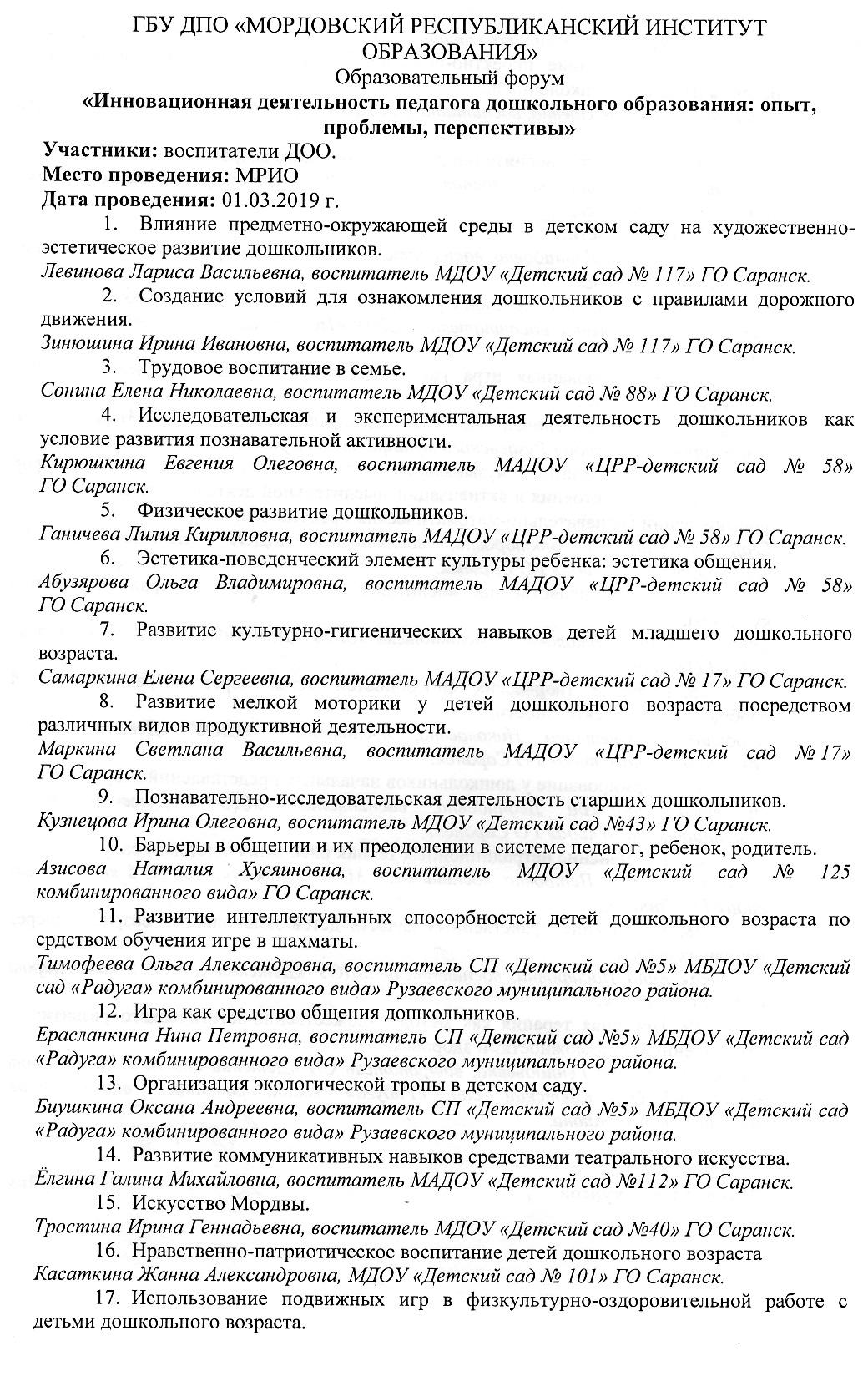 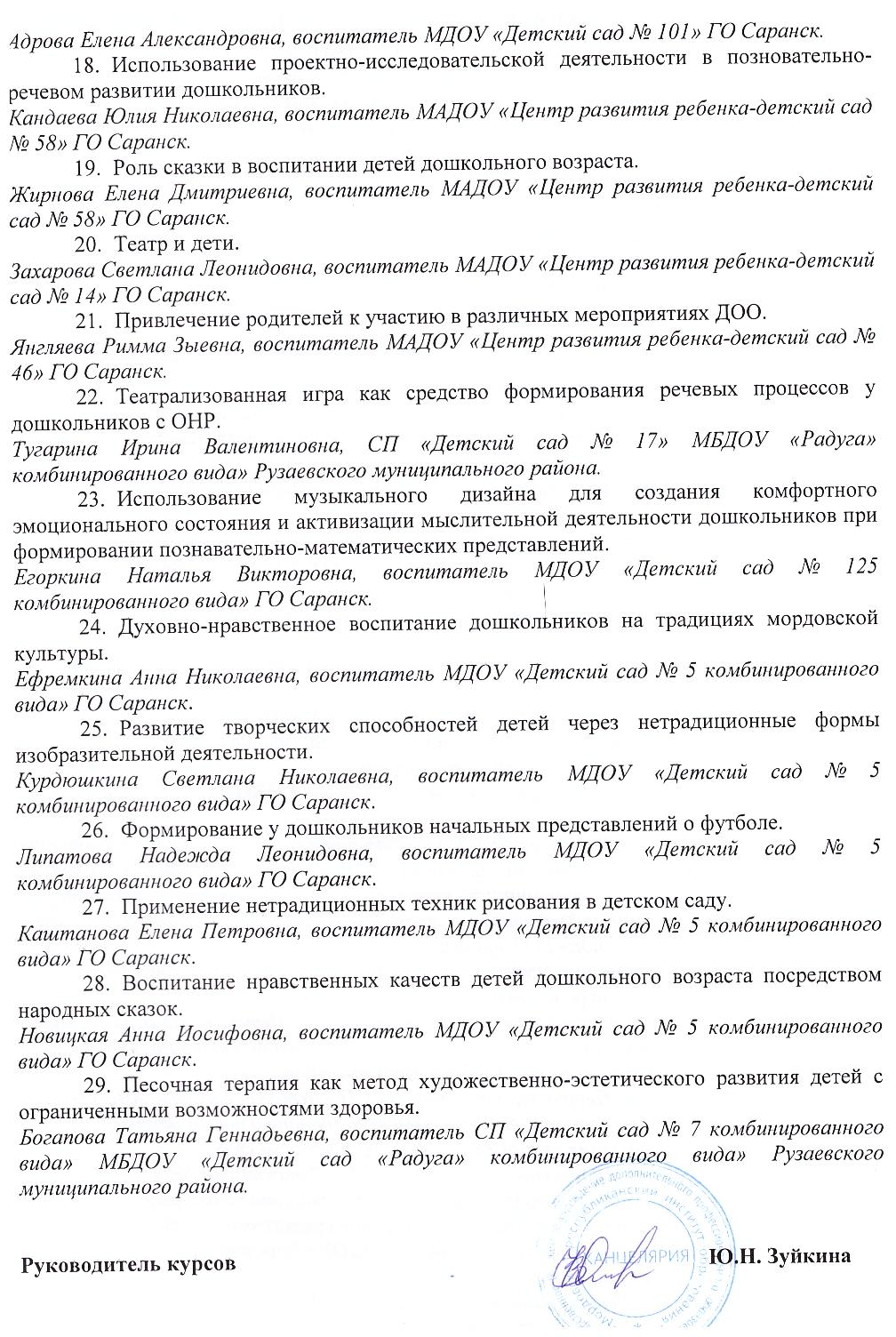 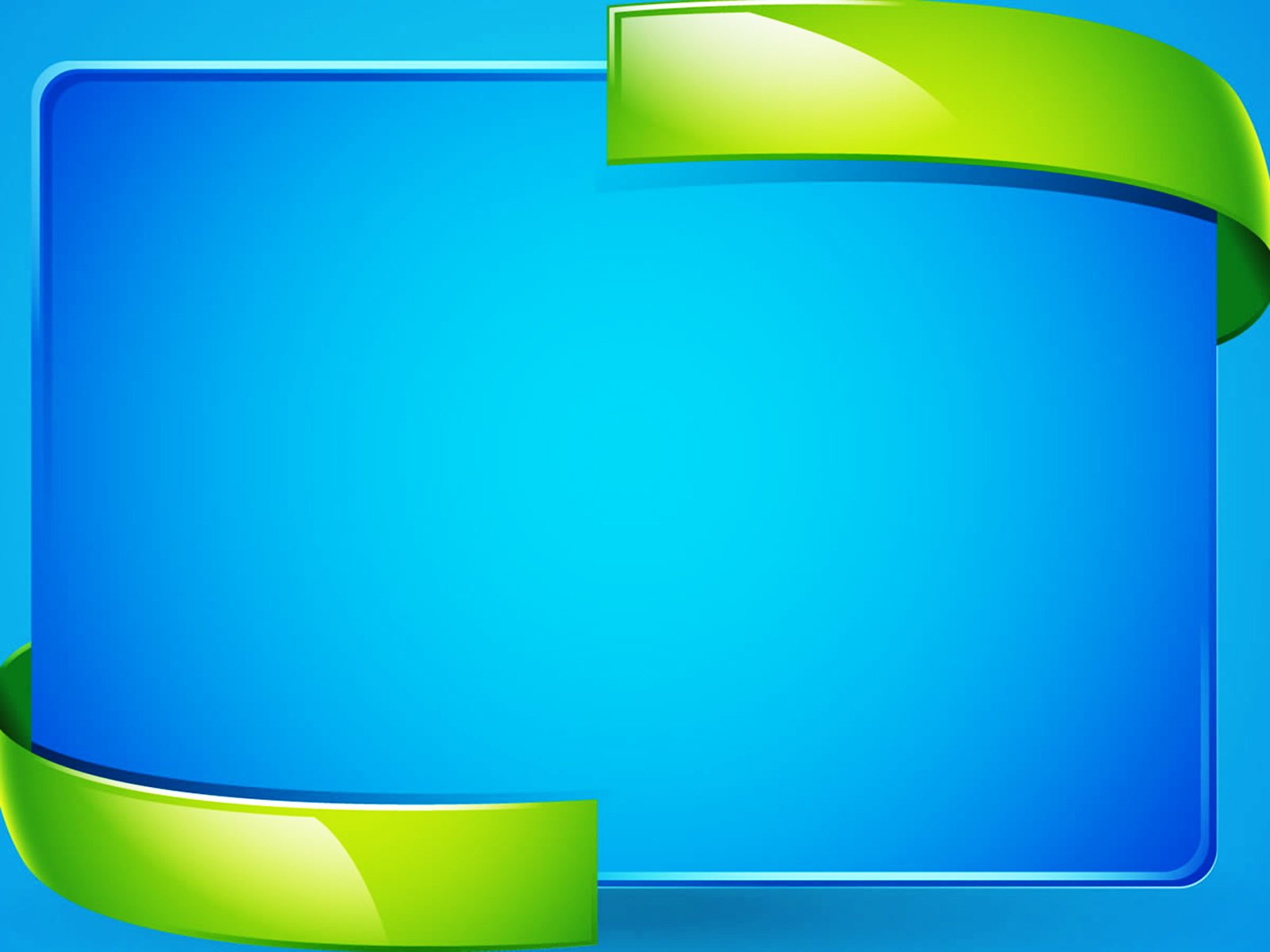 Проведение открытых занятий, мастер-классов, мероприятий
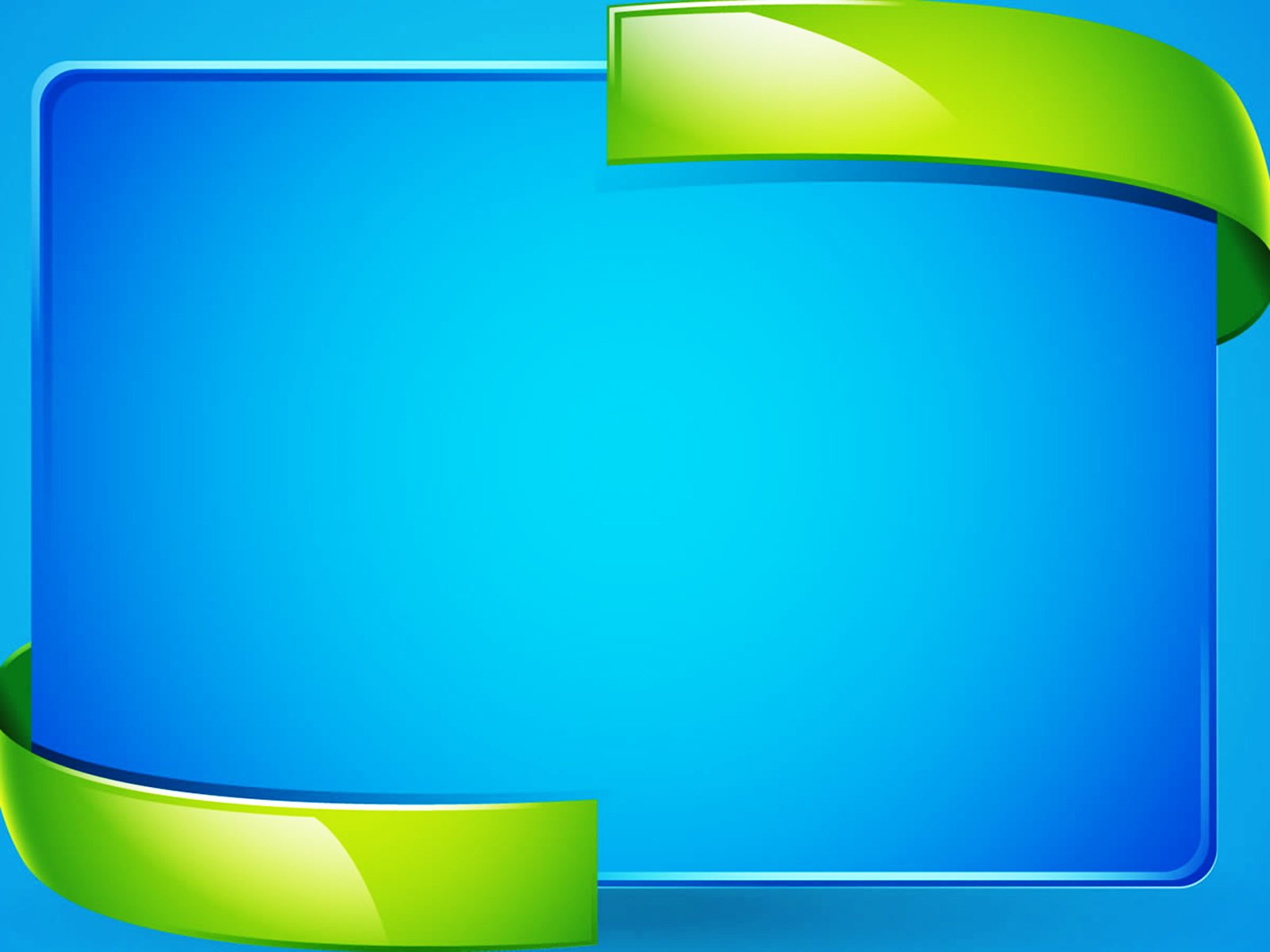 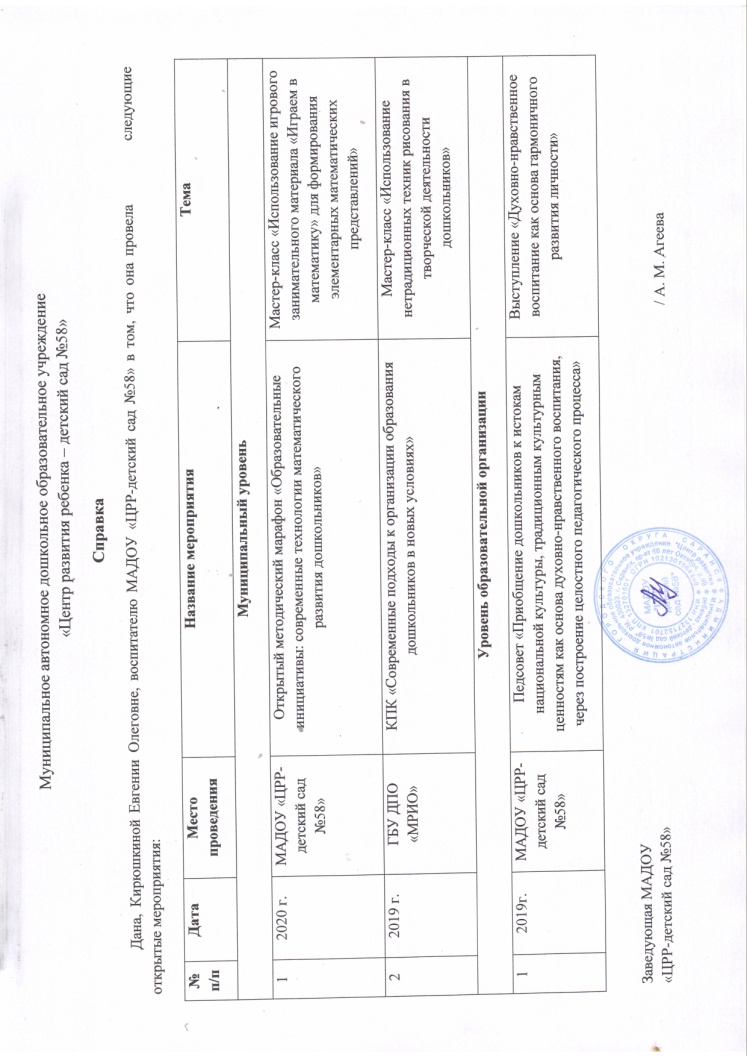 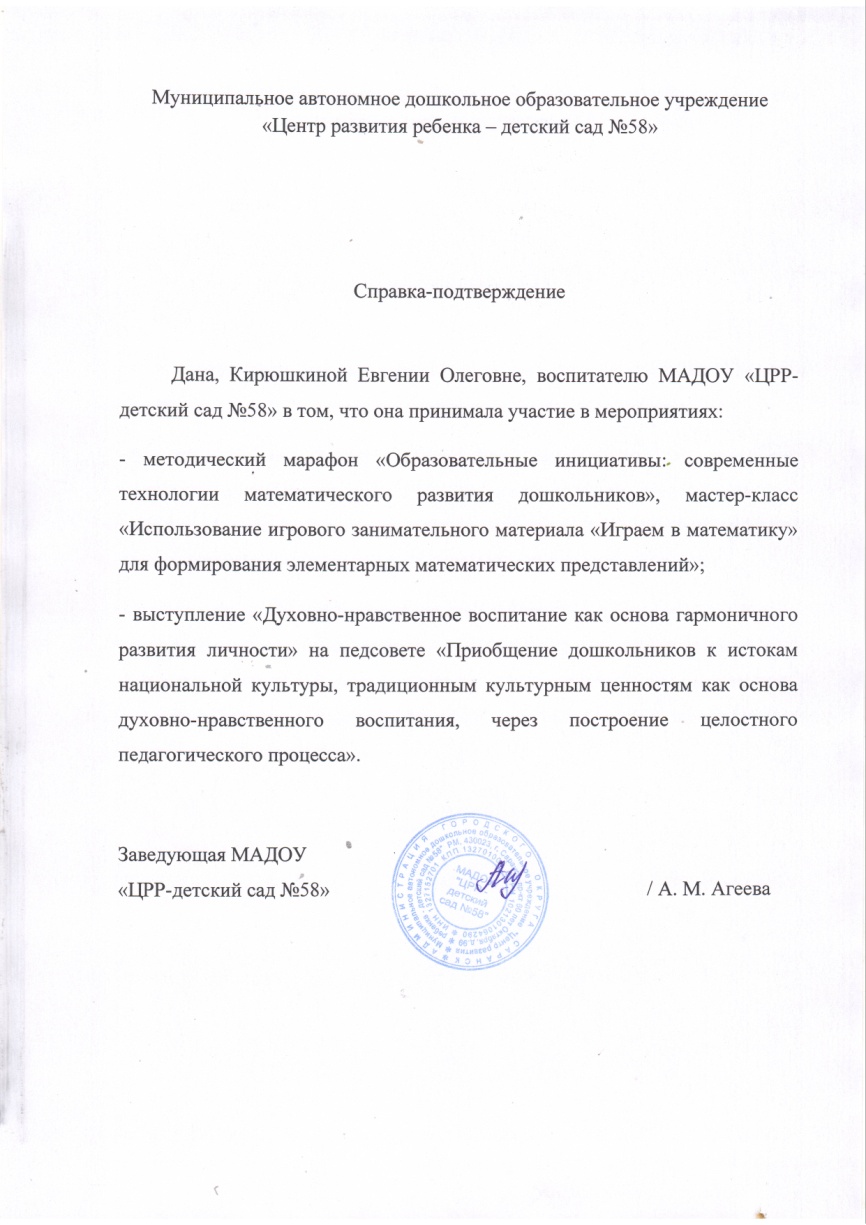 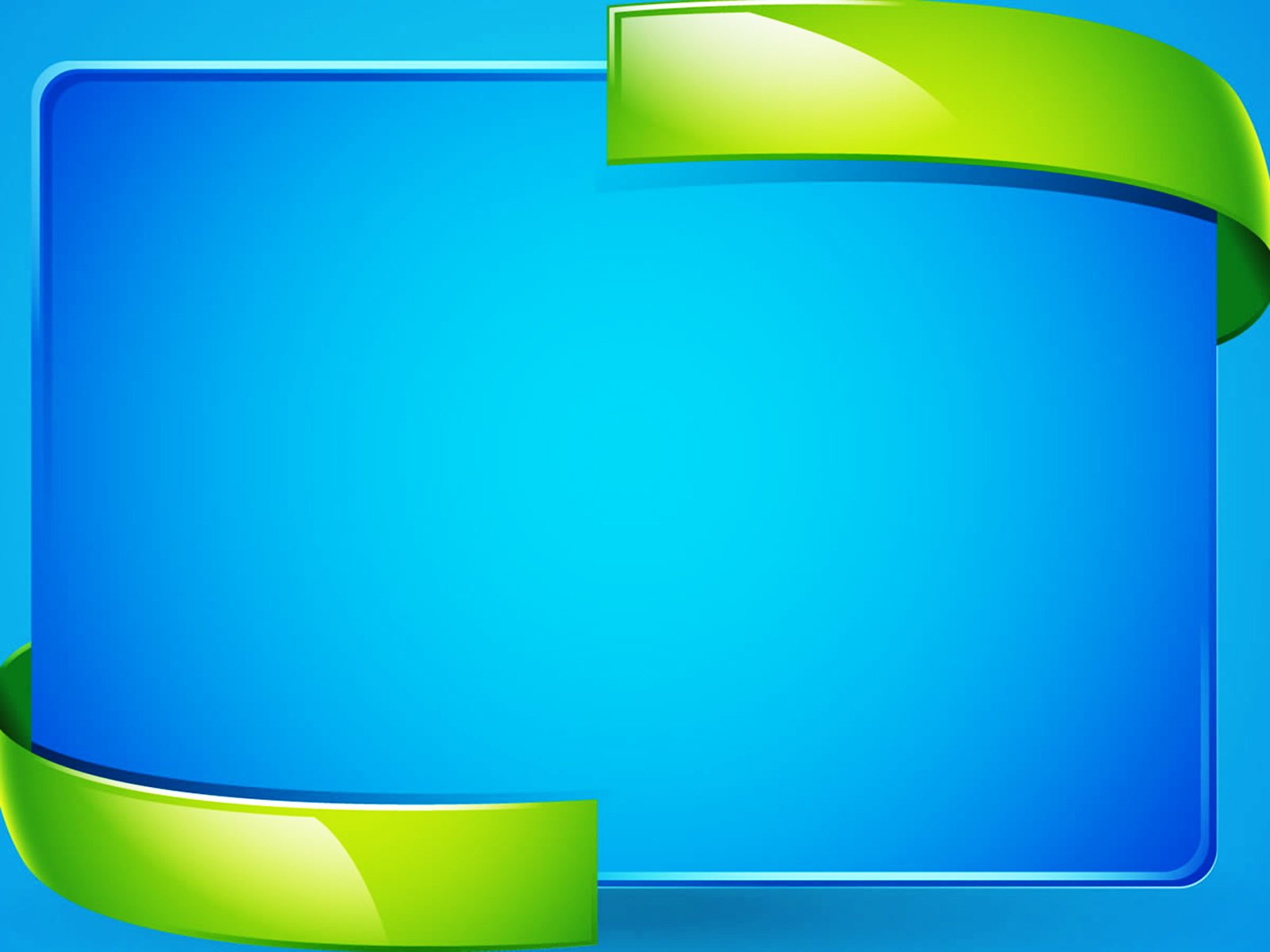 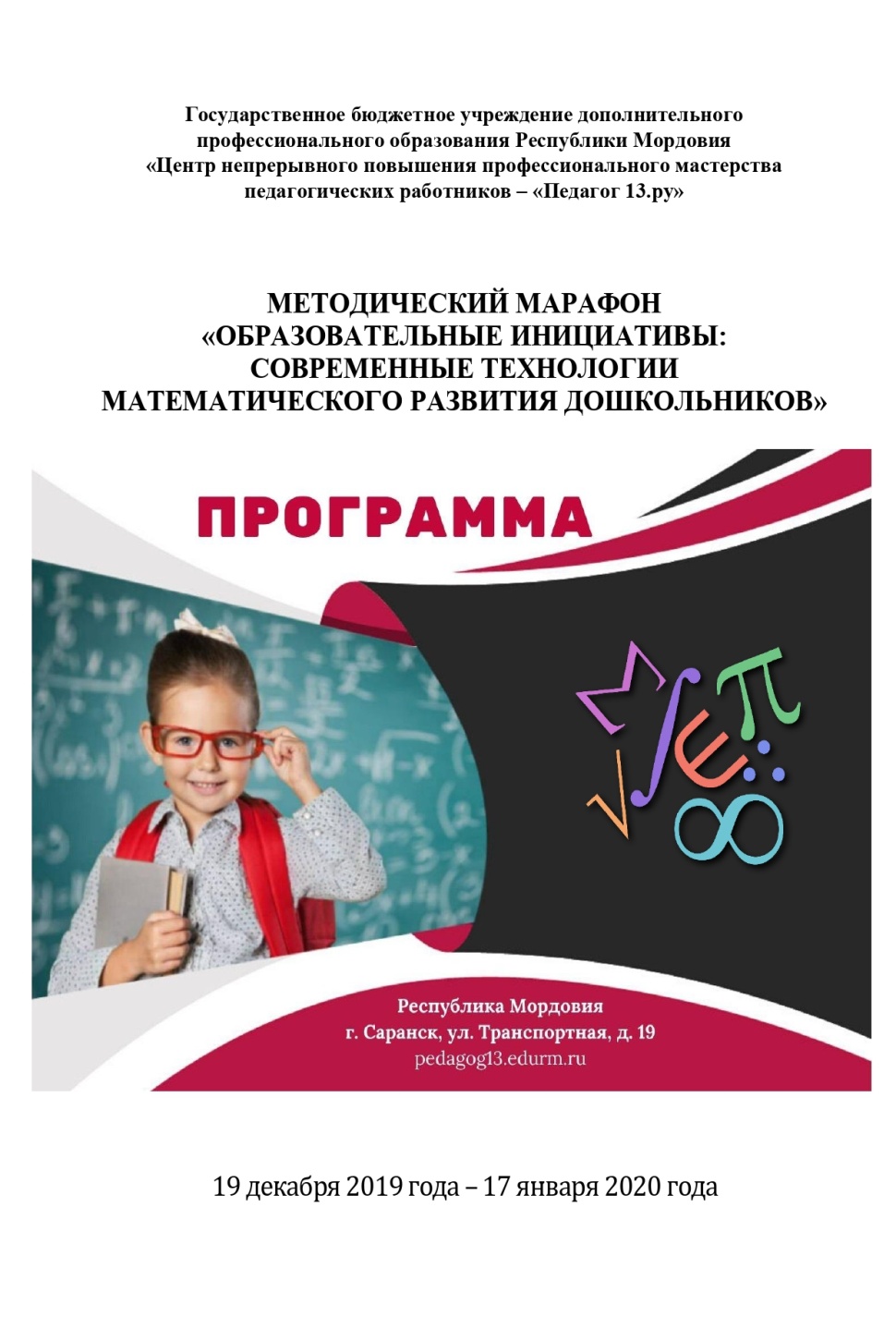 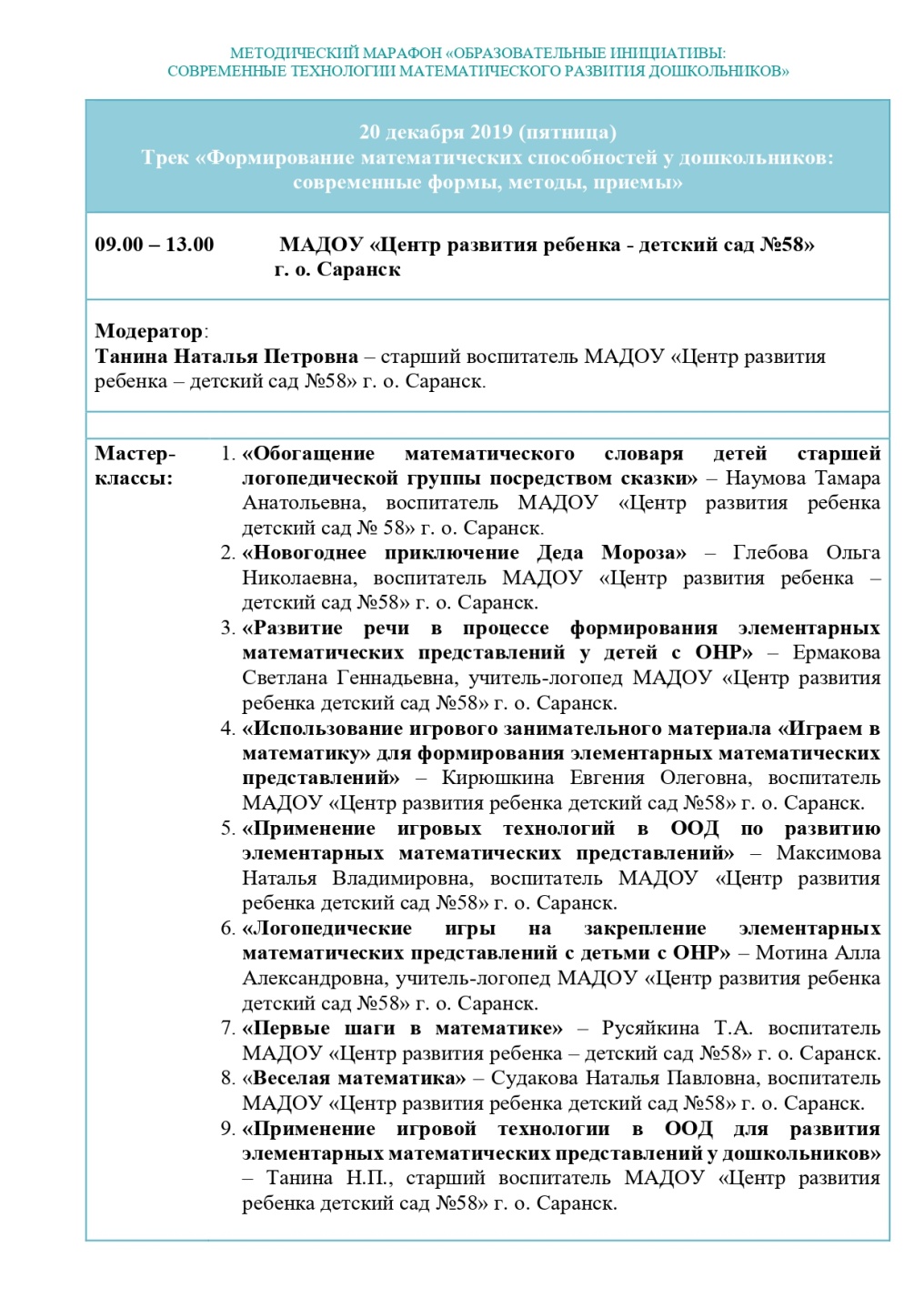 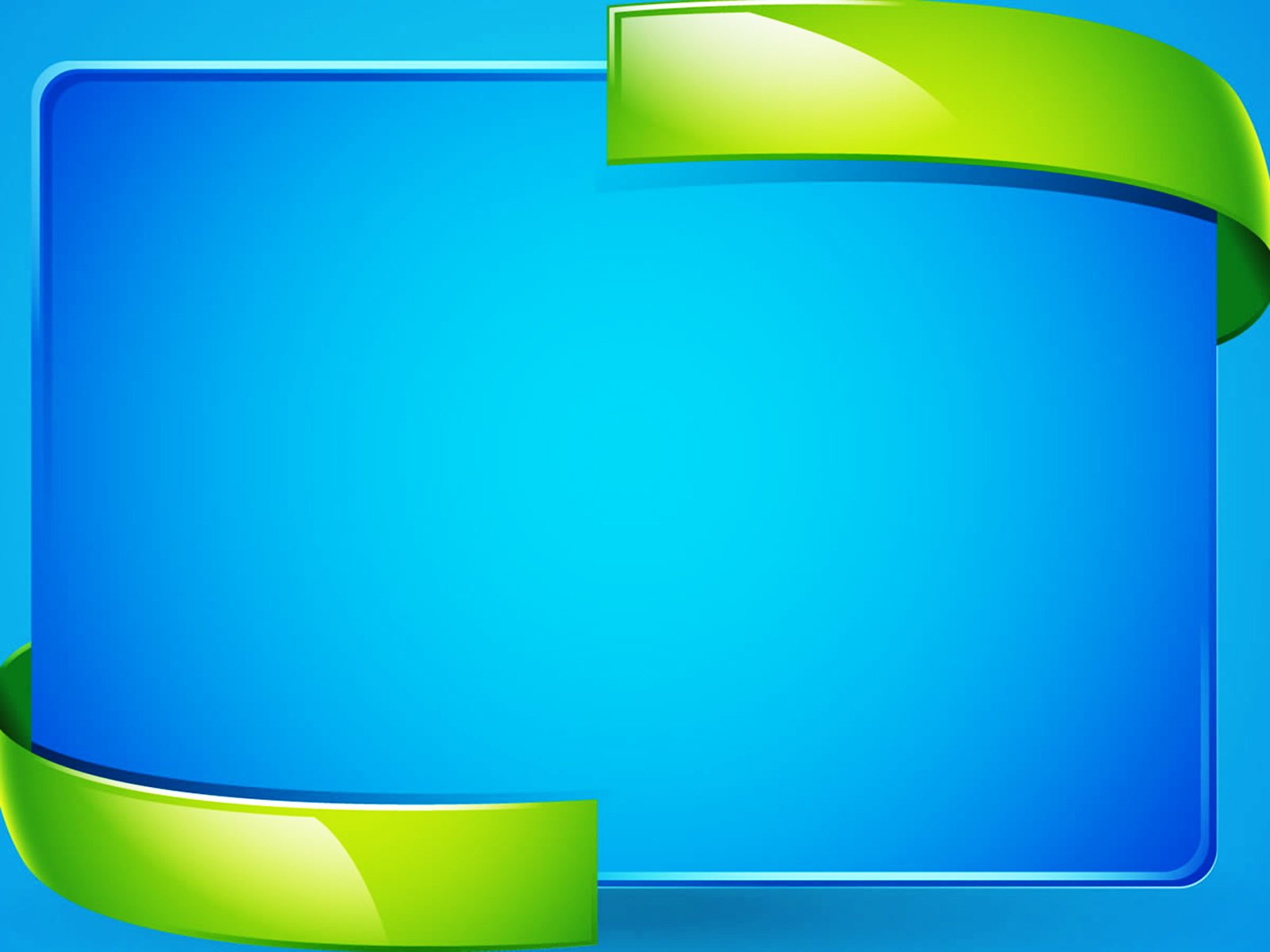 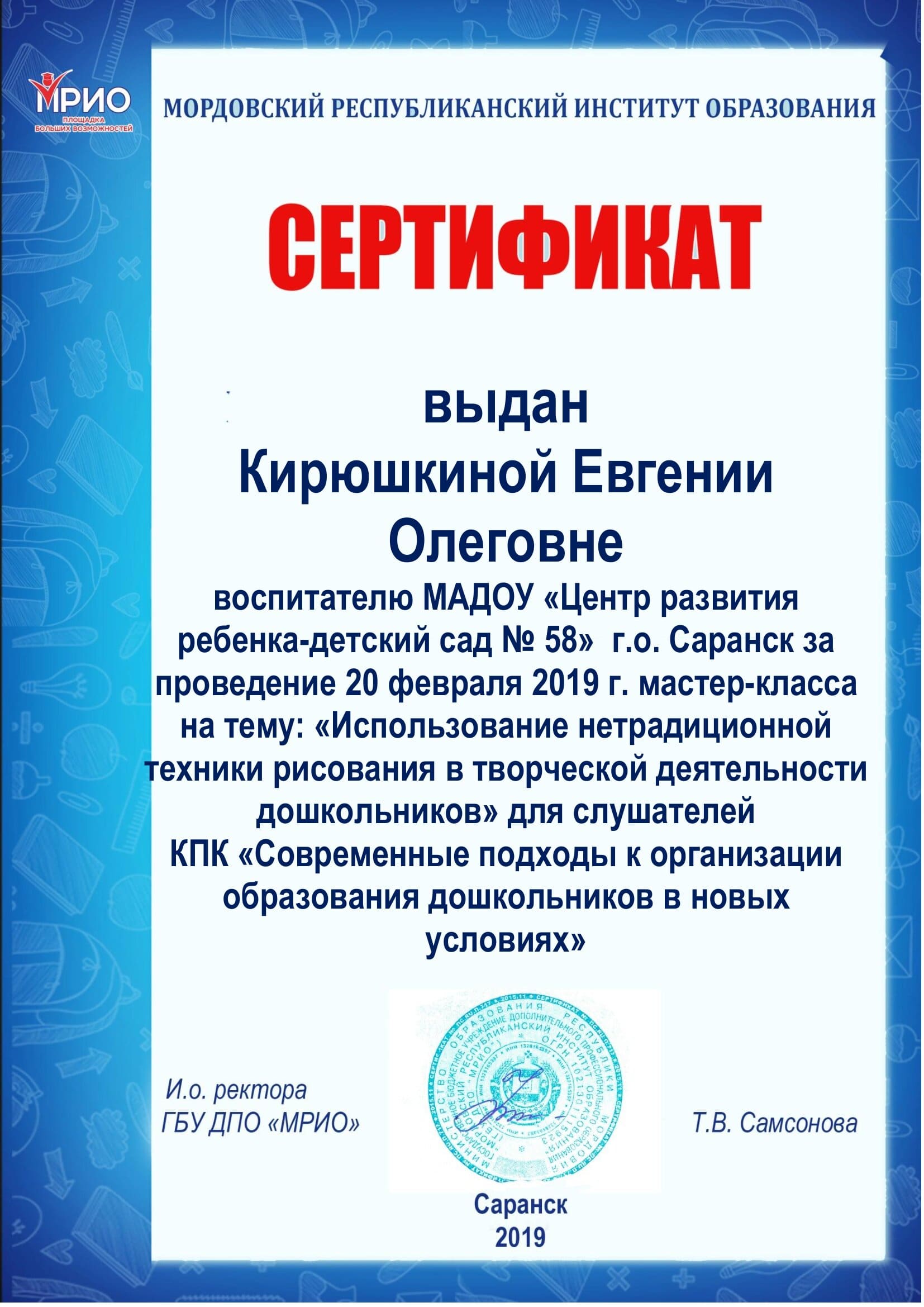 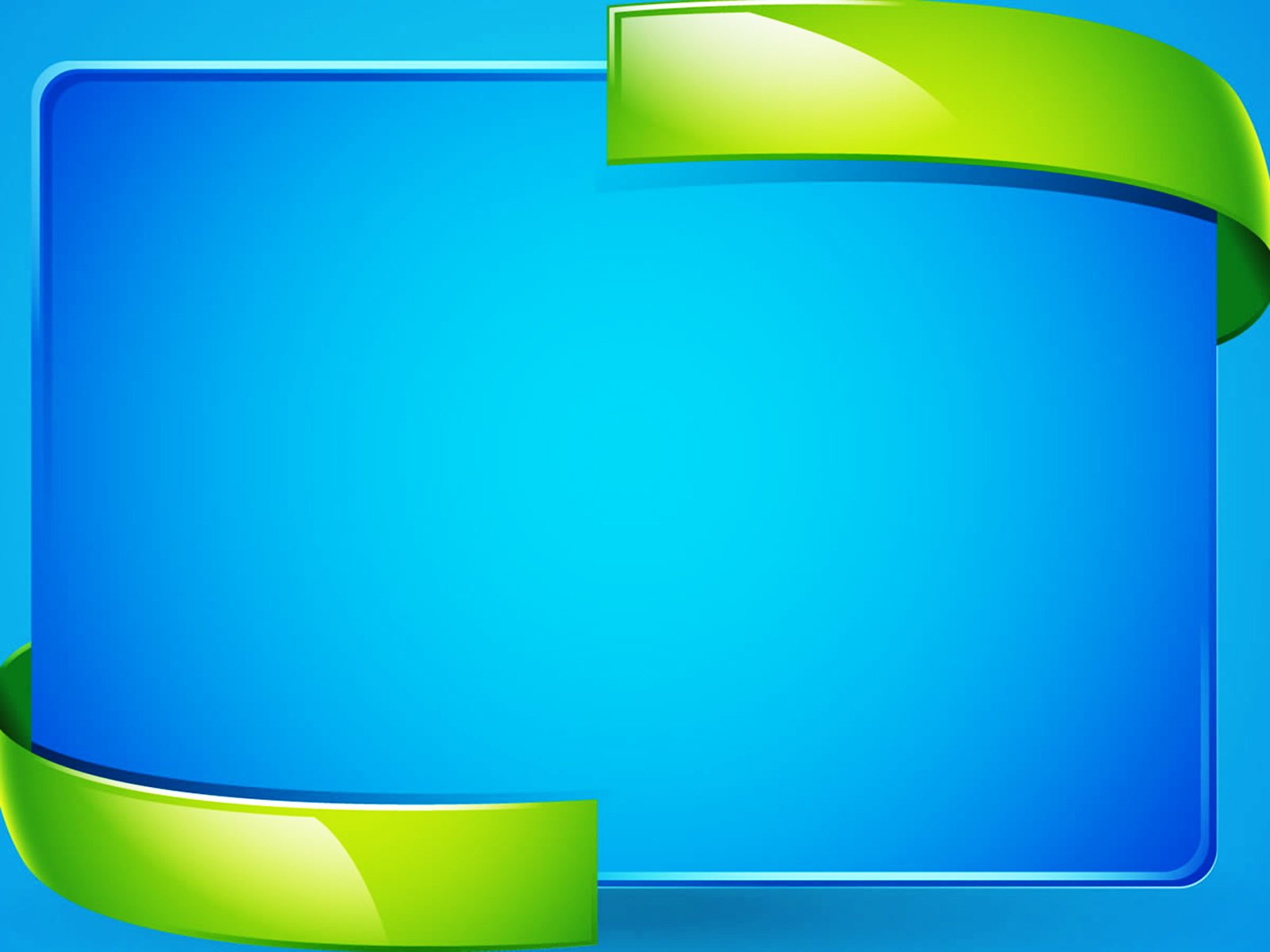 Экспертная деятельность
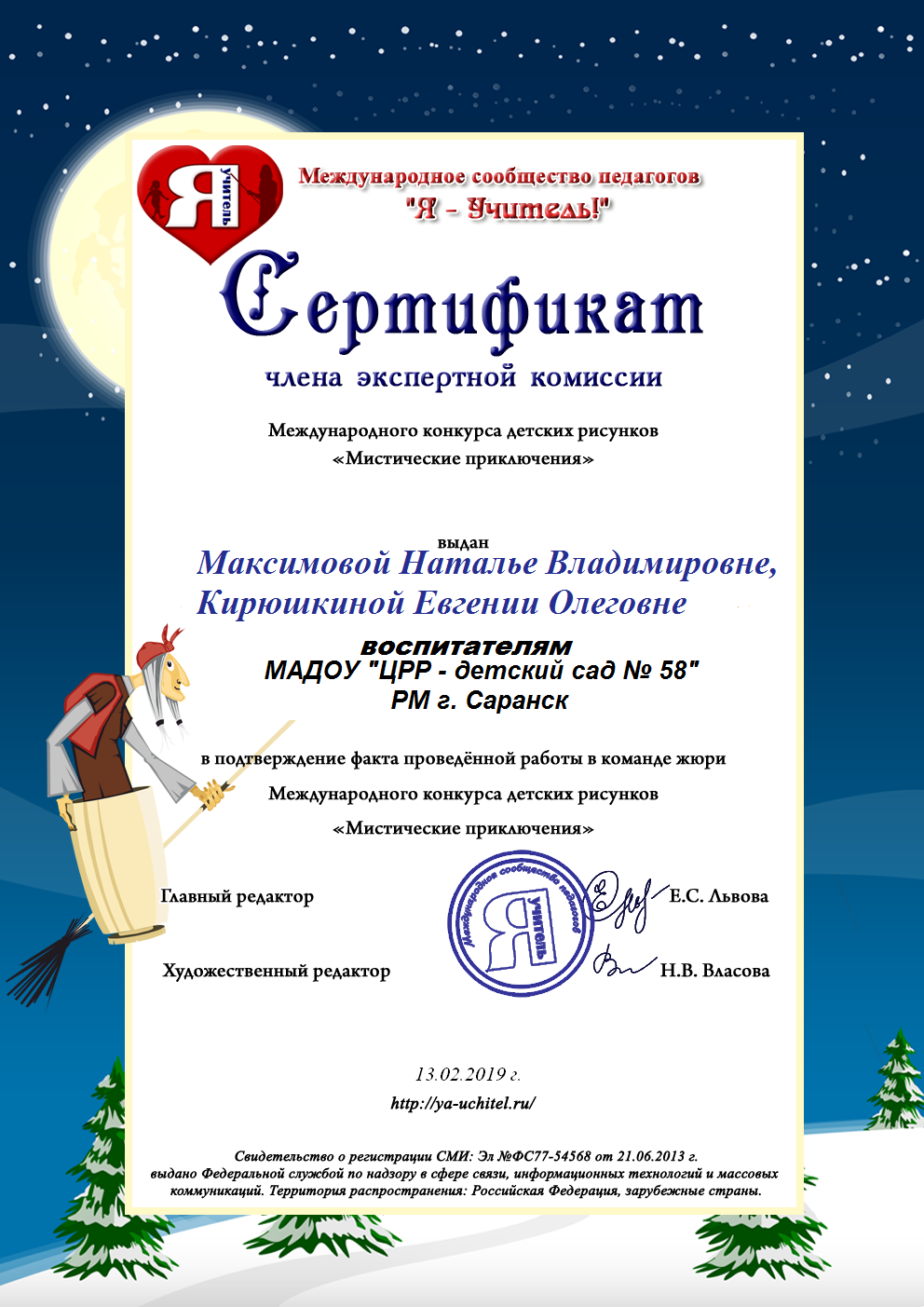 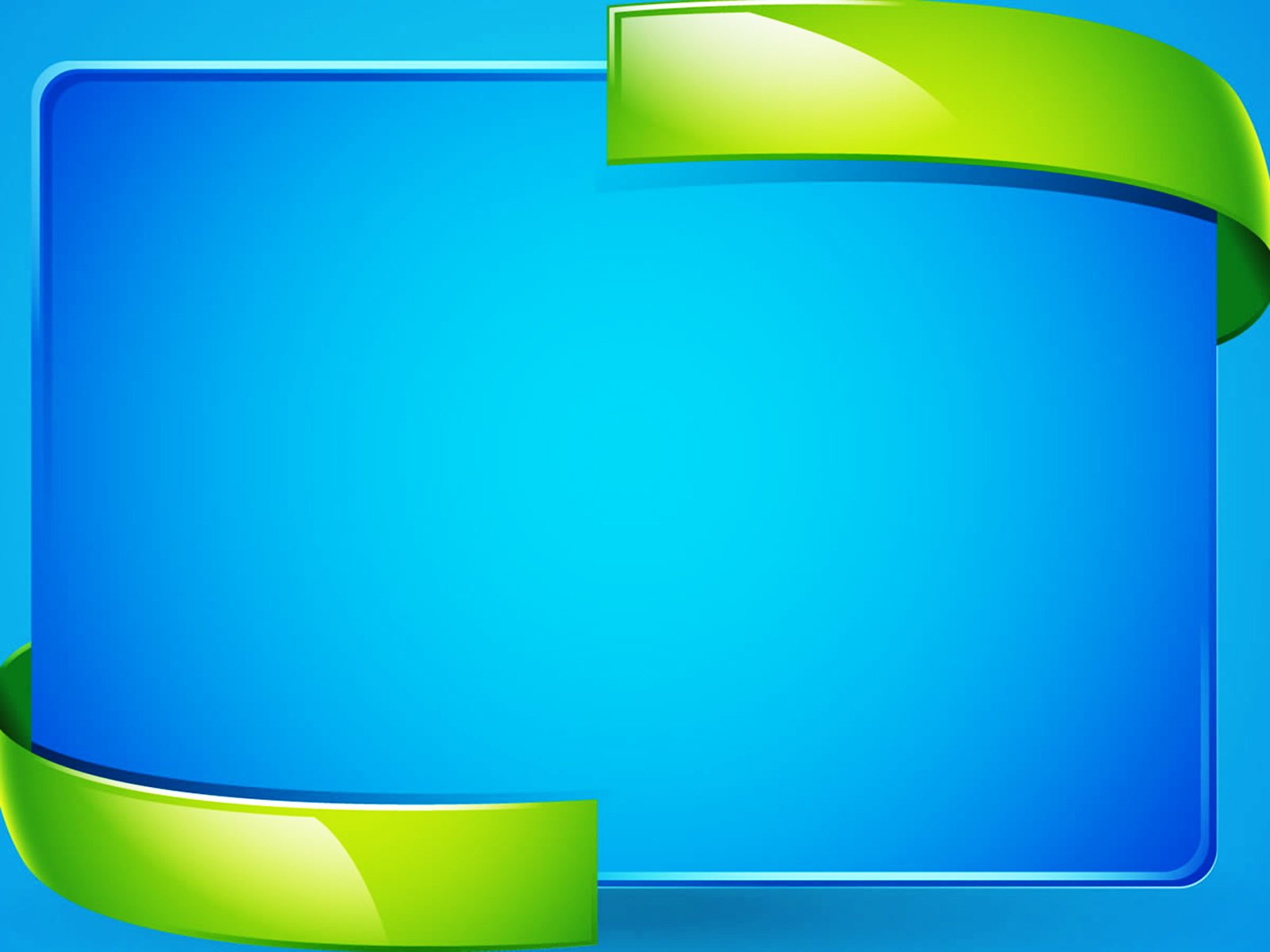 Общественно-педагогическая  активность педагога: участие в комиссиях, педагогических сообществах, жюри конкурсов
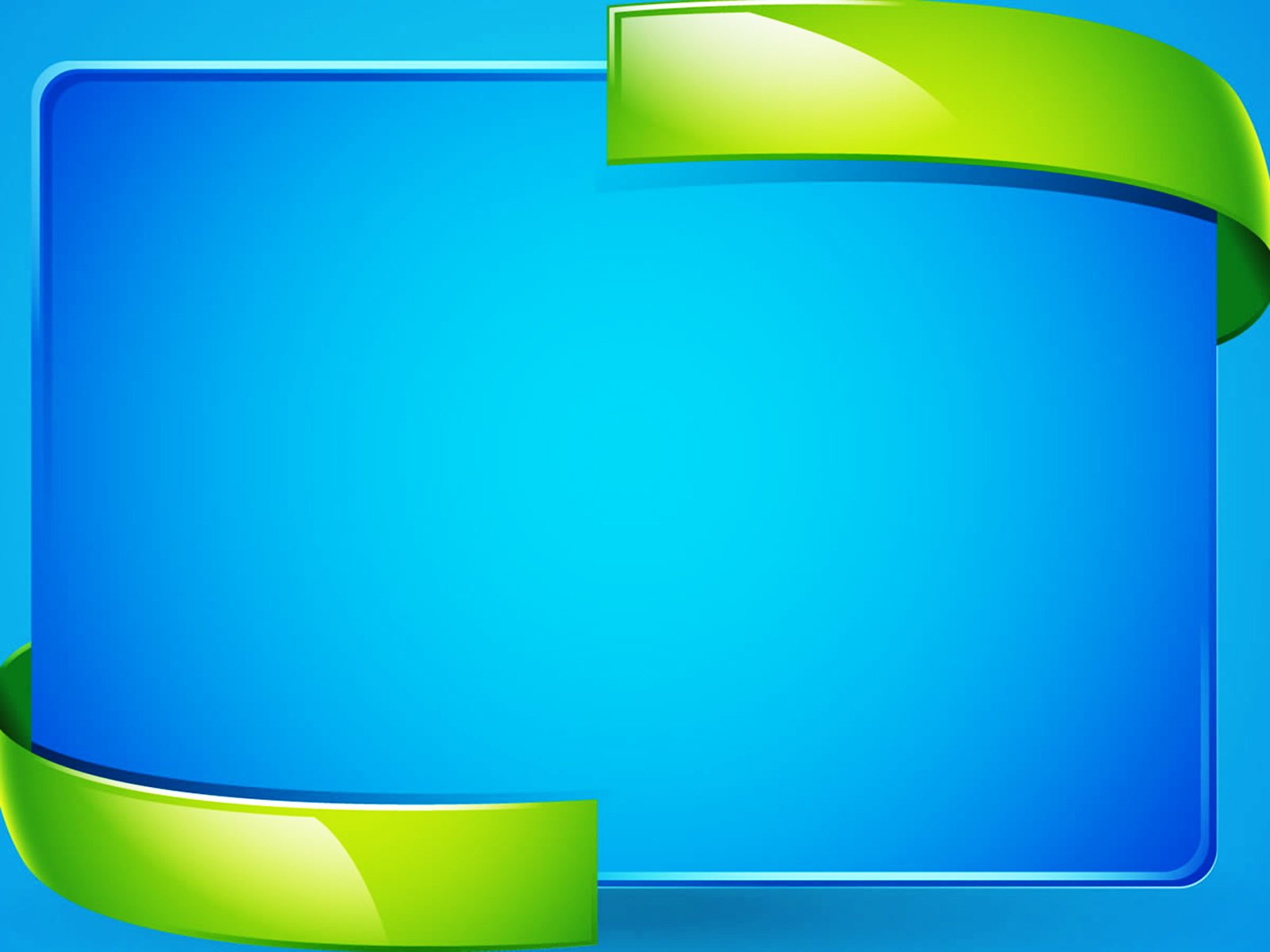 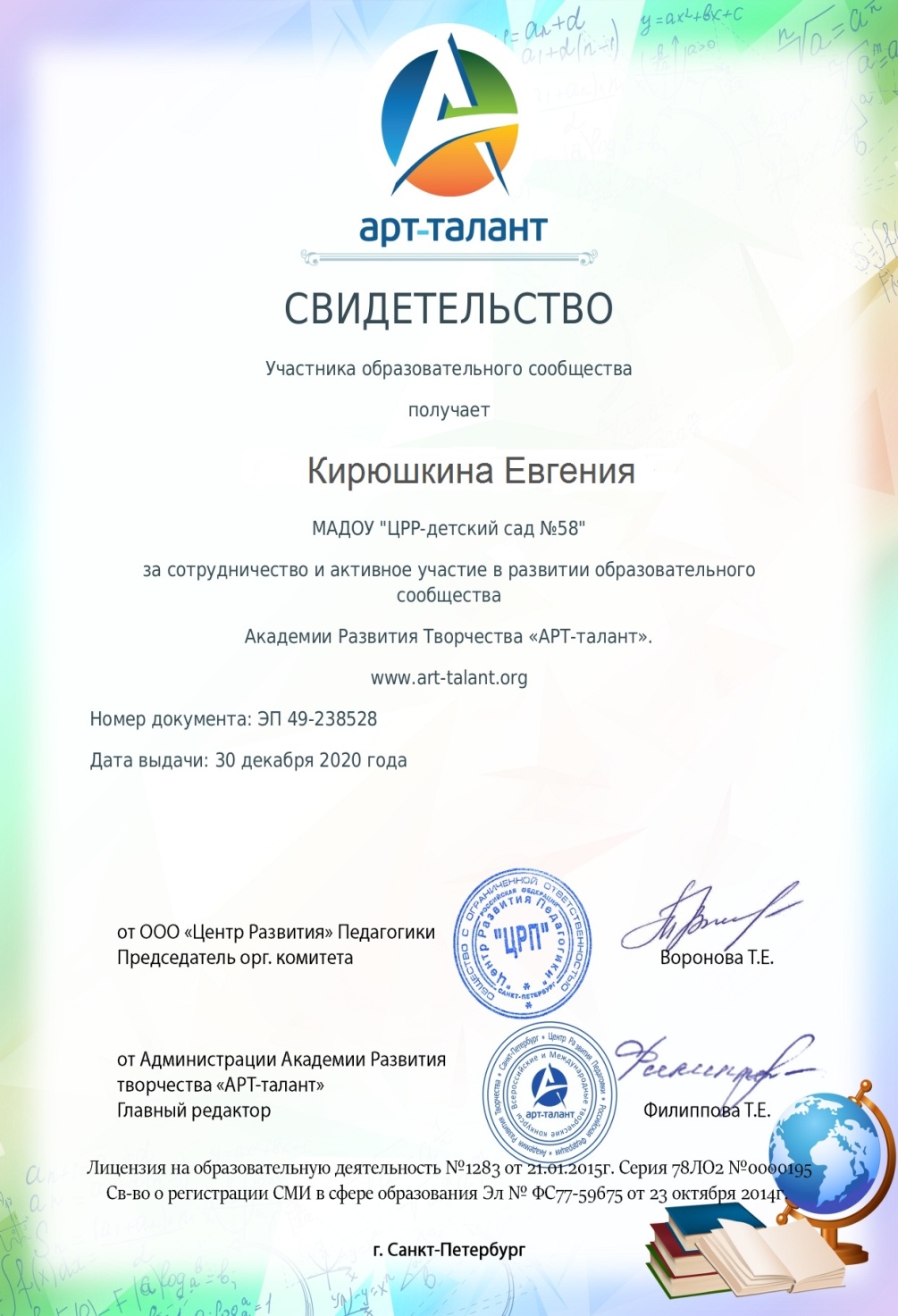 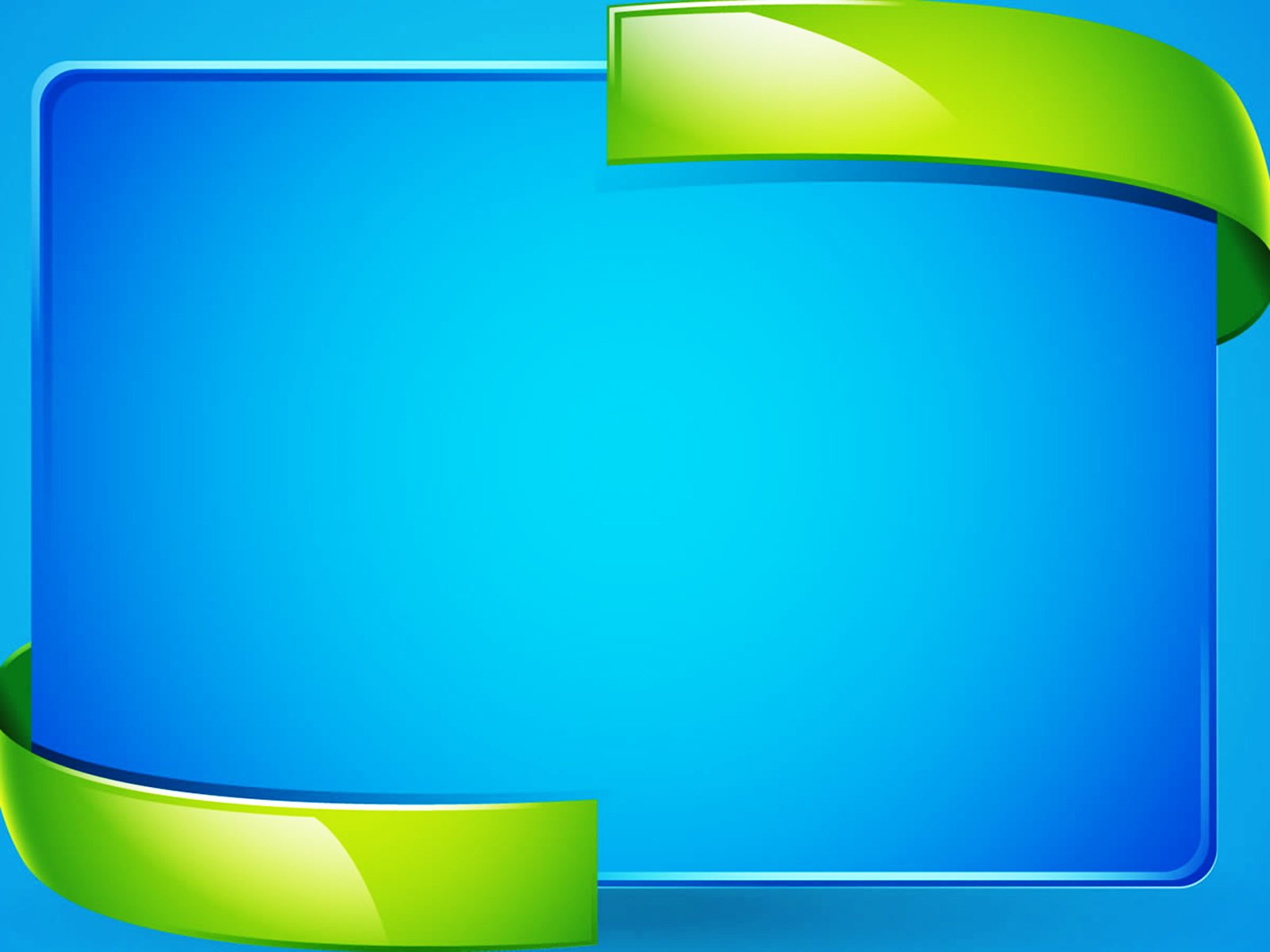 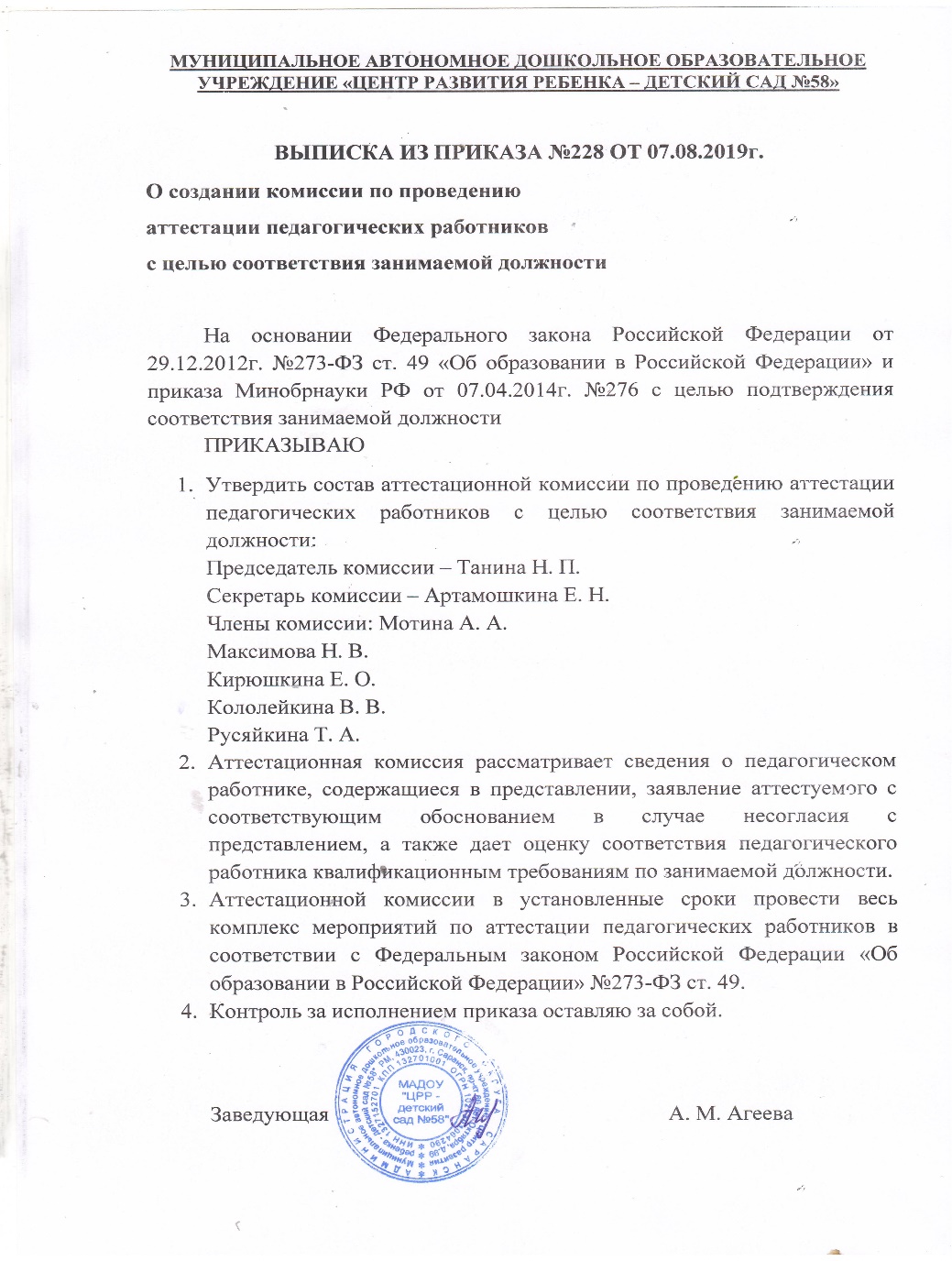 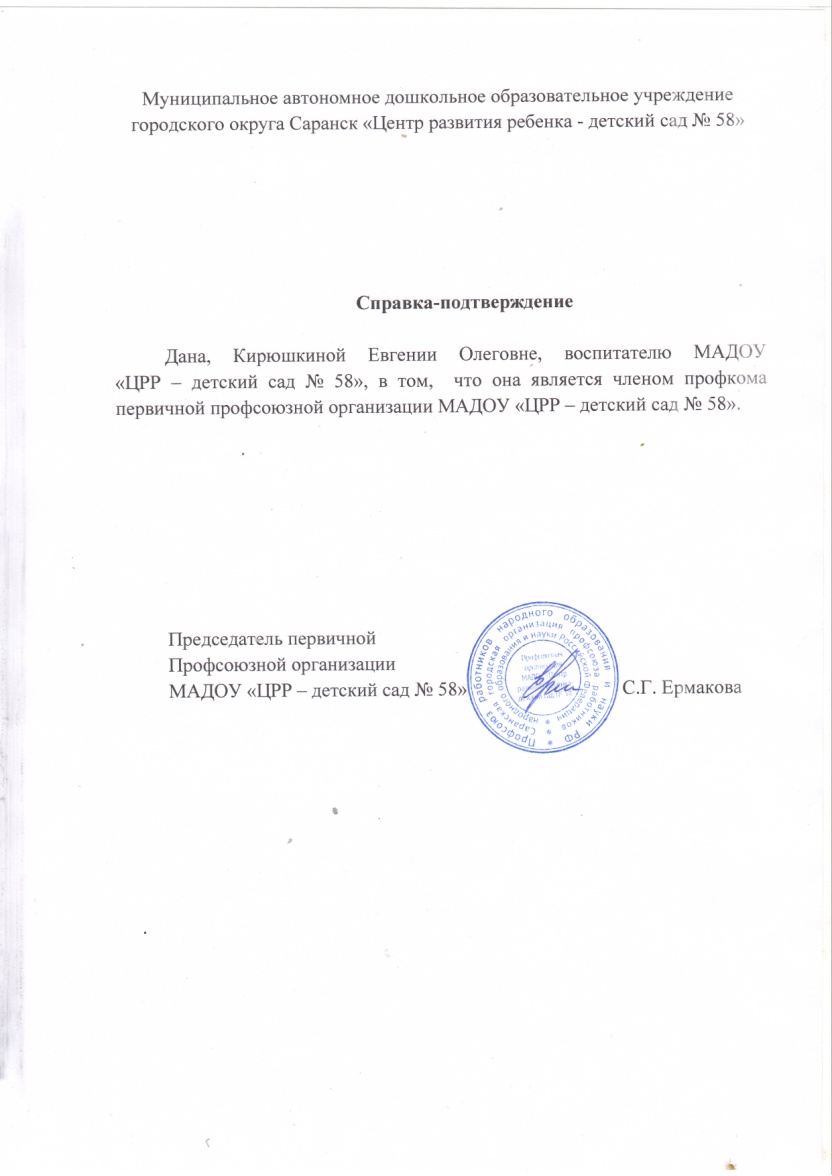 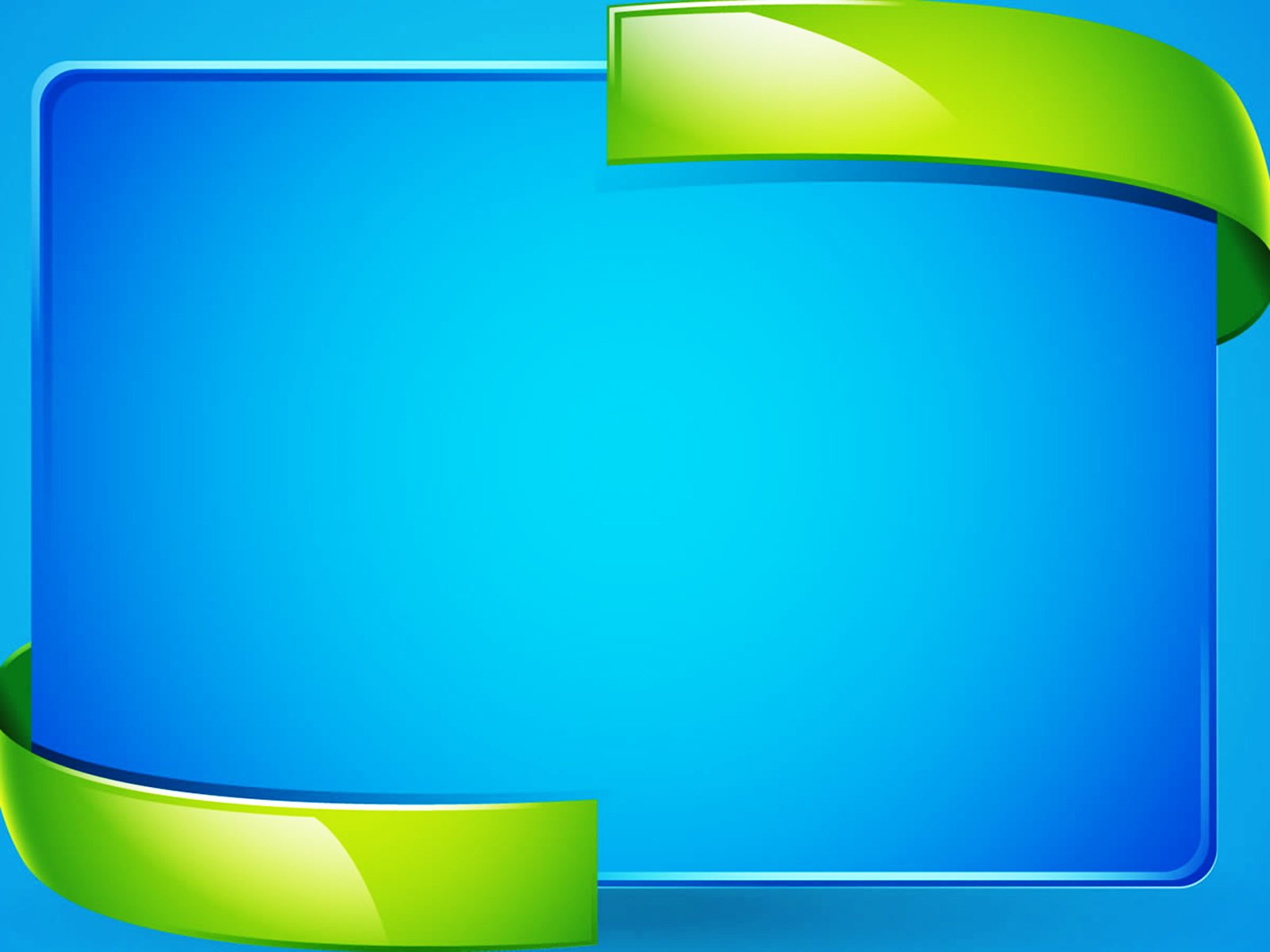 Позитивные результаты работы с обучающимися
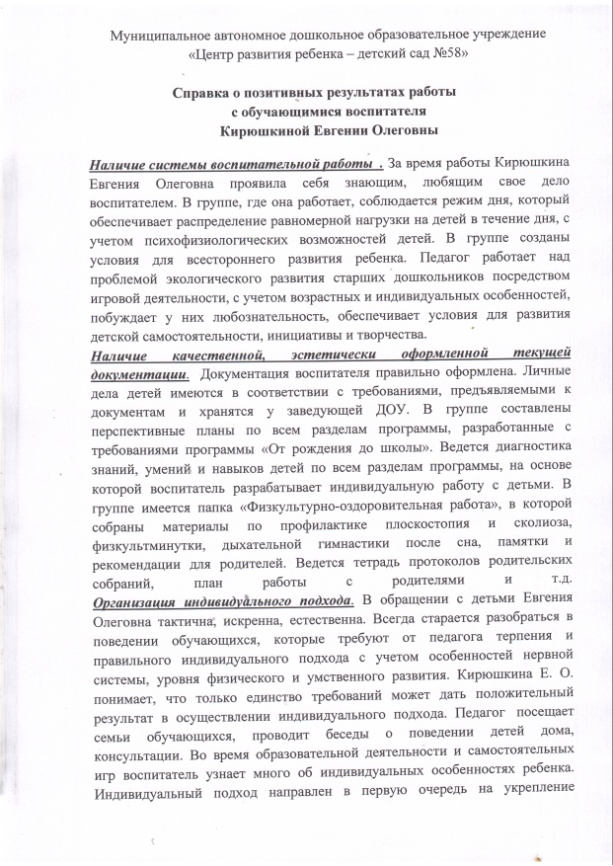 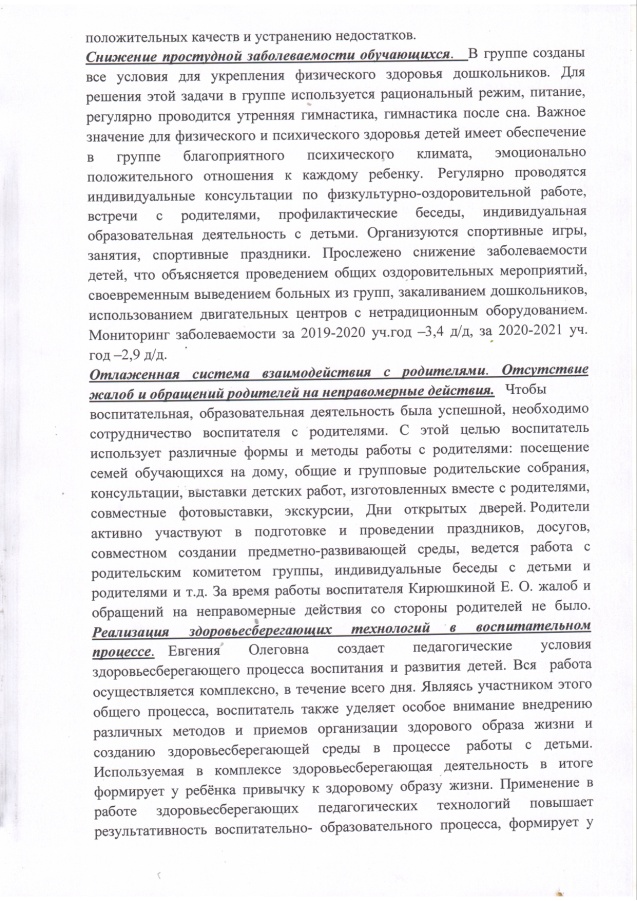 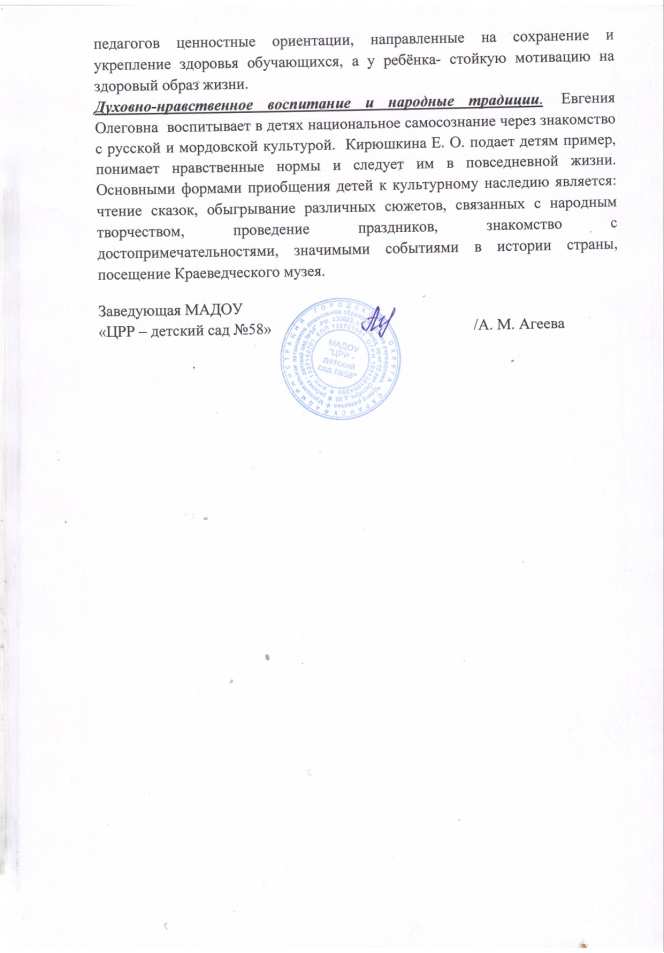 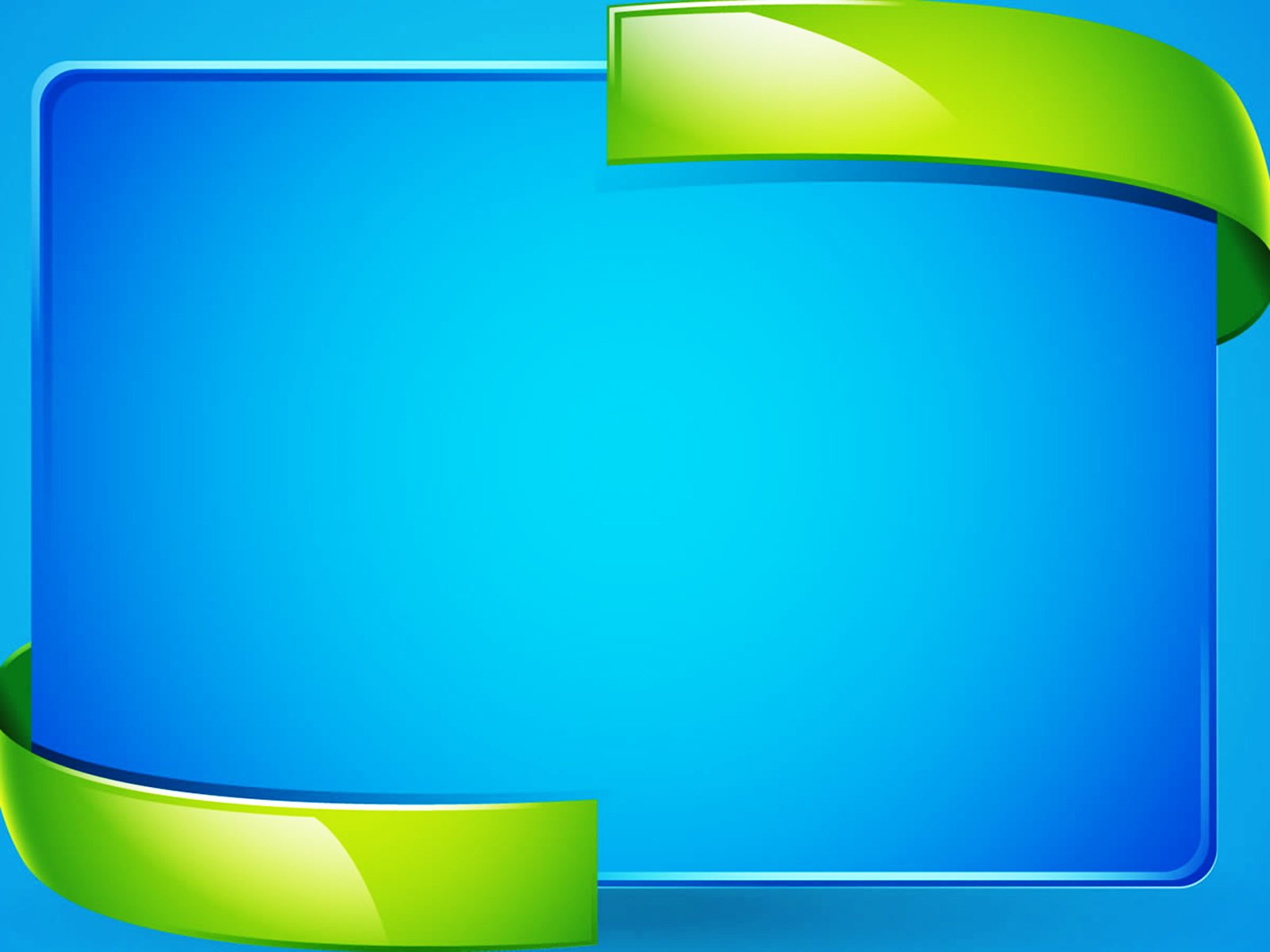 Качество взаимодействия с родителями
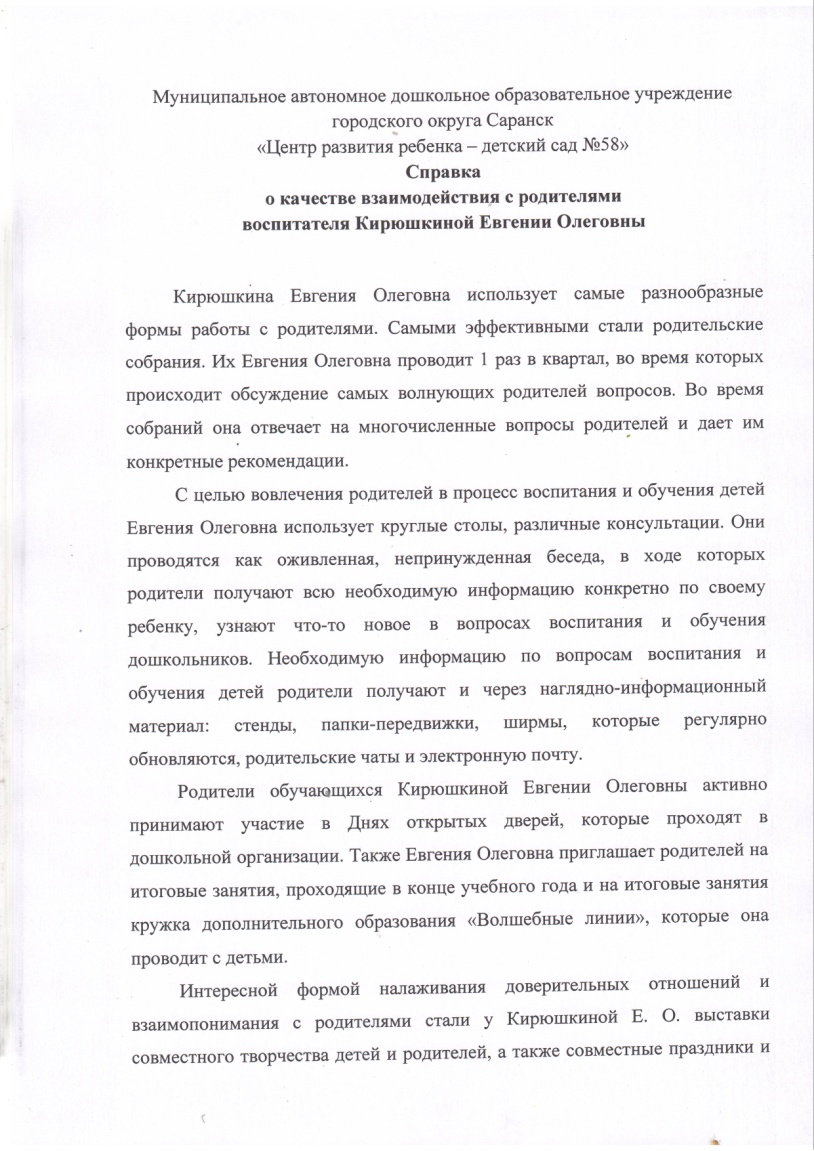 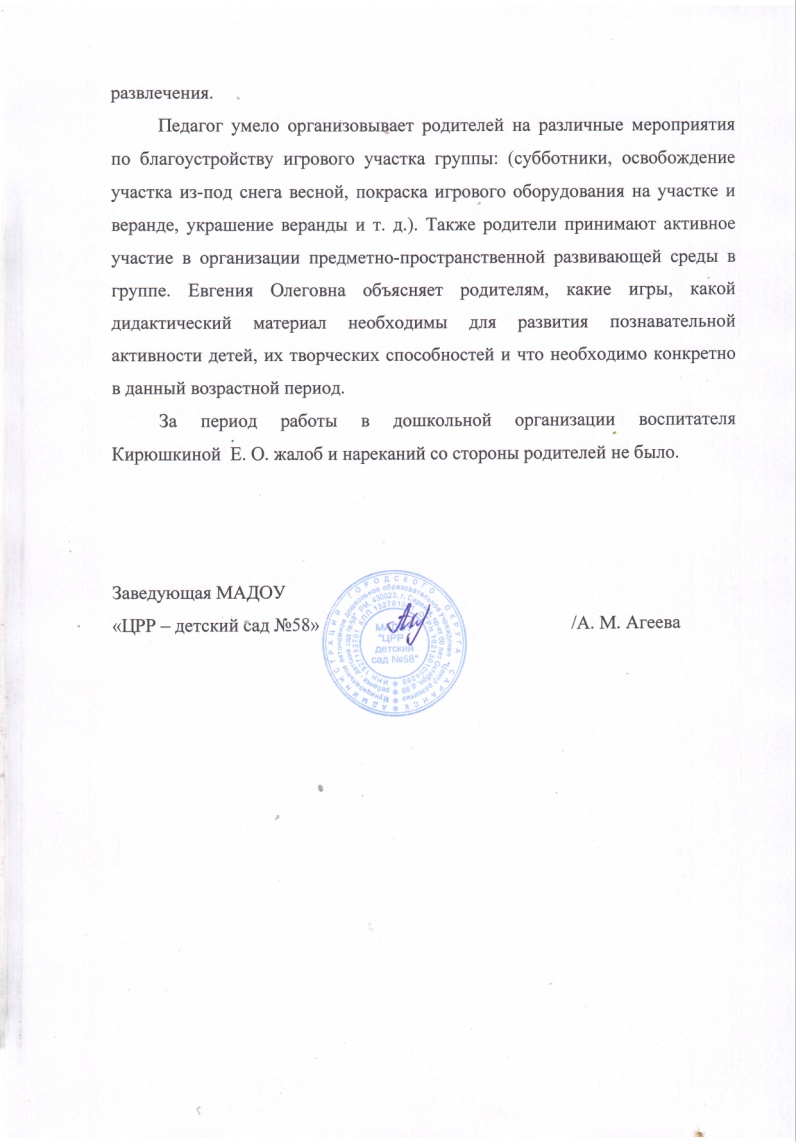 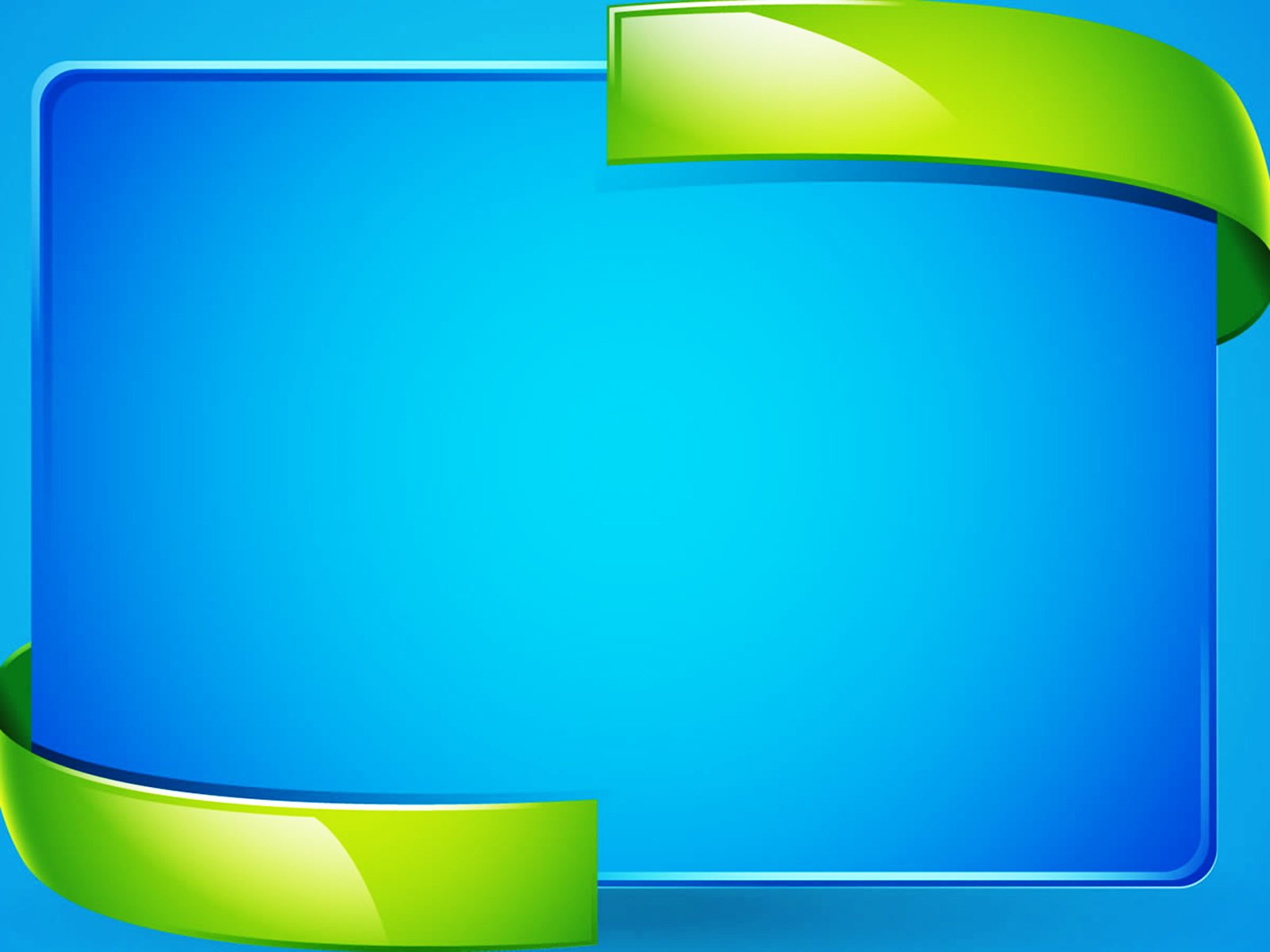 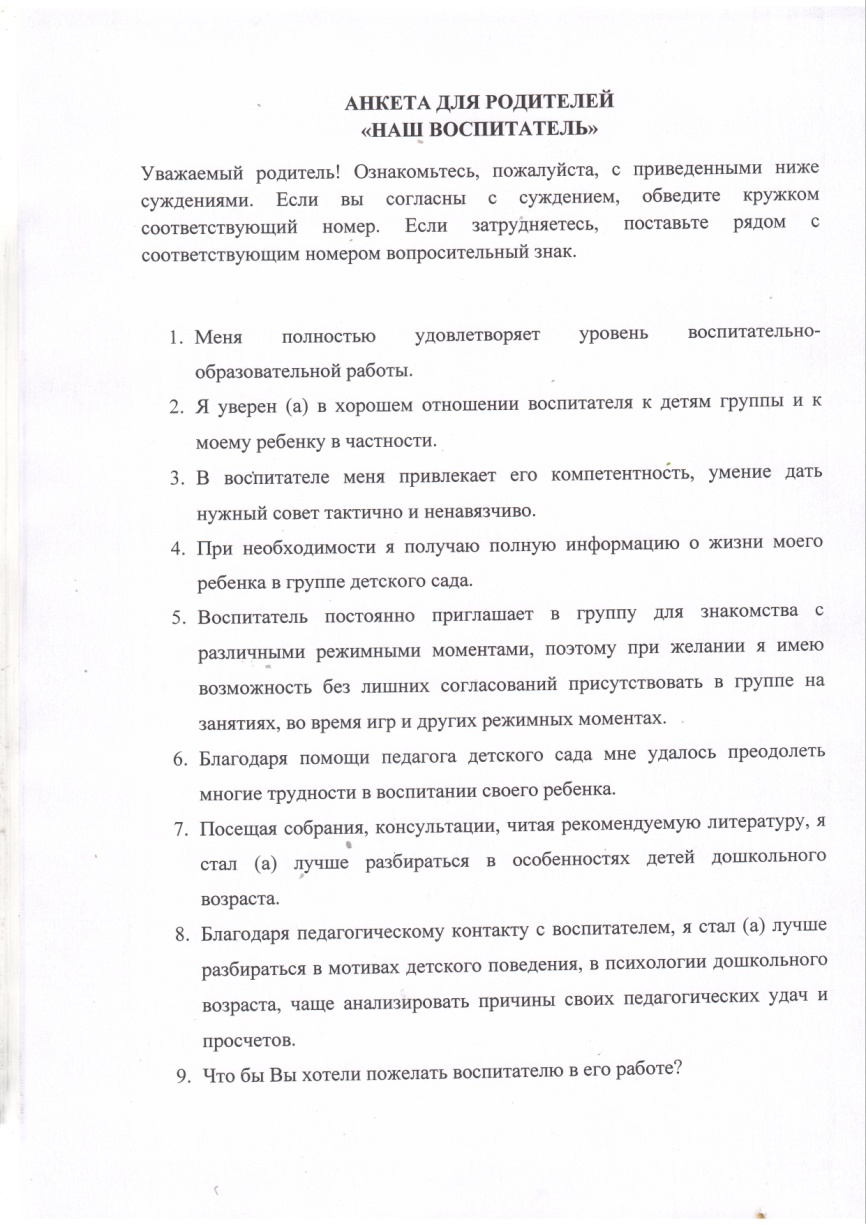 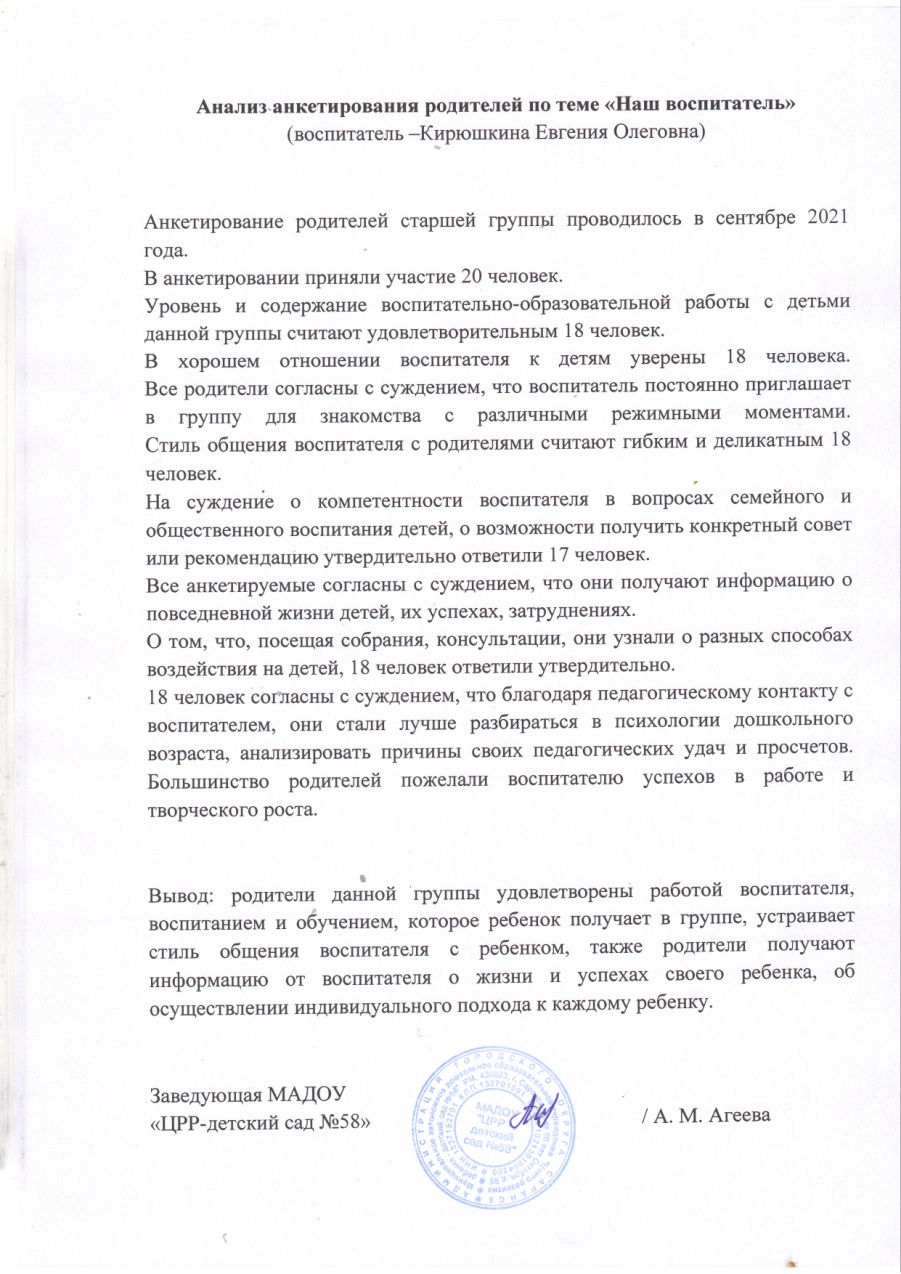 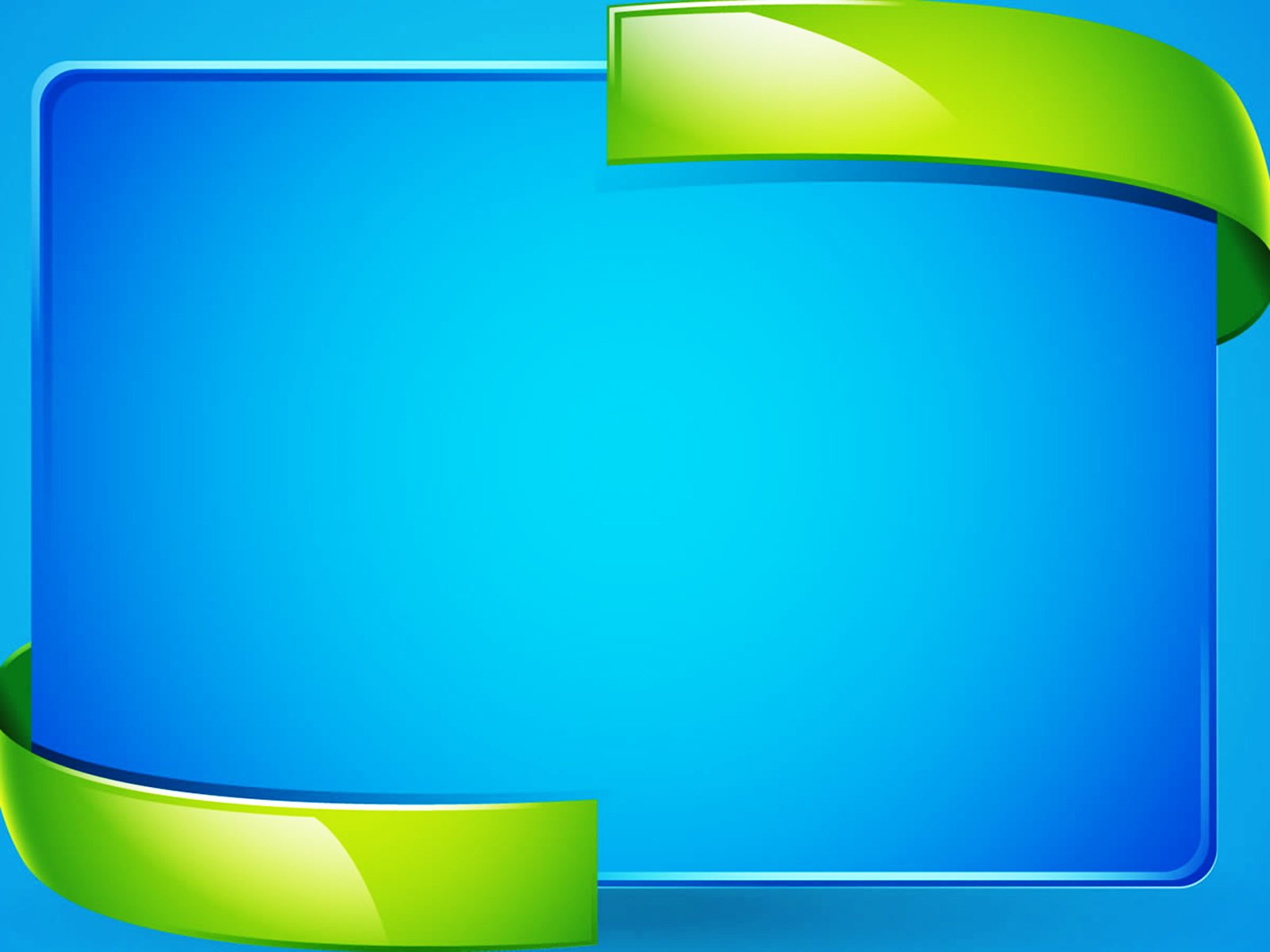 Работа с детьми из социально-неблагополучных семей
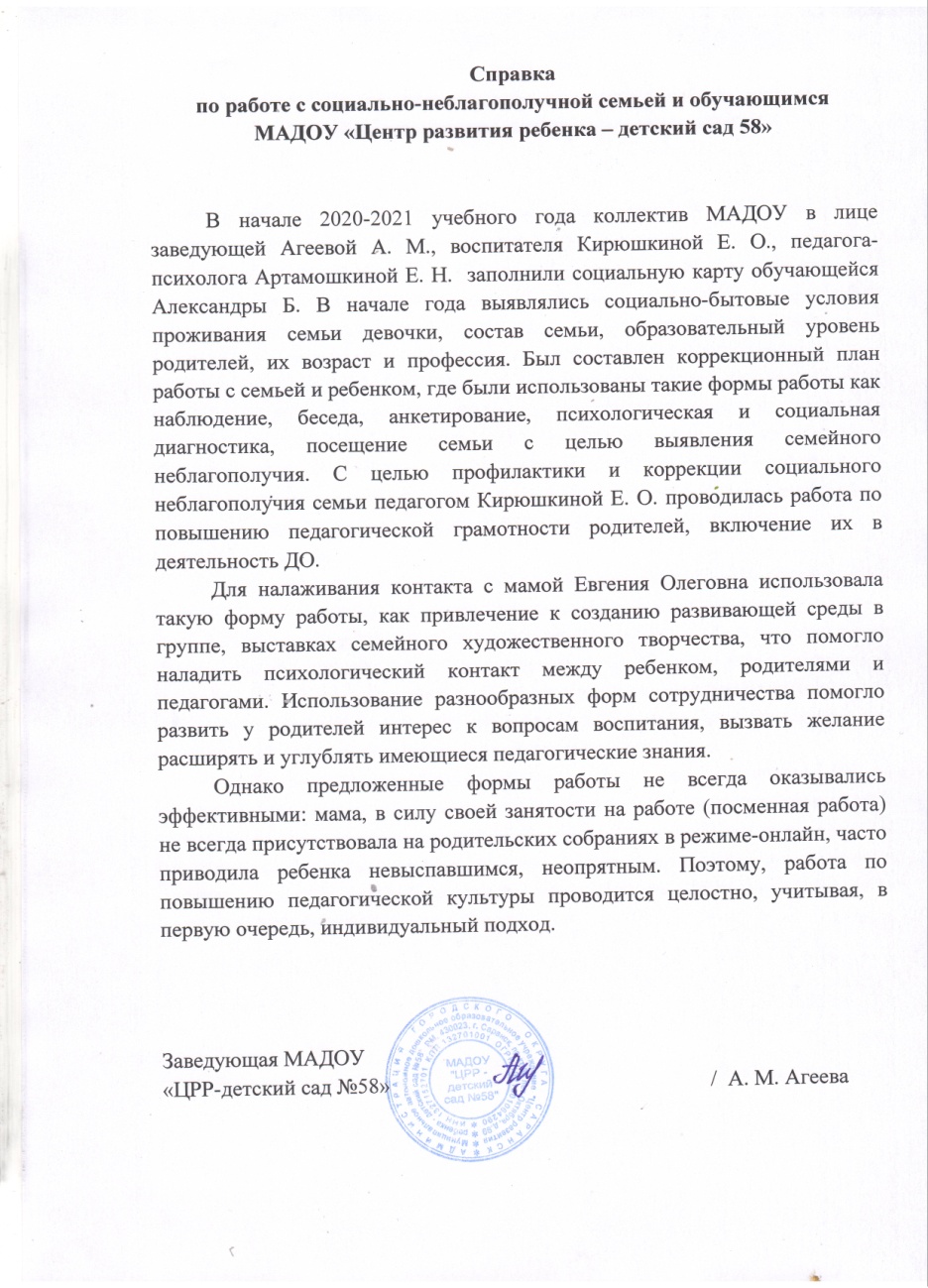 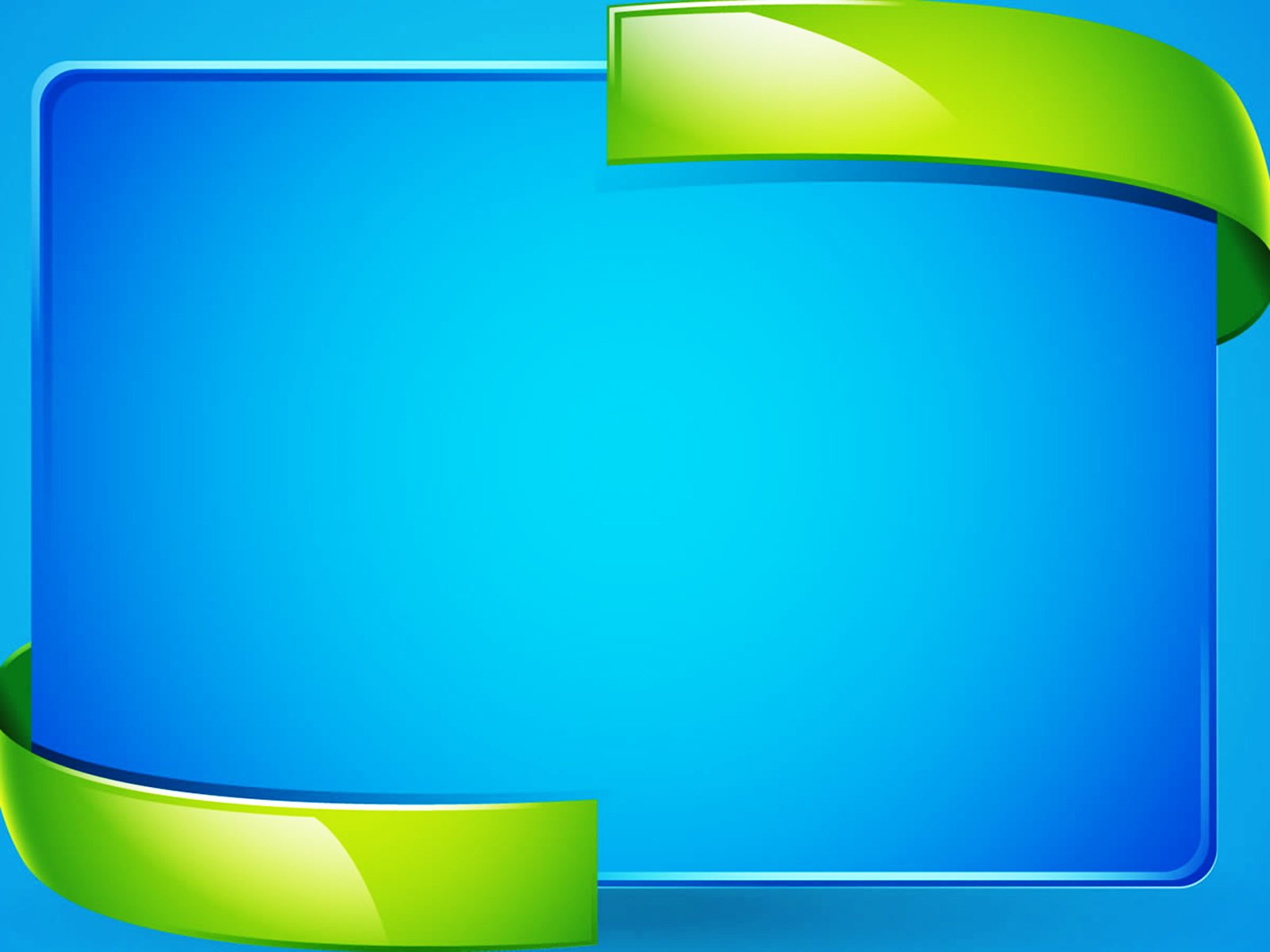 Участие педагога в профессиональных конкурсах
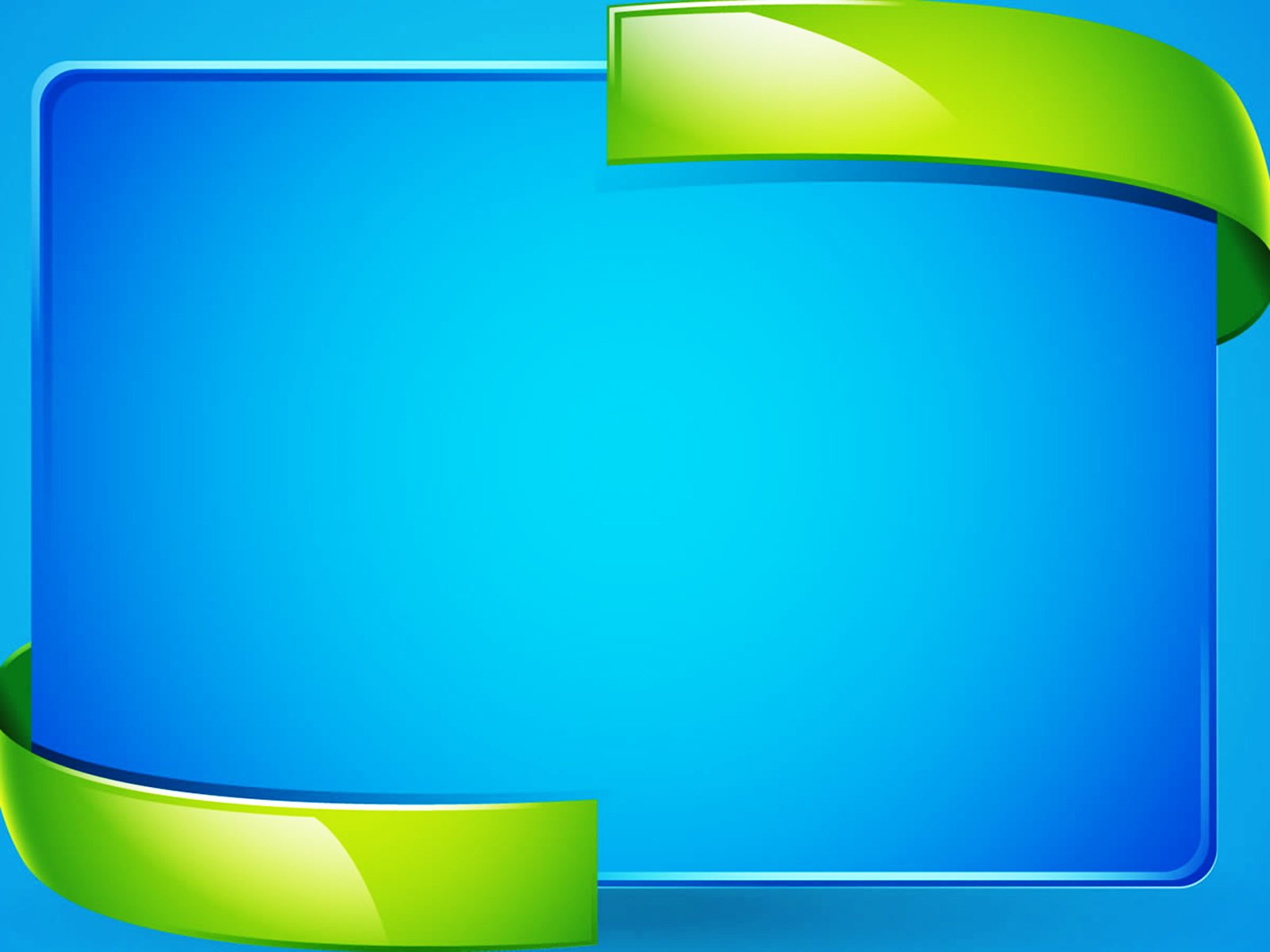 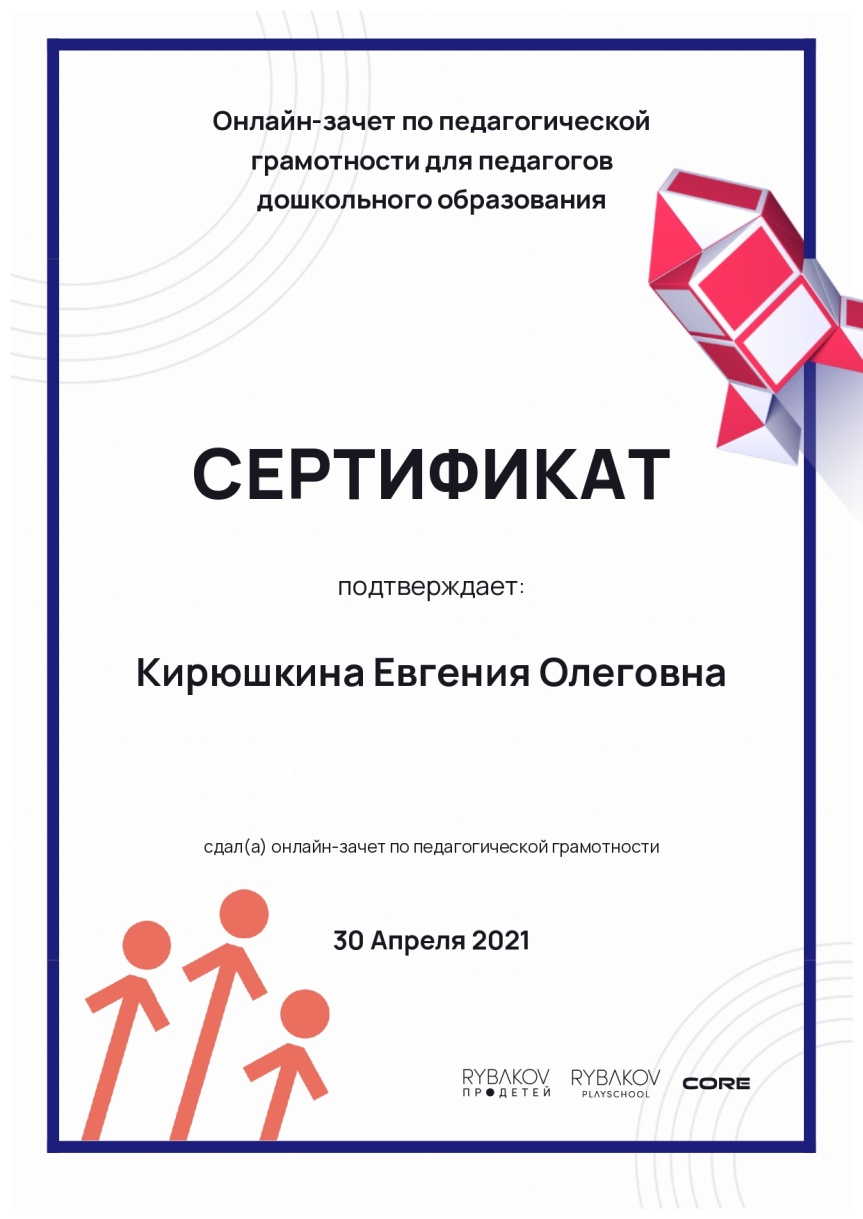 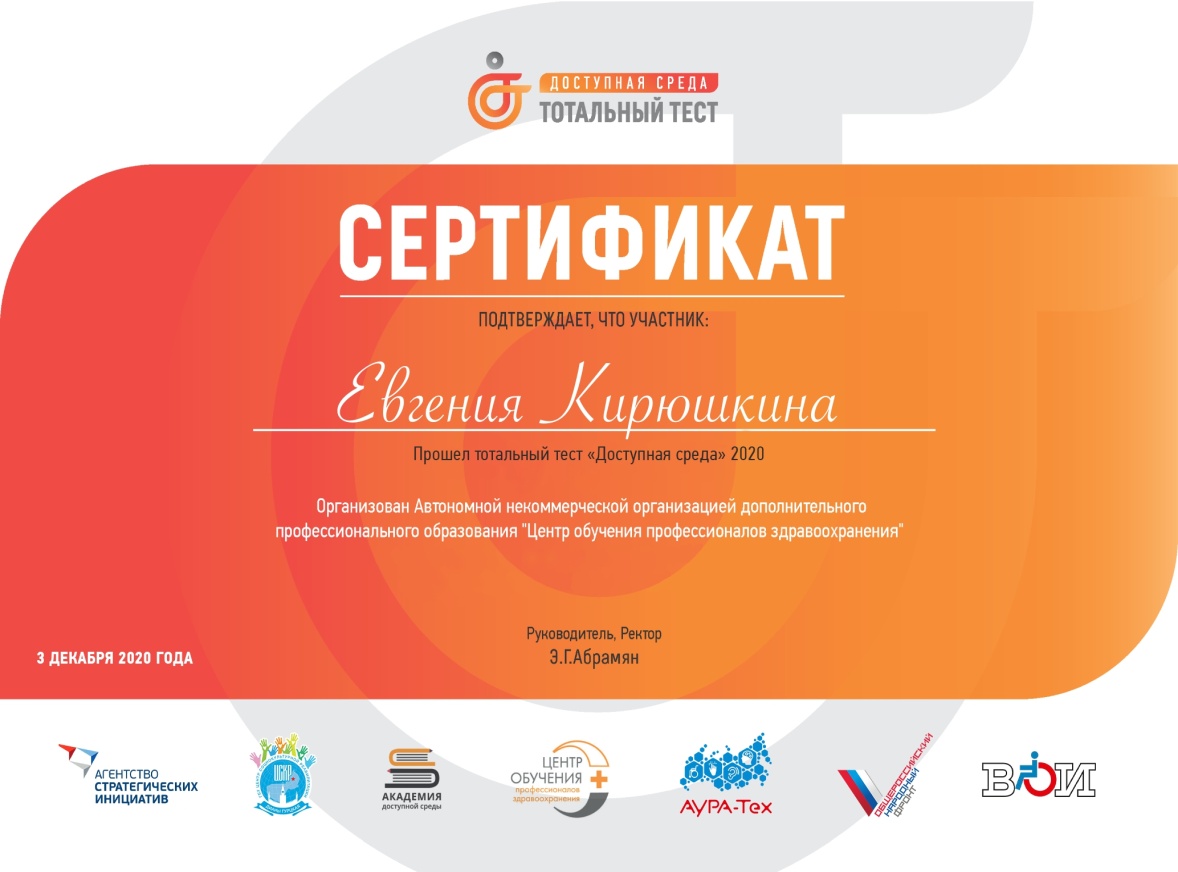 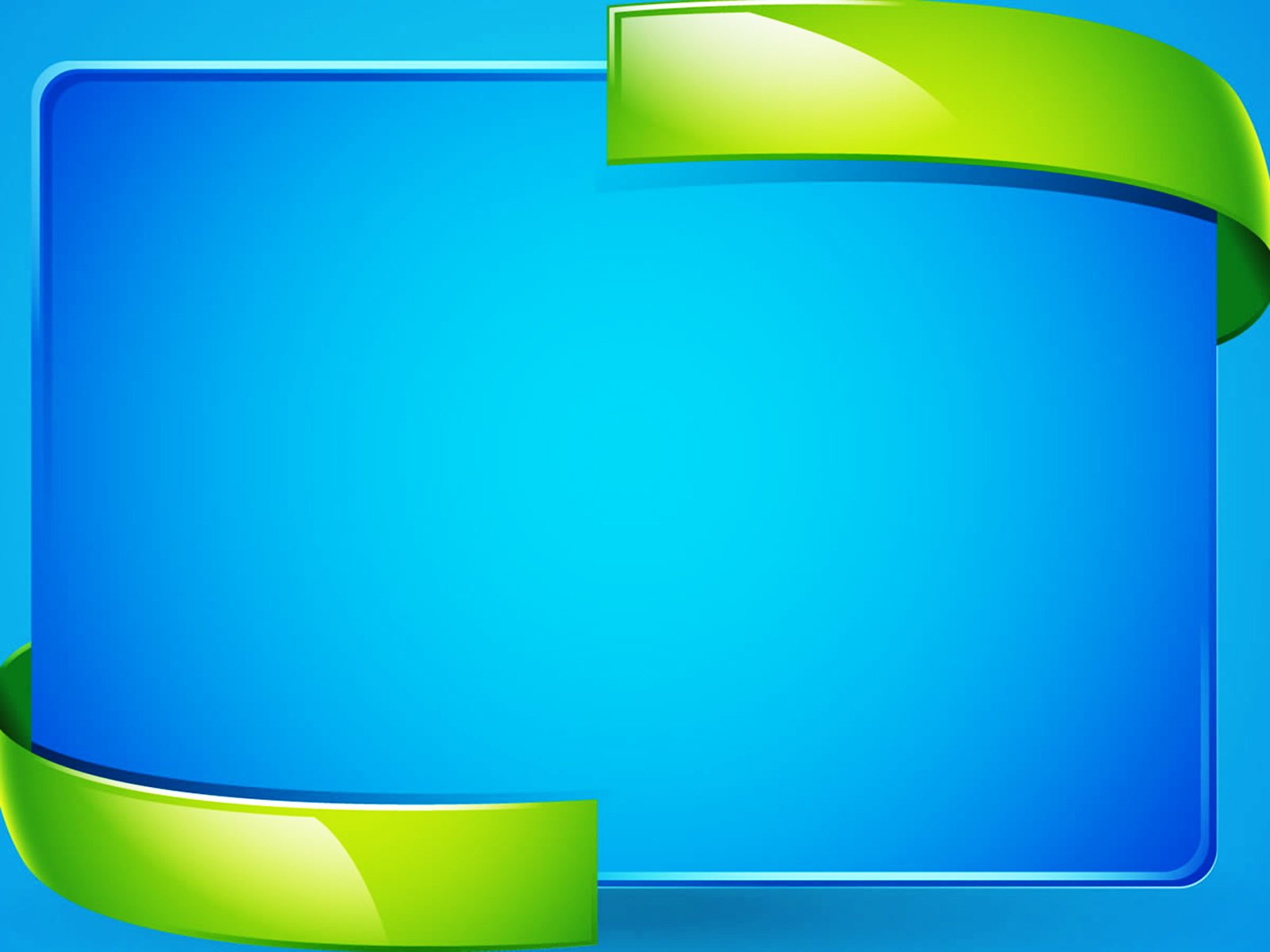 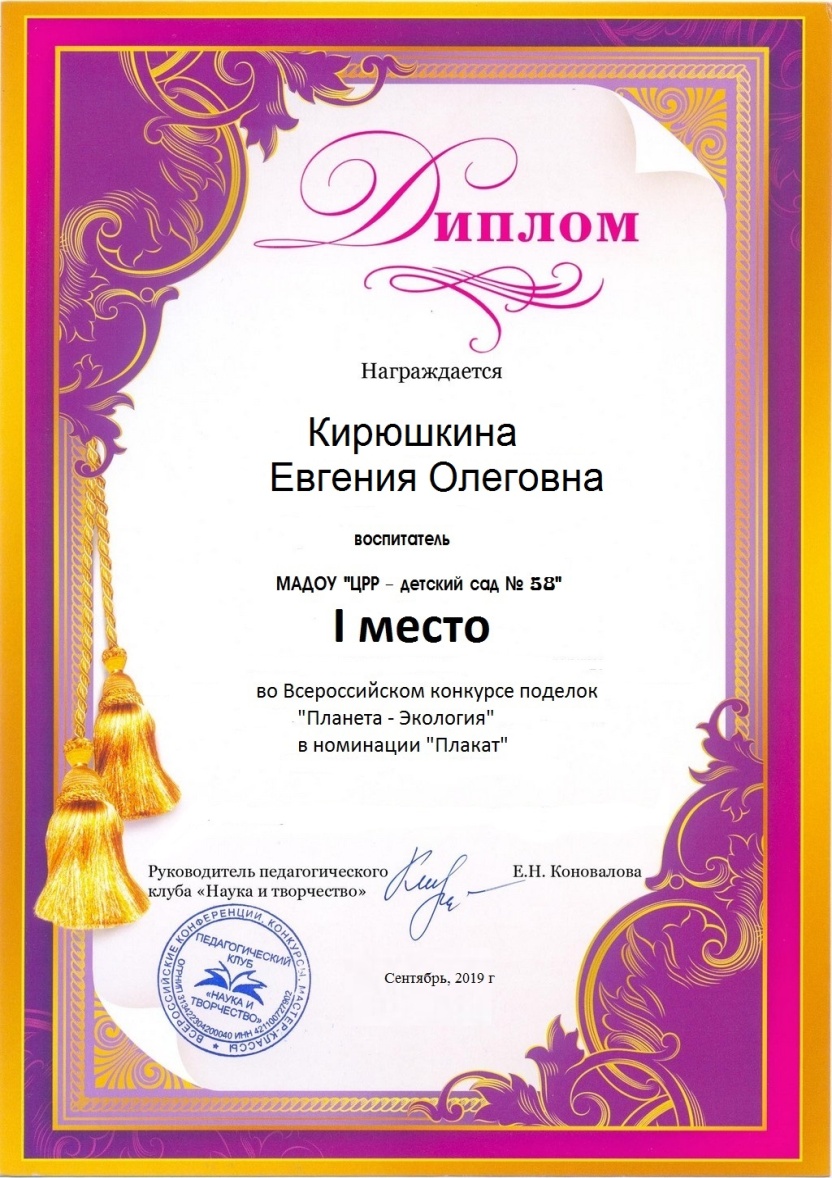 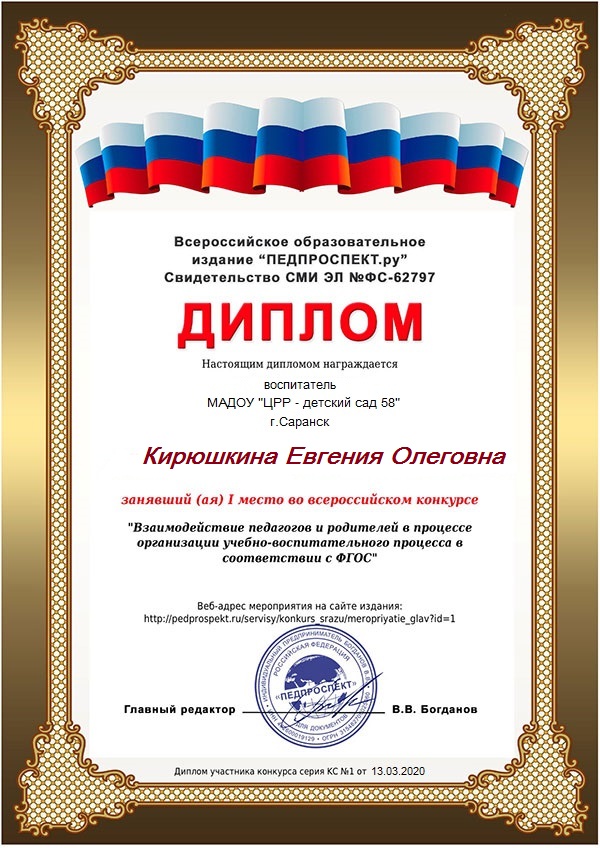 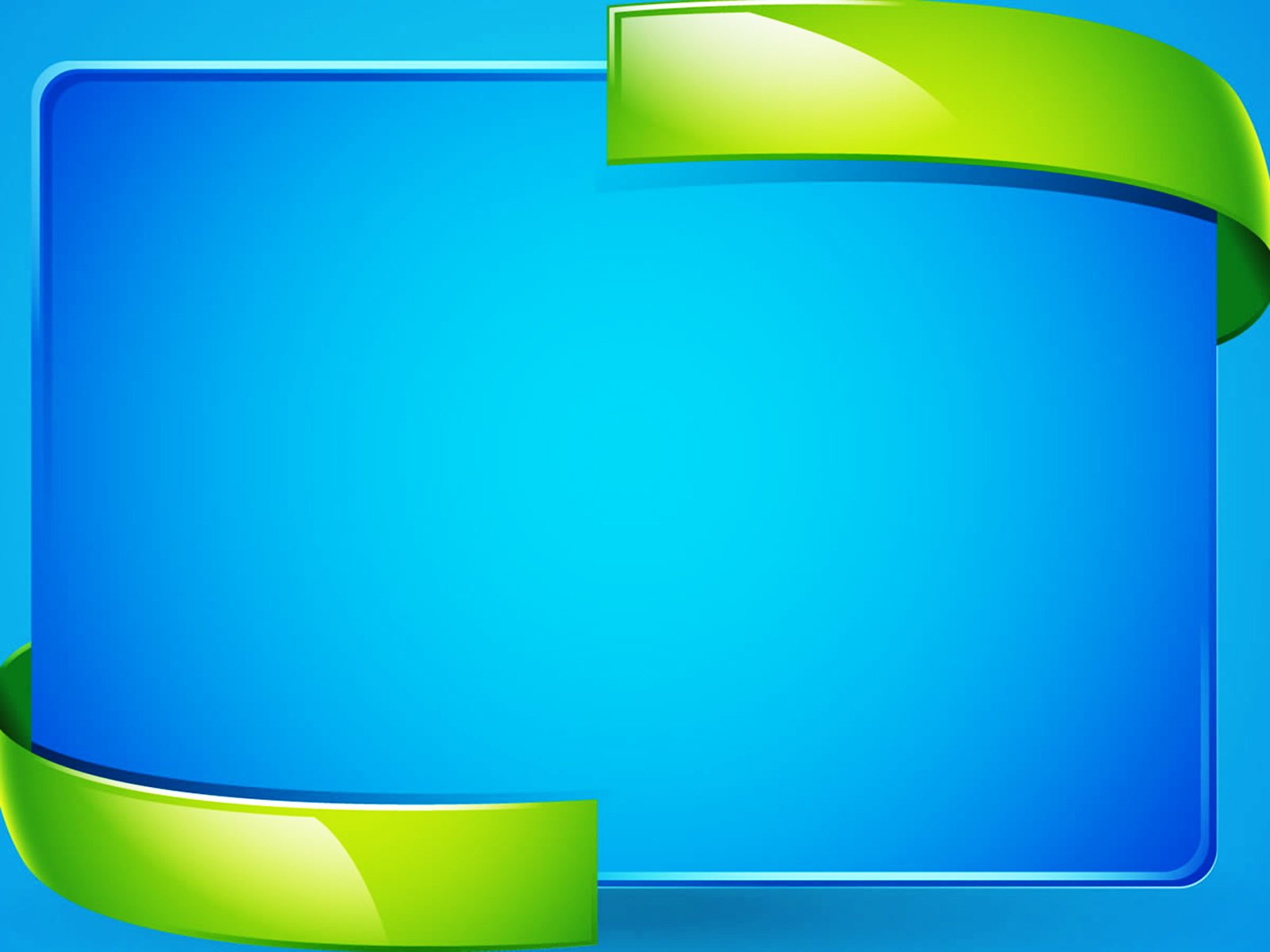 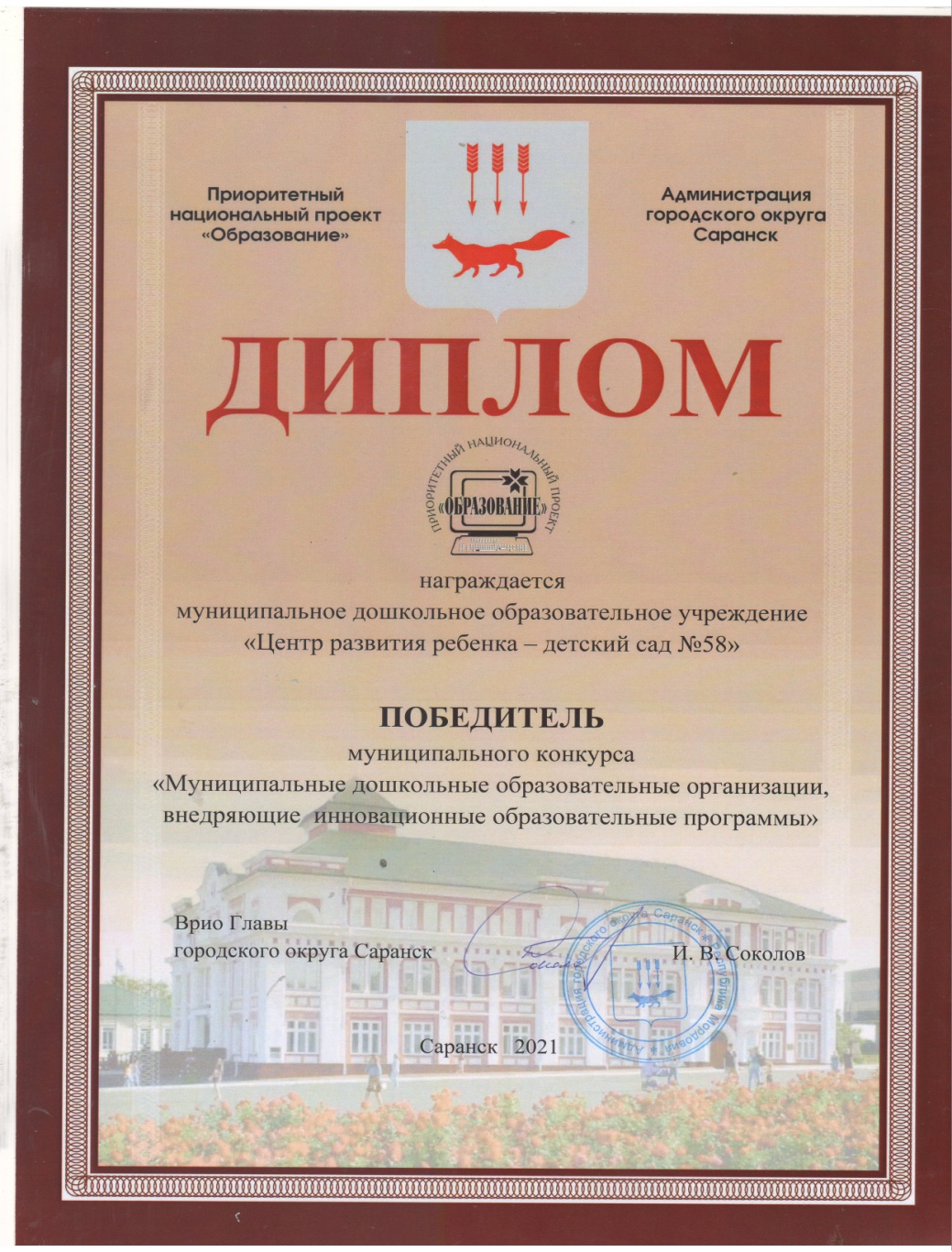 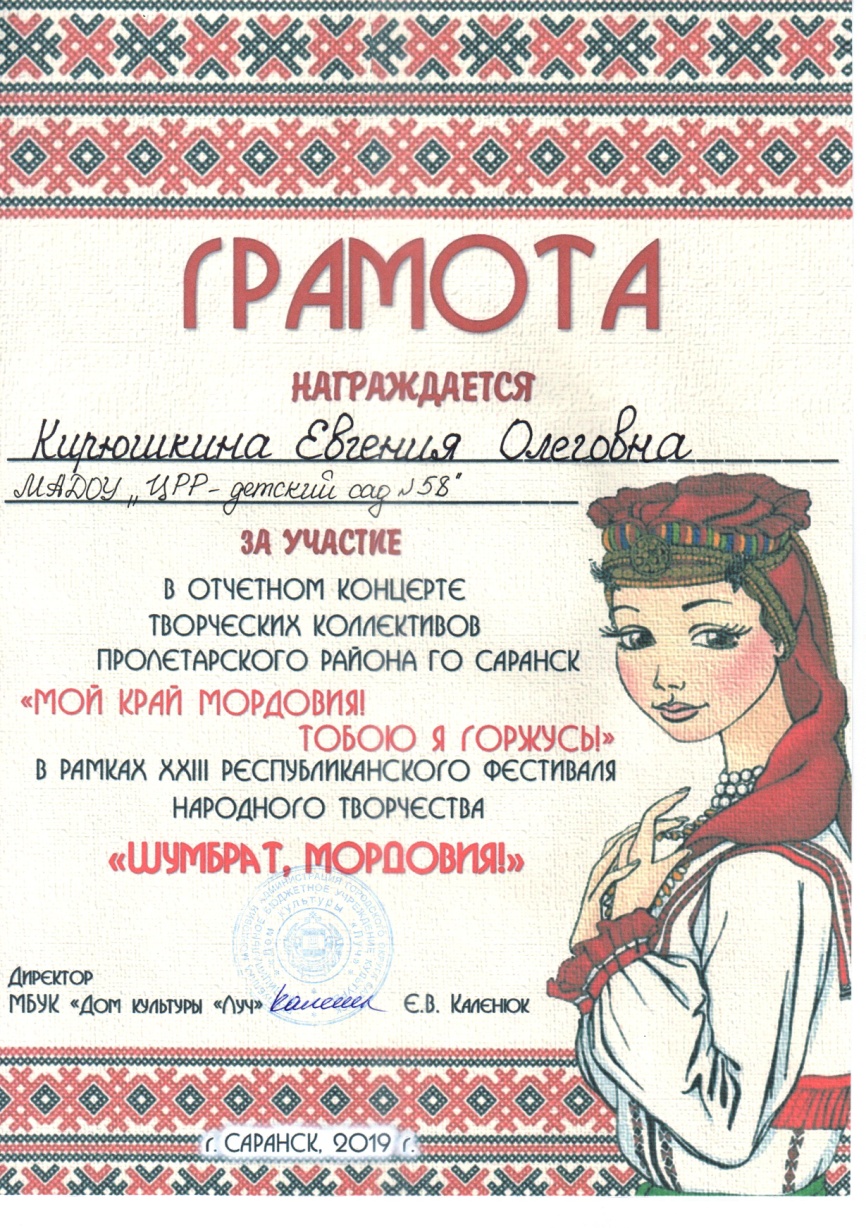 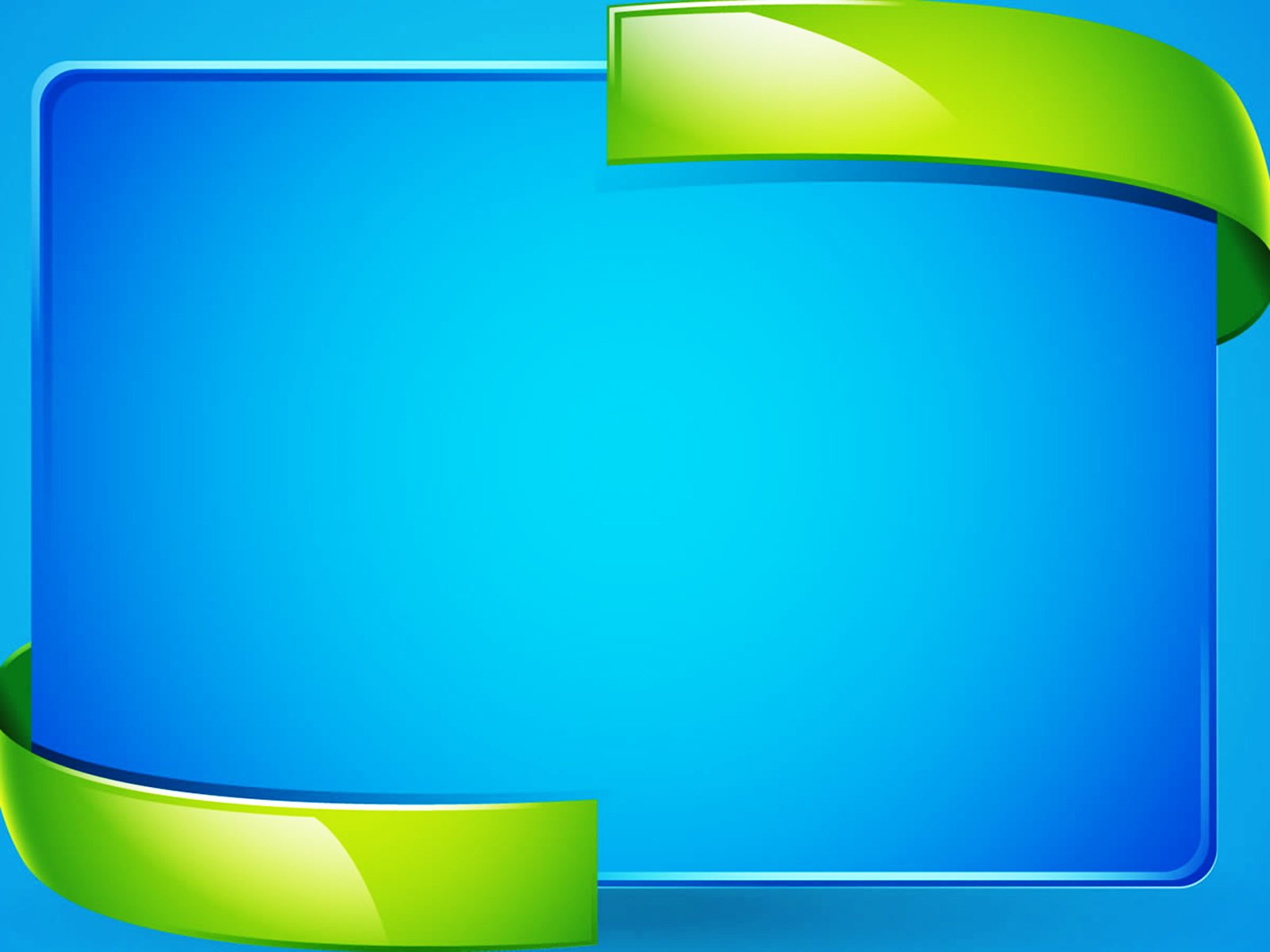 Награды и поощрения
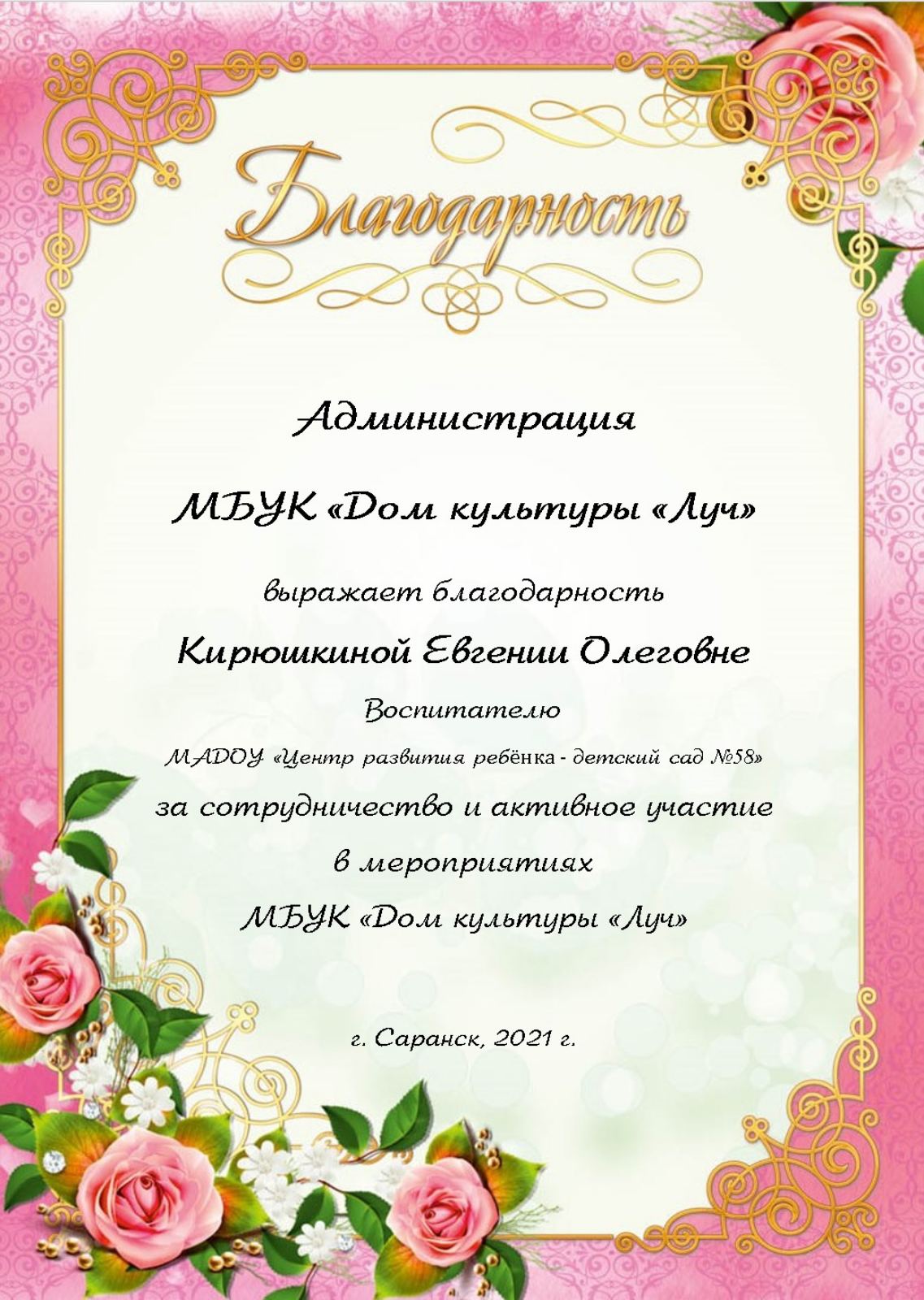 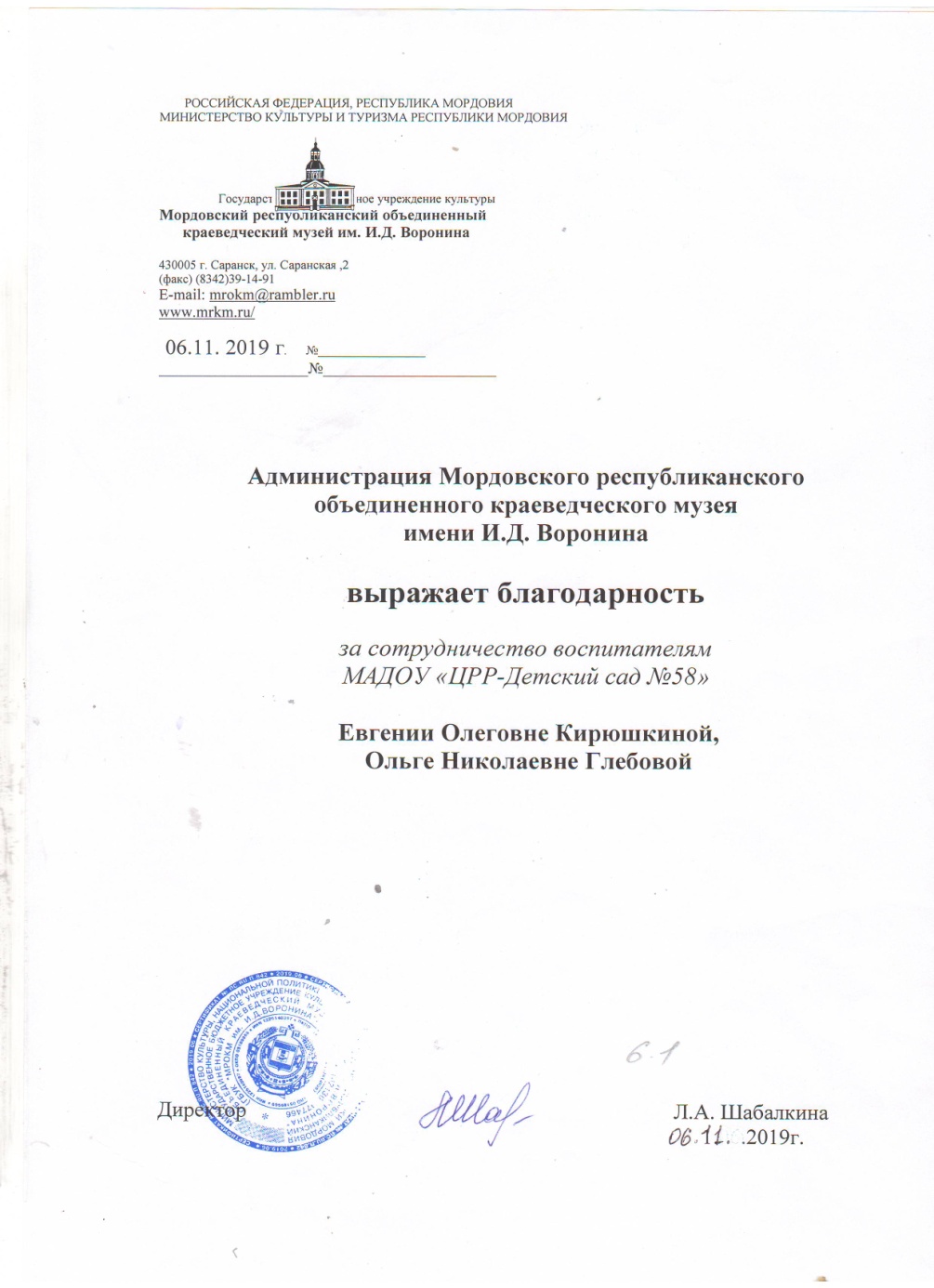